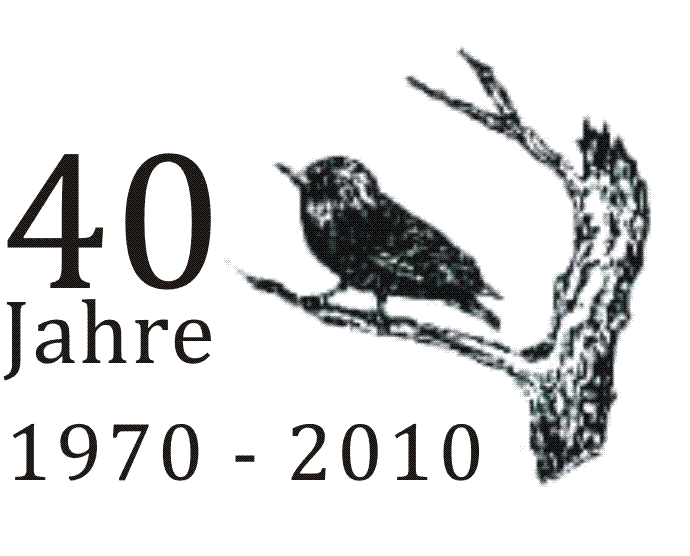 TTC AU
www.ttcau.de
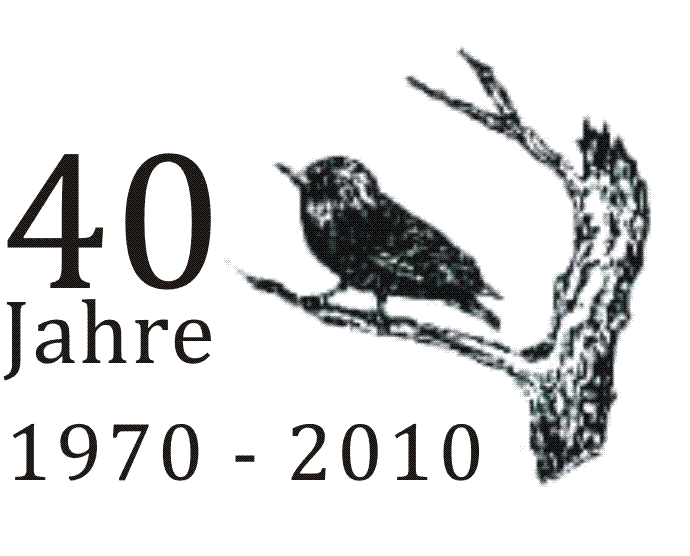 Wie alles begann….
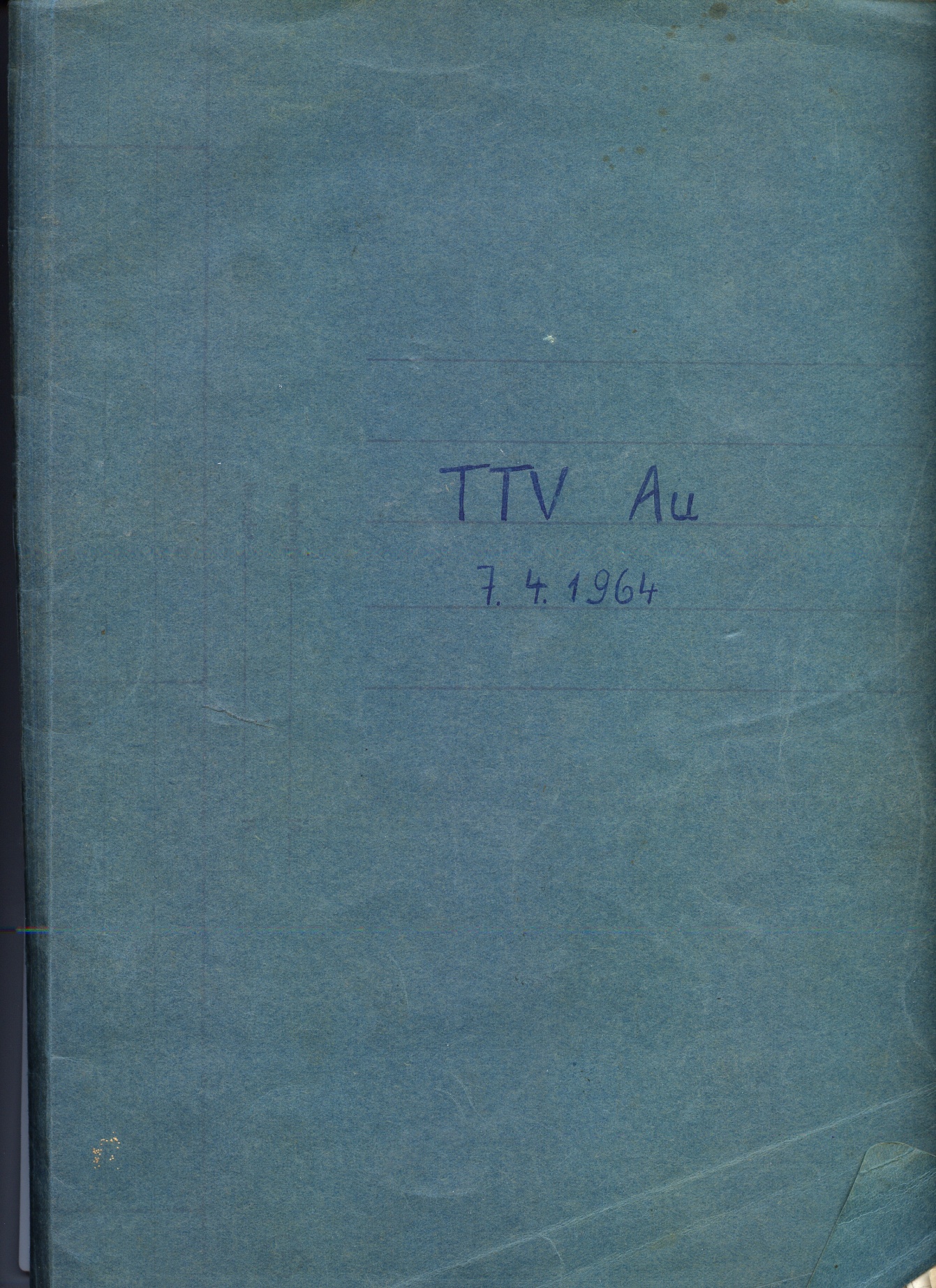 www.ttcau.de
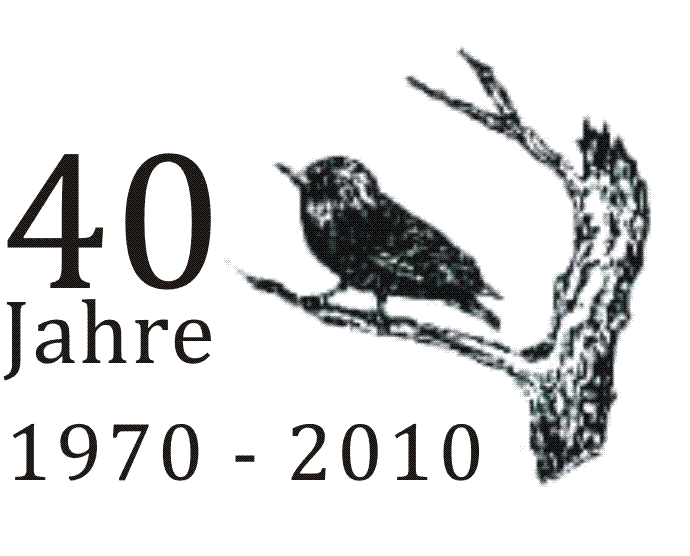 Wie alles begann….
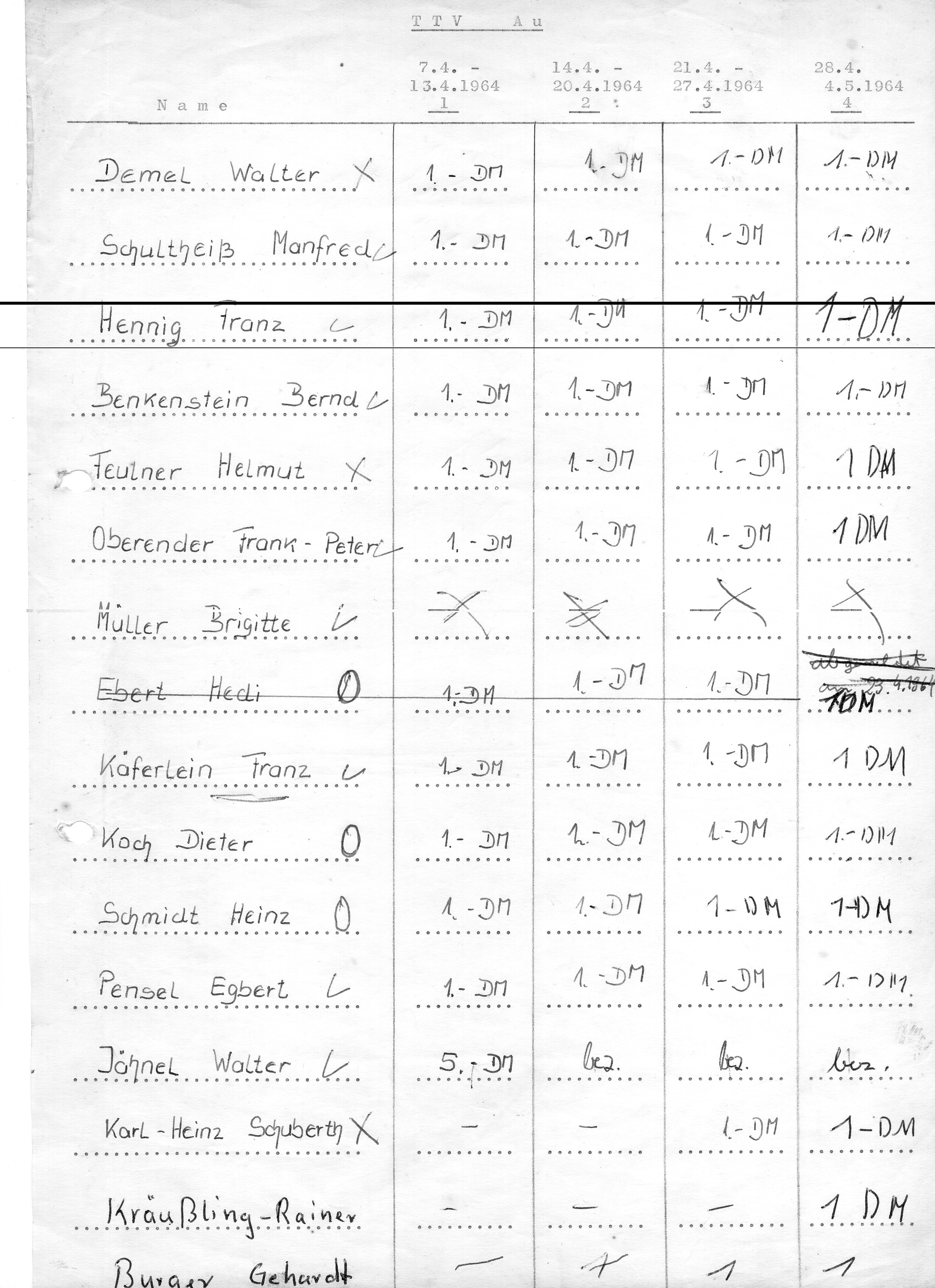 www.ttcau.de
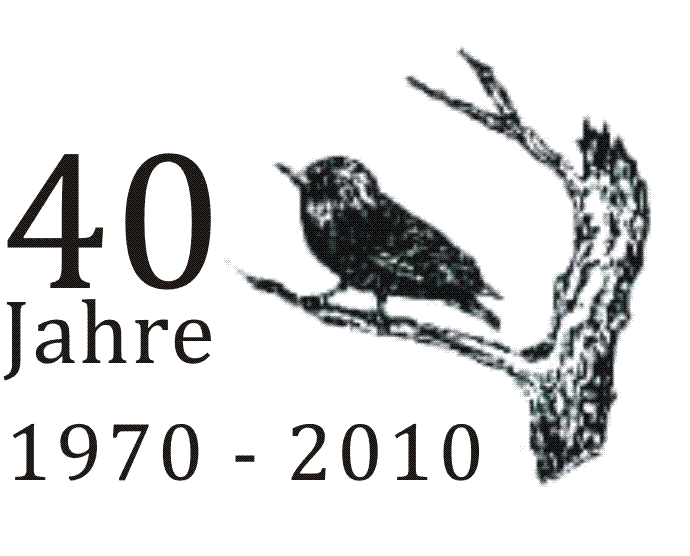 Wie alles begann….
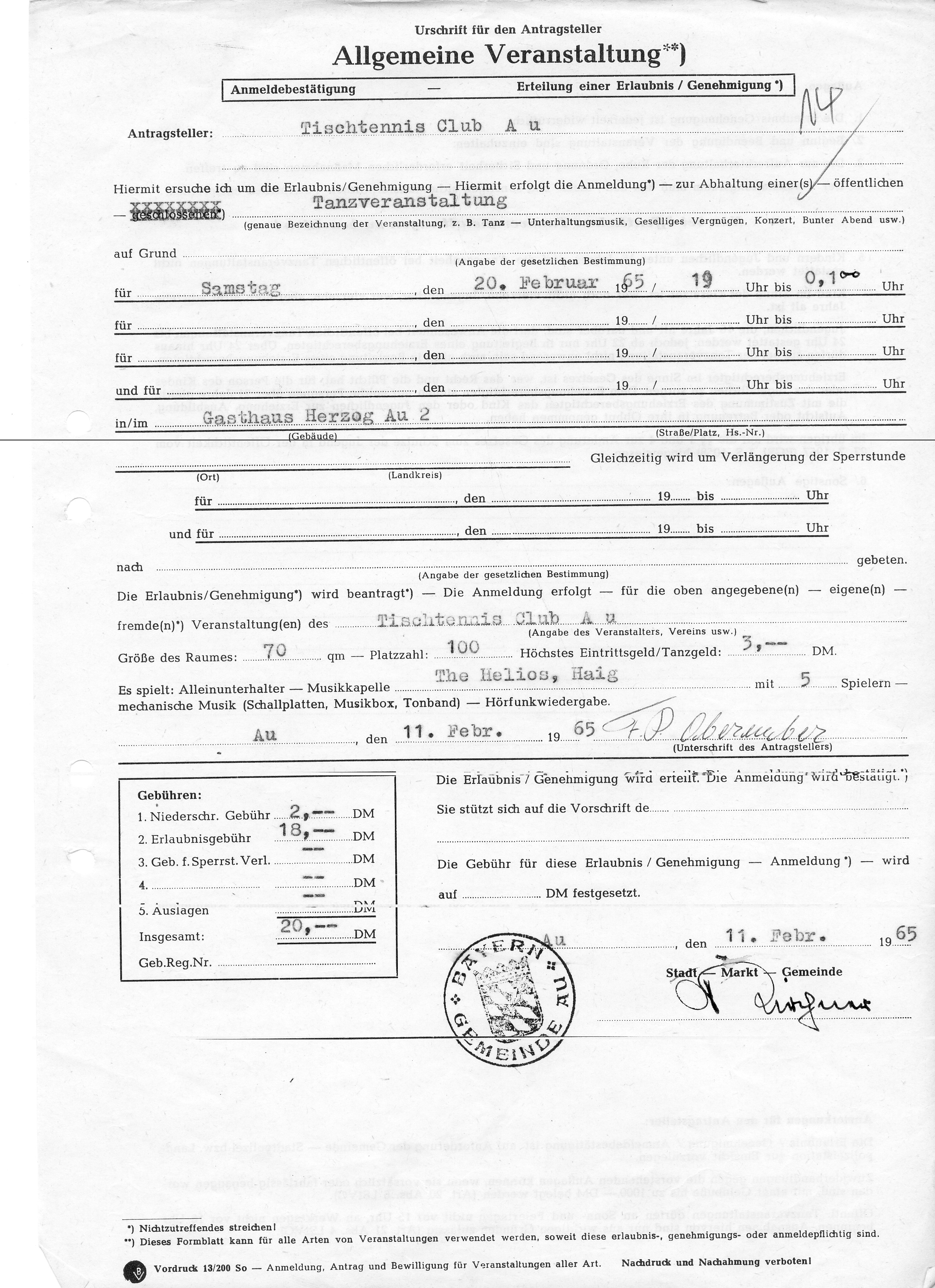 www.ttcau.de
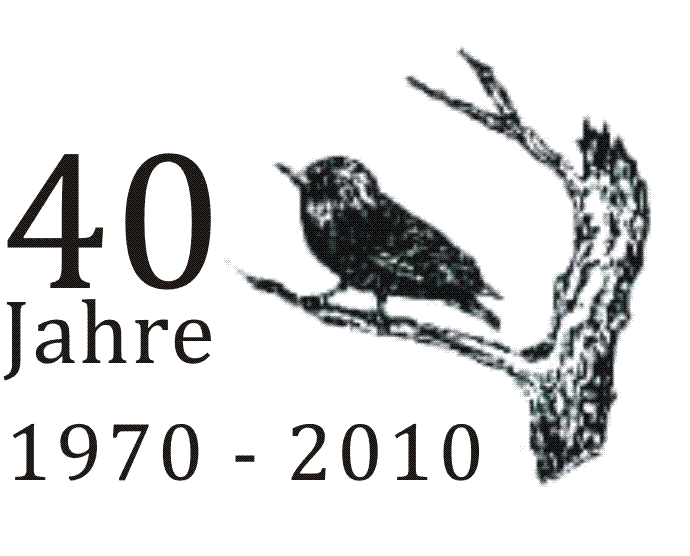 Wie alles begann….
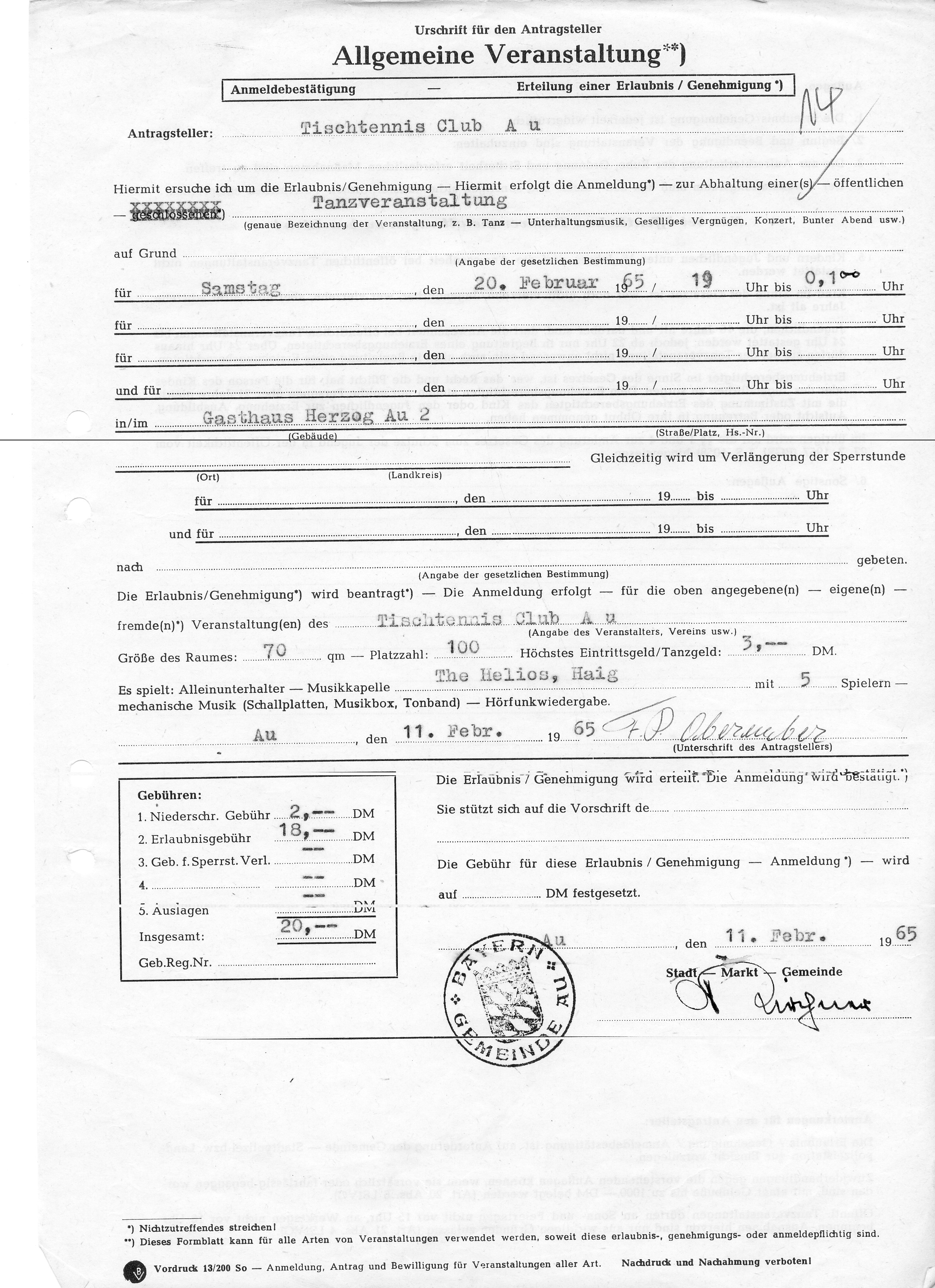 www.ttcau.de
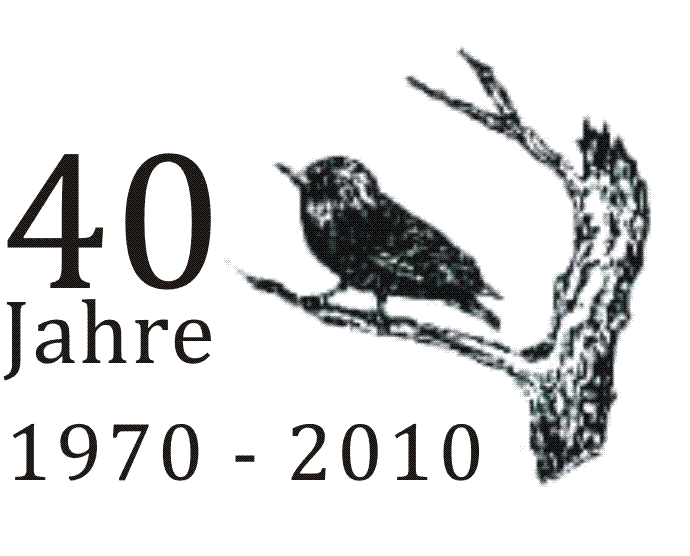 Vor 40 Jahren….
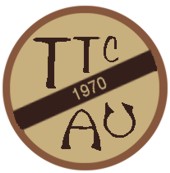 www.ttcau.de
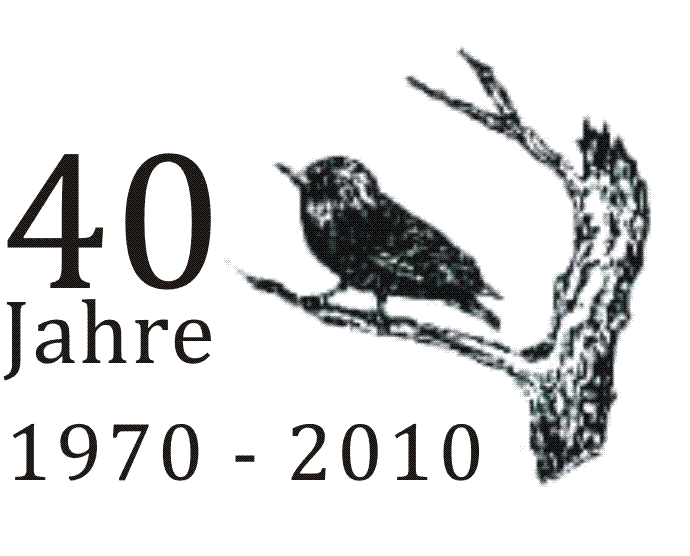 Wie alles begann….
Scheller, Heinrich
Fischer, Adam
Stumpf, Jakob
Deuerling, Heinrich
Weißmann, Werner
Schmidt, Harald
Benkenstein, Bernd
Hühnlein, Helmut
Schmidt, Helmut
Feick, Jürgen
Käferlein, Franz
Prediger, Günther
Benkenstein, Axel
Oberender, Frank-Peter
Hennig, Franz
www.ttcau.de
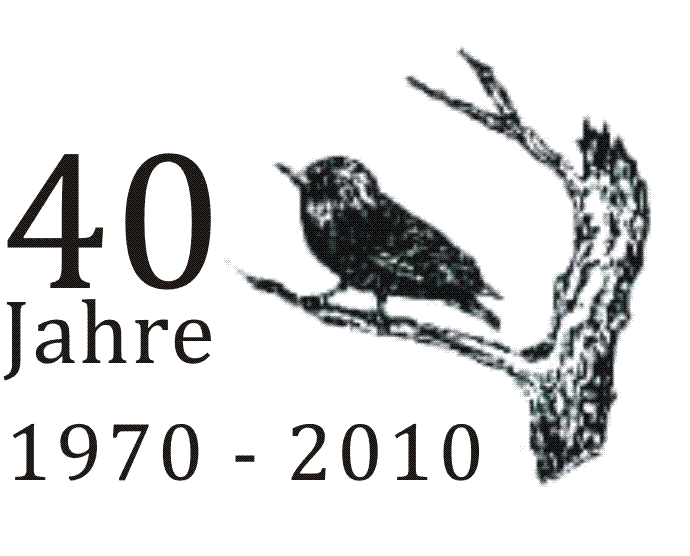 Erster 1. Vorstand
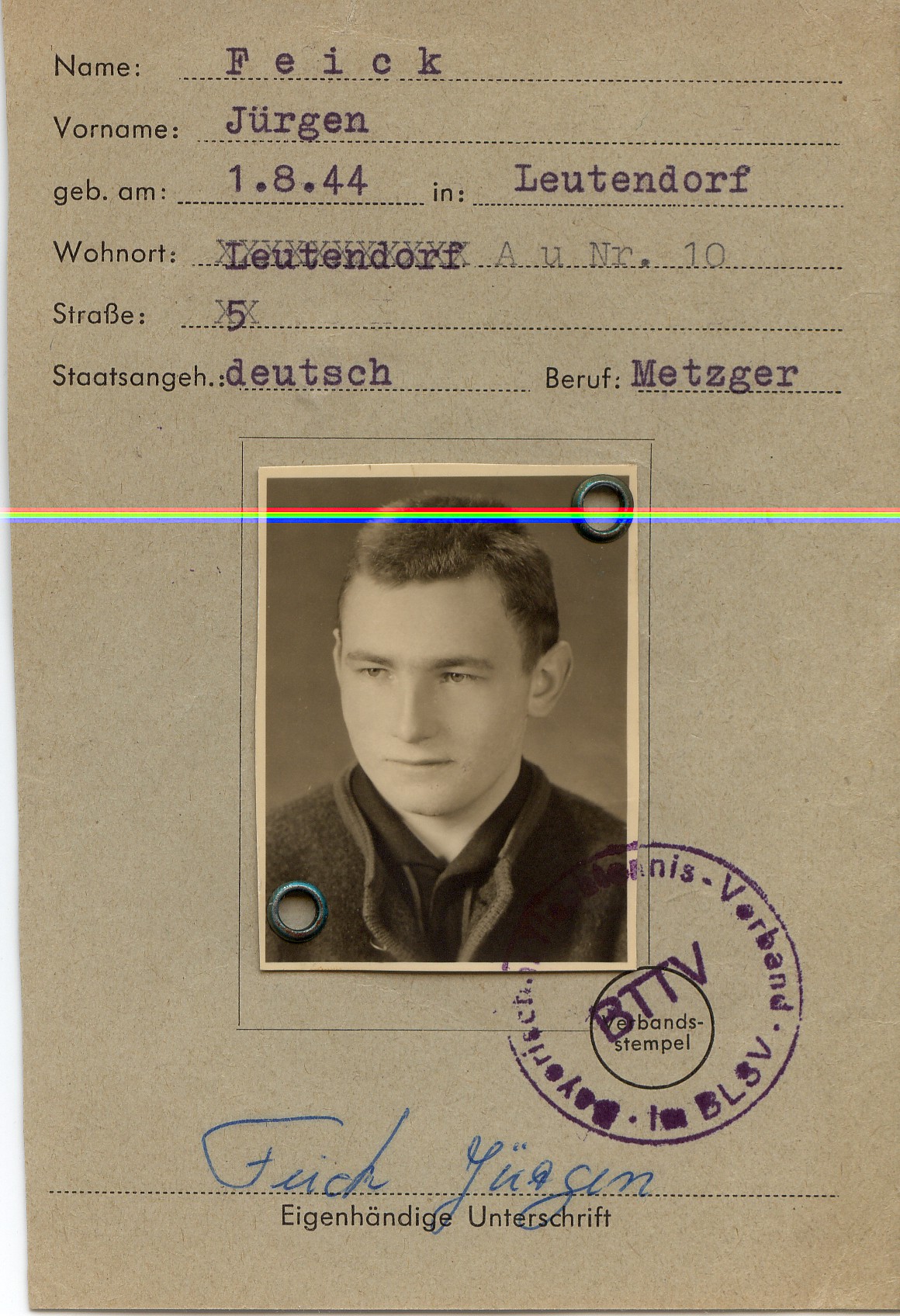 1. Vorstand Jürgen Feick

1970 - 1982
www.ttcau.de
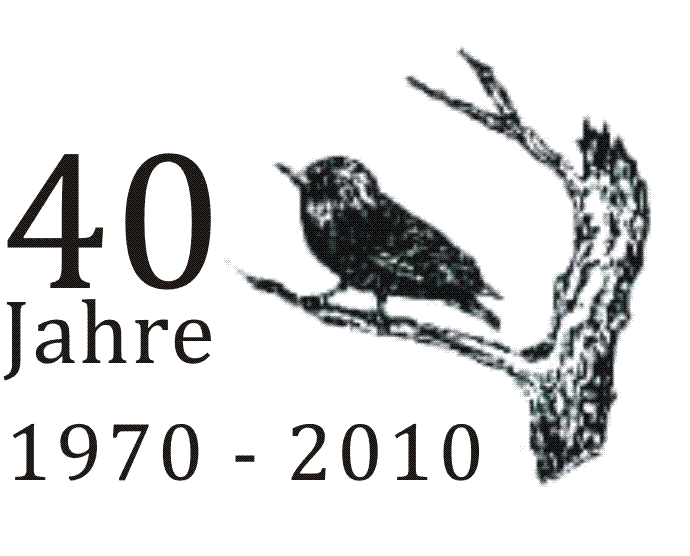 Mannschaft 1970/71
Lorenz Stumpf, Franz Hennig, Bernd Benkenstein, Axel Benkenstein, Franz Käferlein, Jürgen Feick
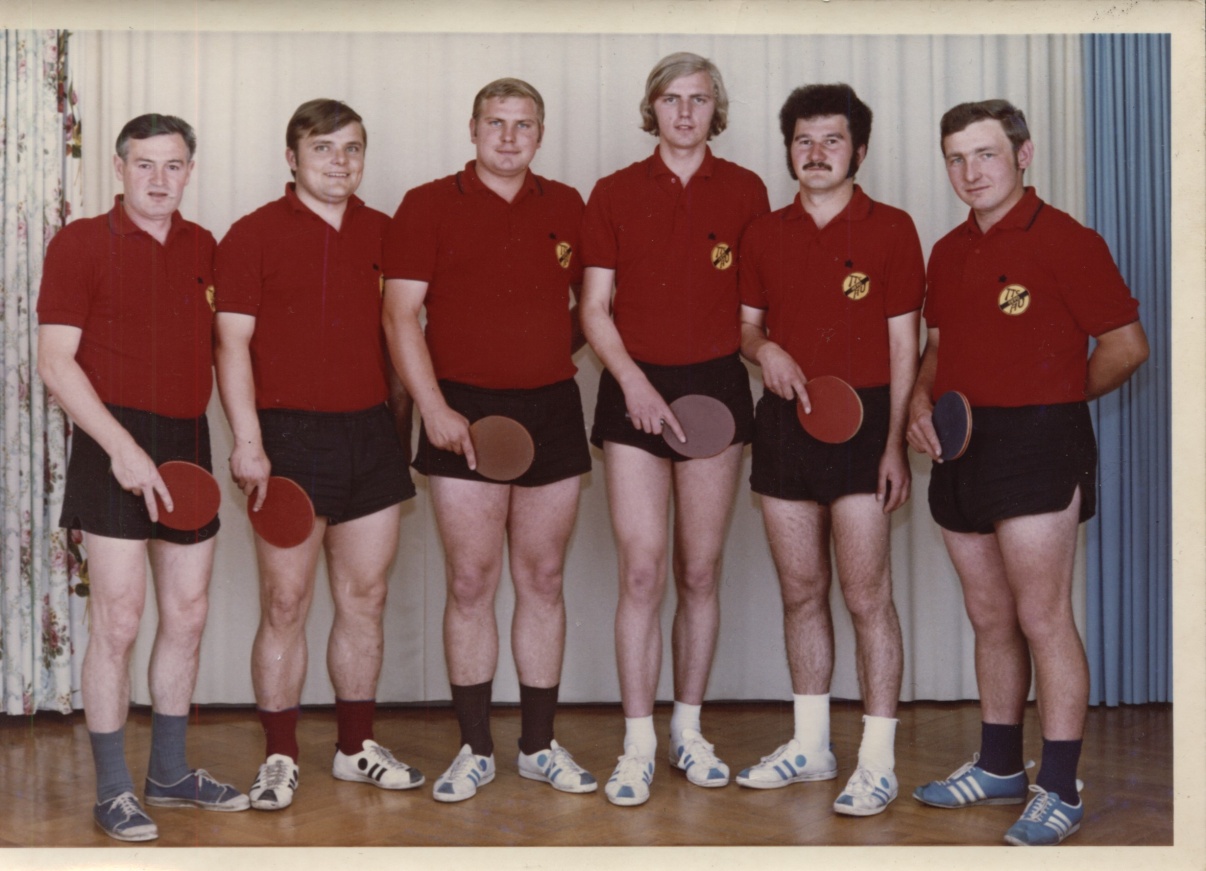 www.ttcau.de
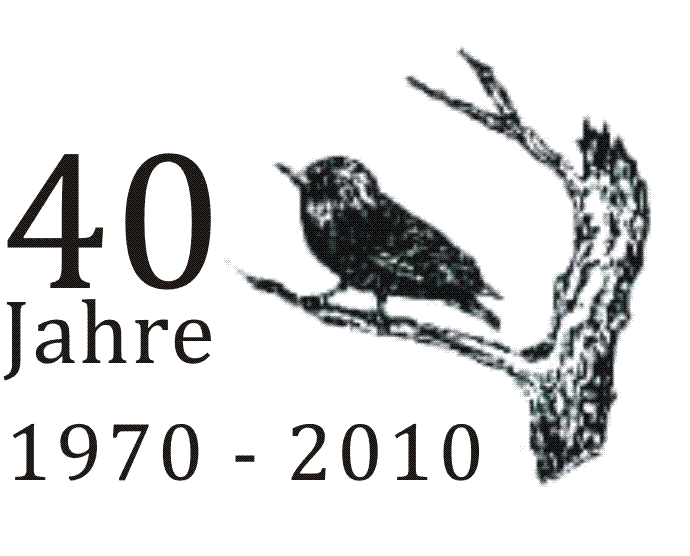 Derby 1971
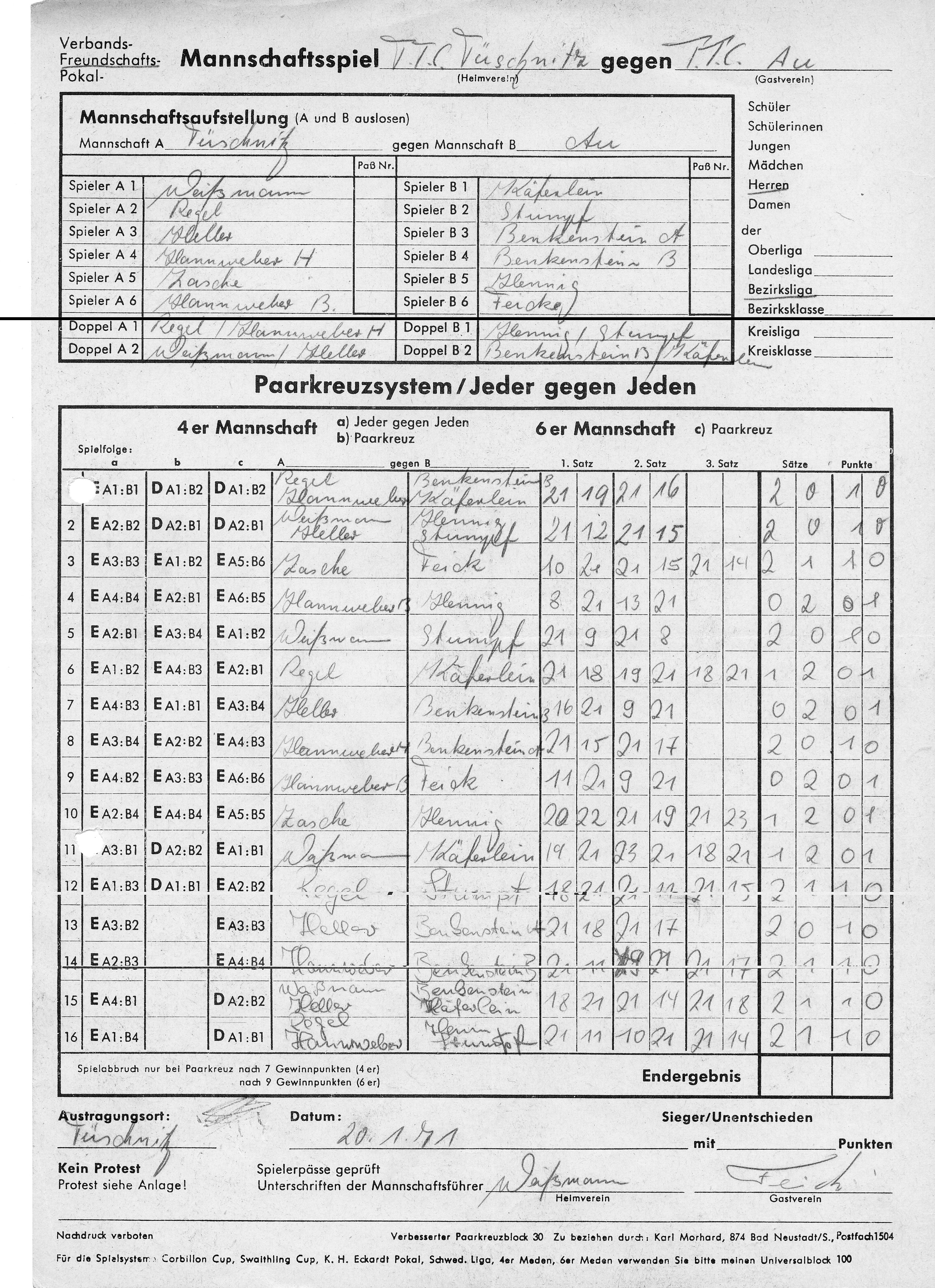 www.ttcau.de
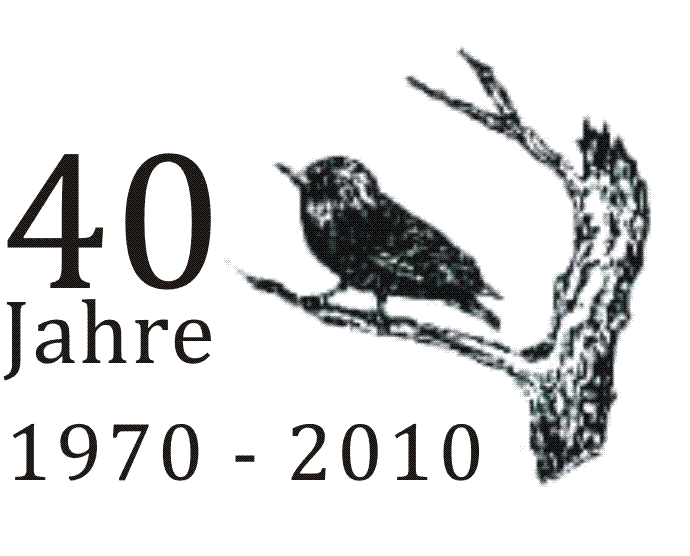 Mannschaft 1971
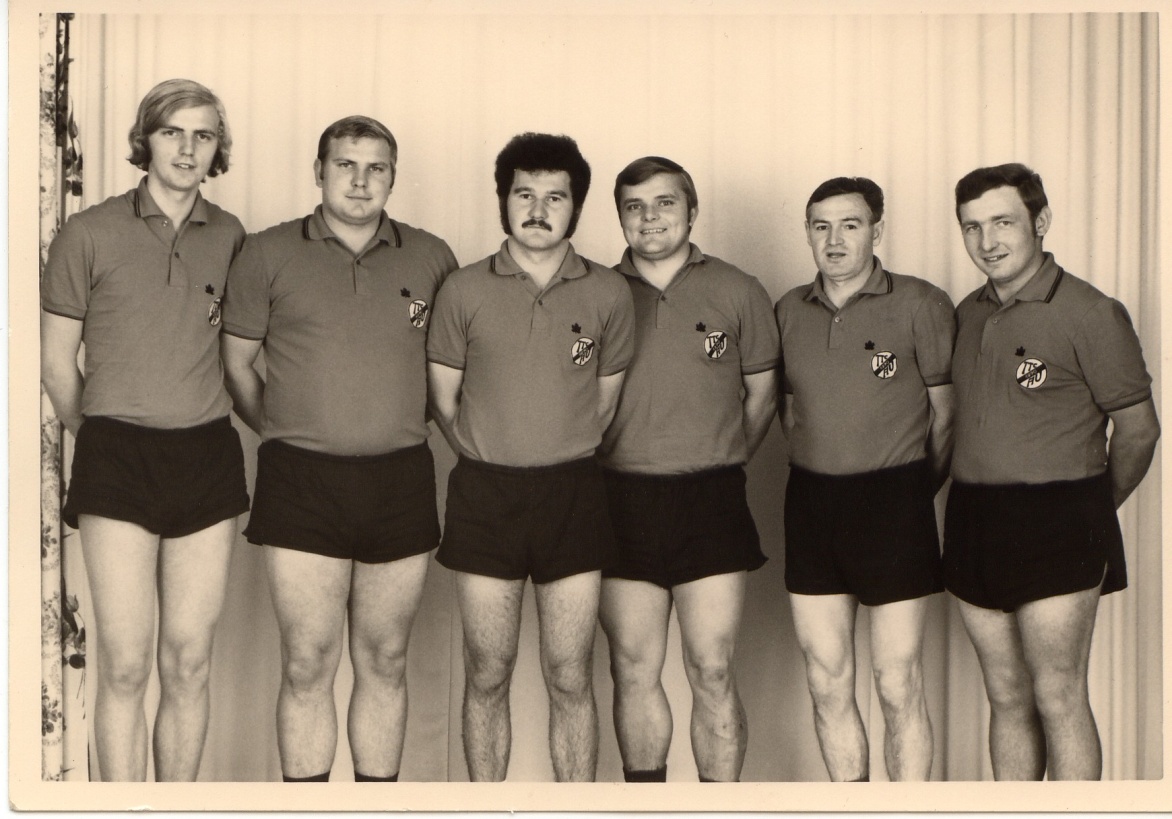 www.ttcau.de
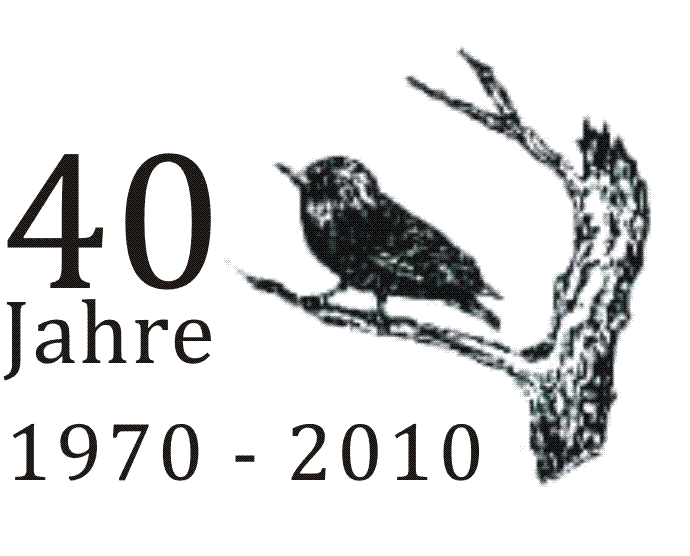 Wie alles begann….
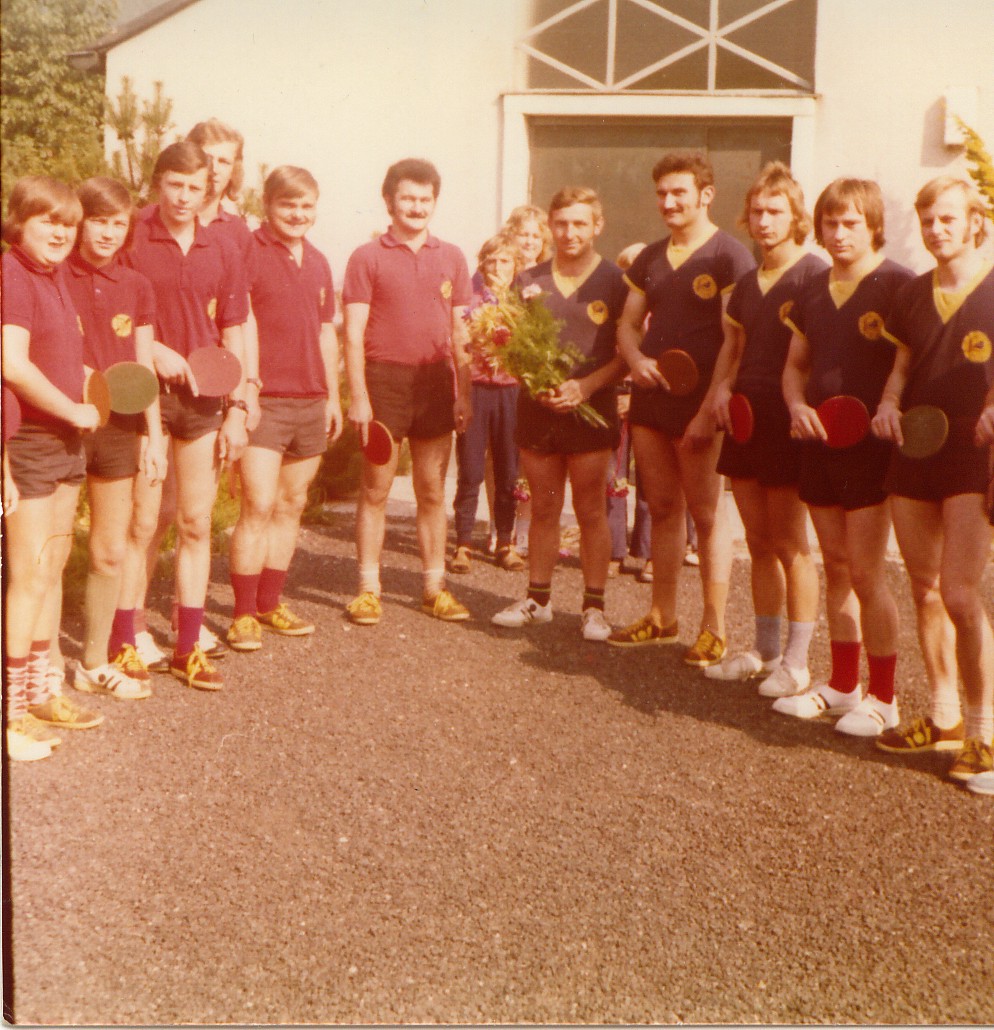 www.ttcau.de
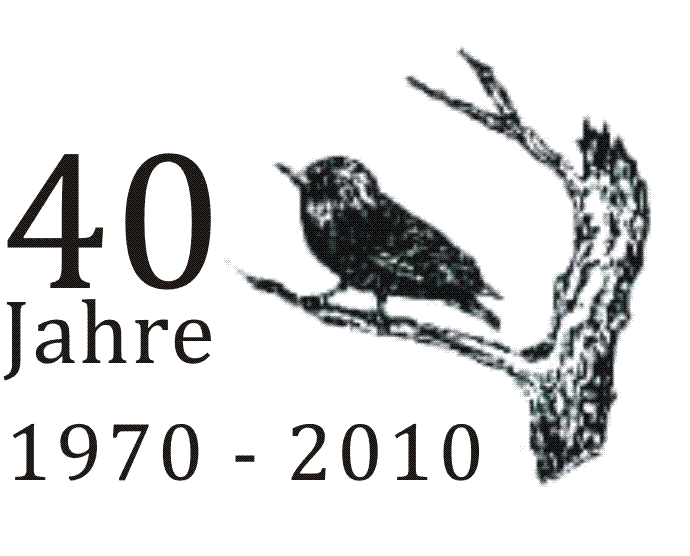 Mannschaft 1971/72
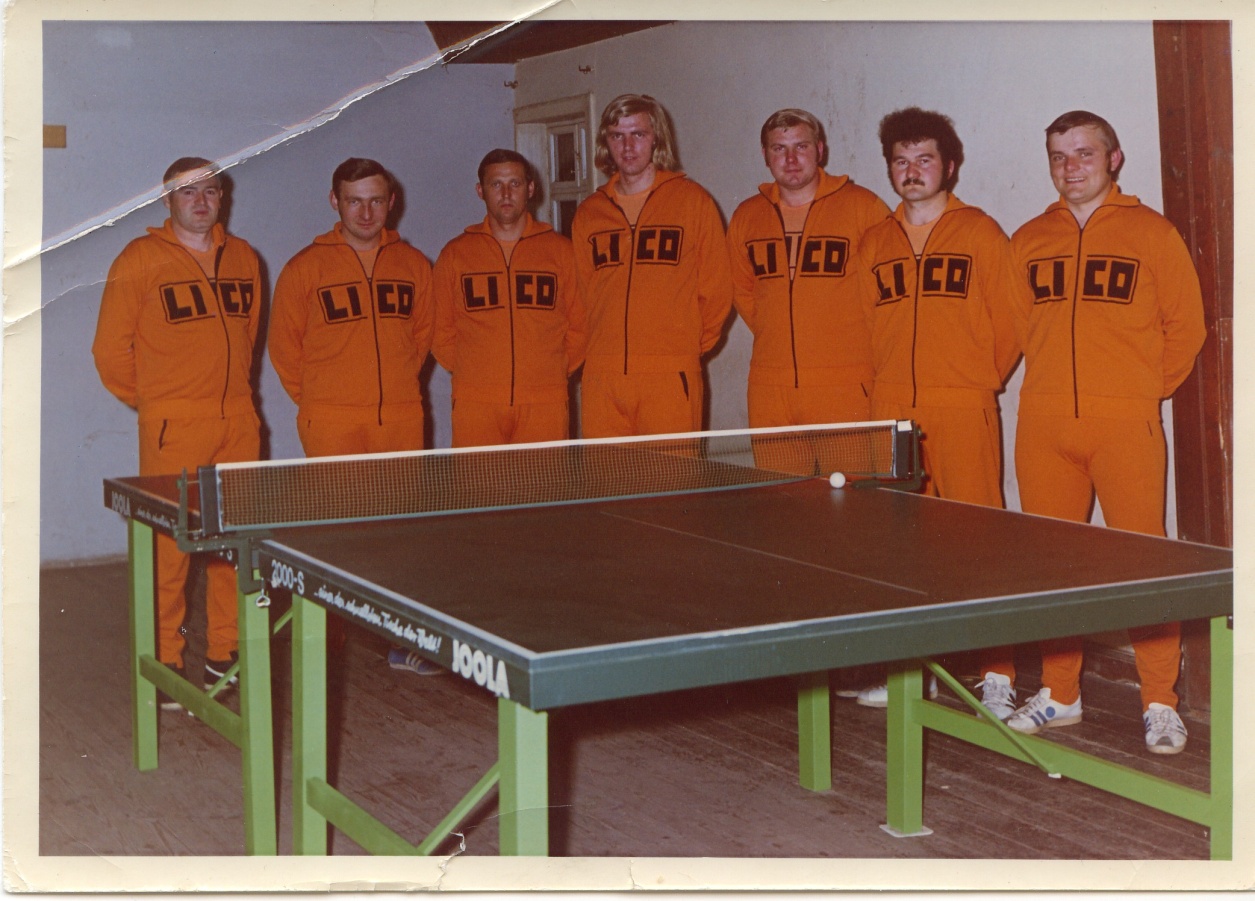 www.ttcau.de
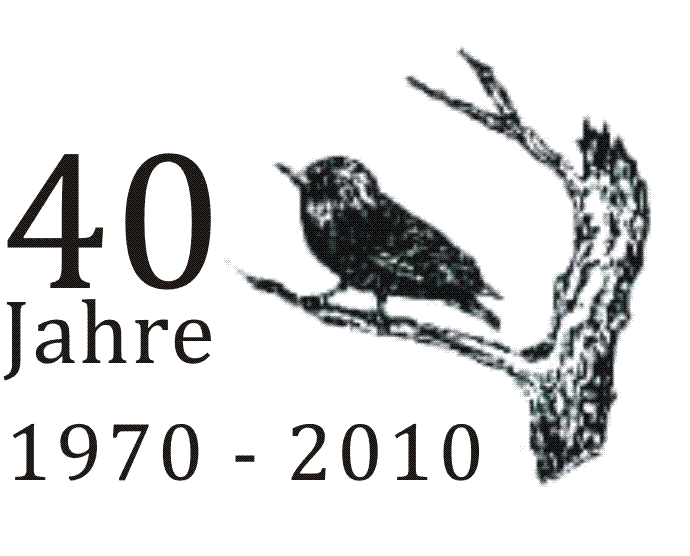 Mannschaft 1974
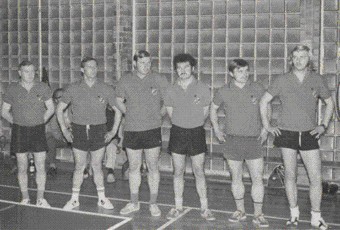 www.ttcau.de
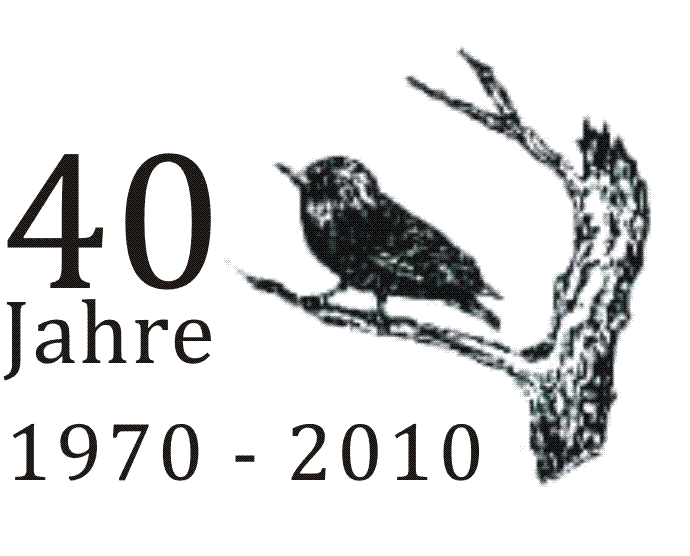 Jugend in den 70`er
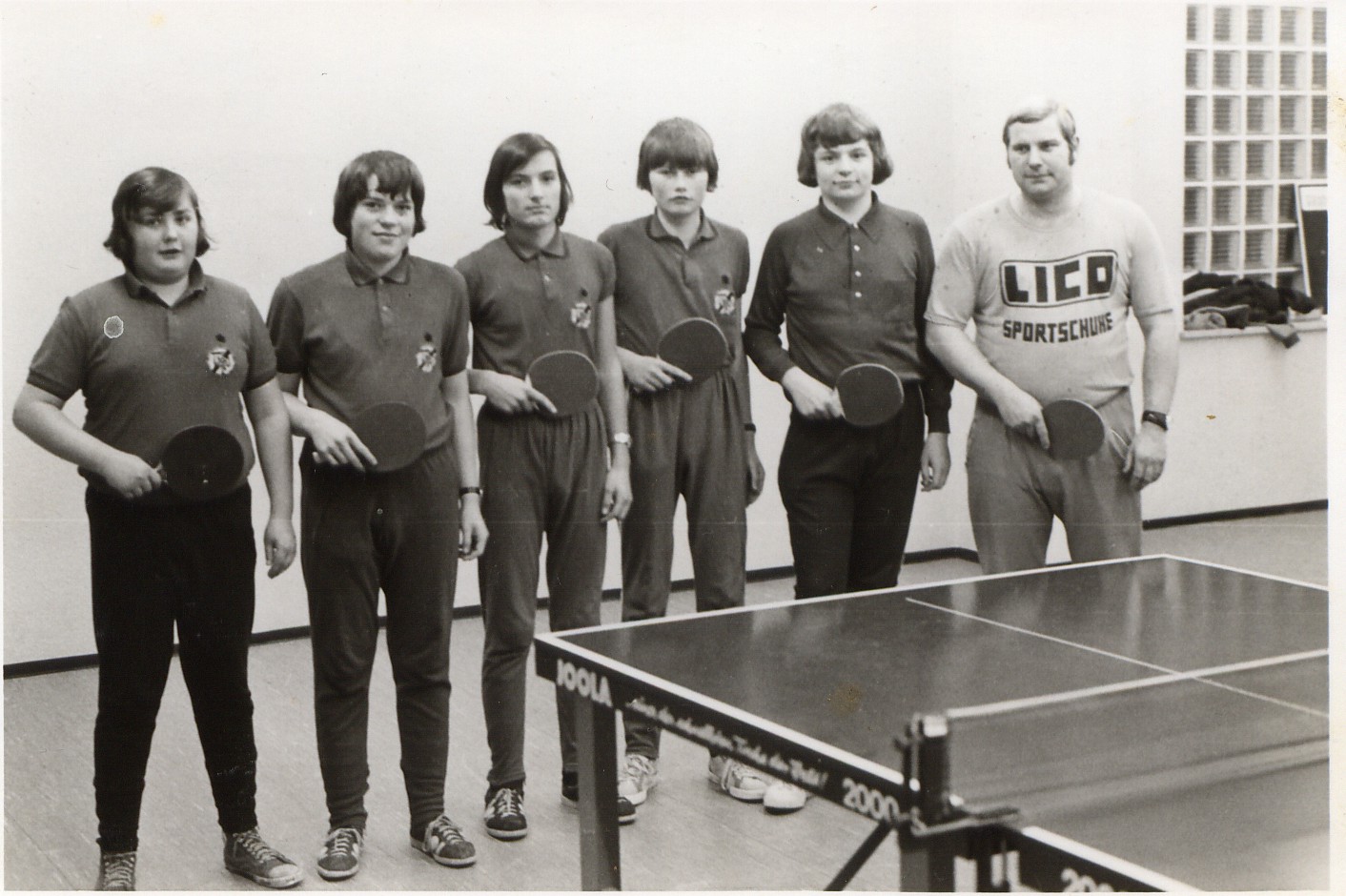 www.ttcau.de
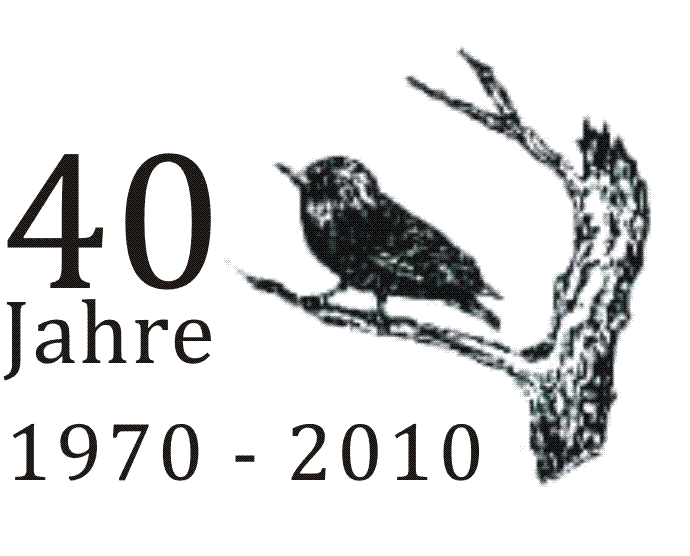 Mannschaft 1975/76
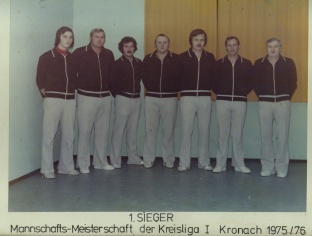 www.ttcau.de
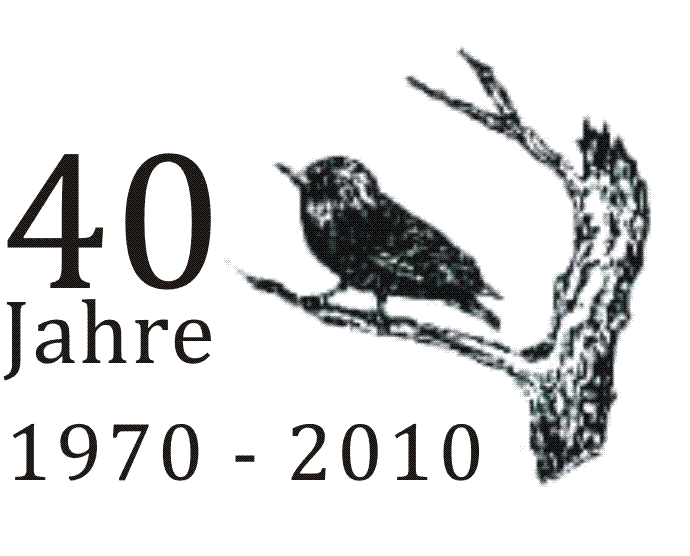 Da passt aber wenig rein….
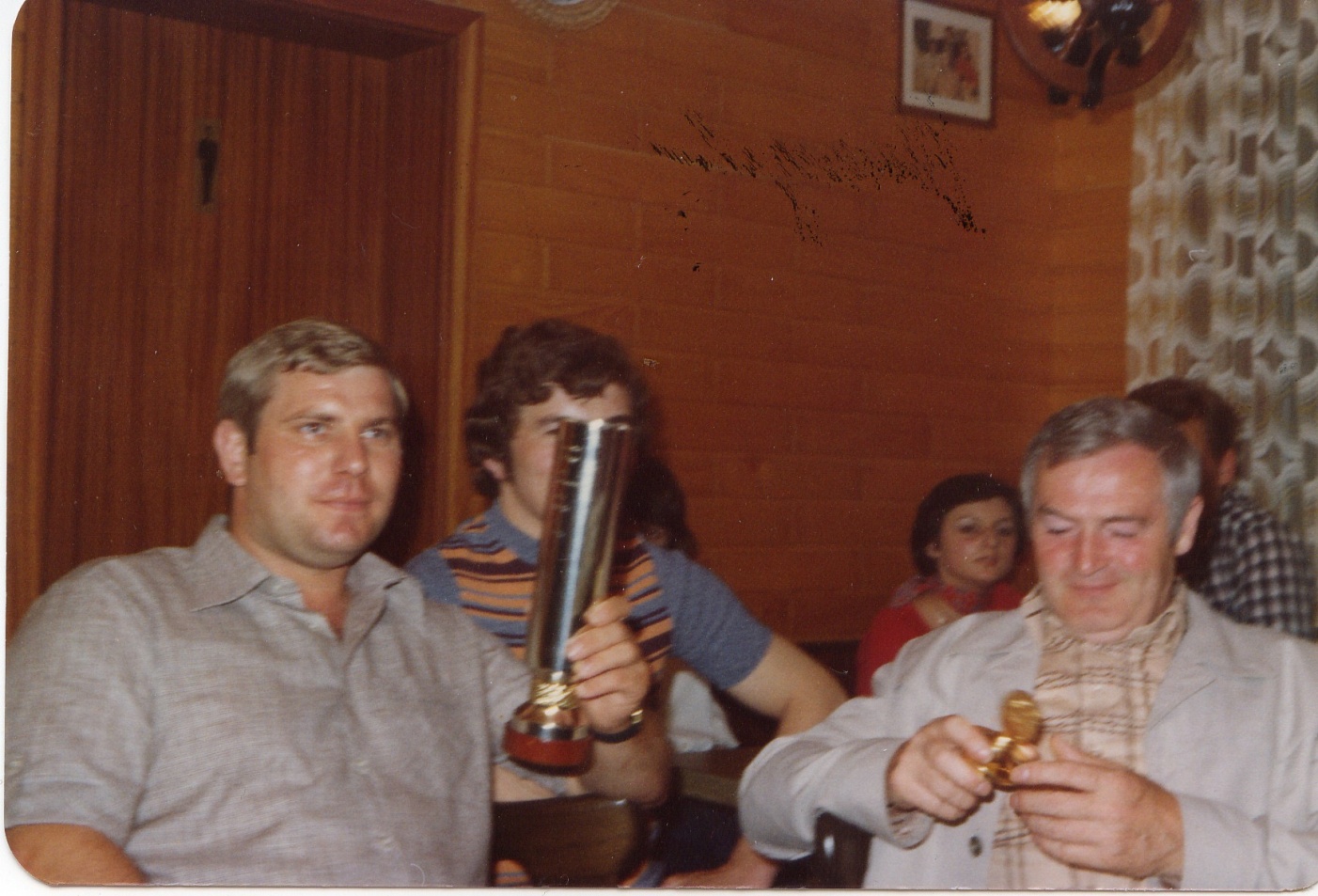 www.ttcau.de
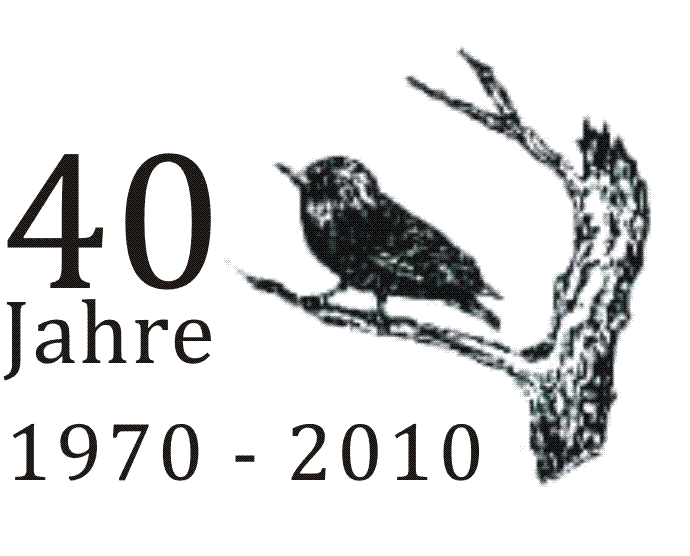 Raimund-Schramm-Pokal
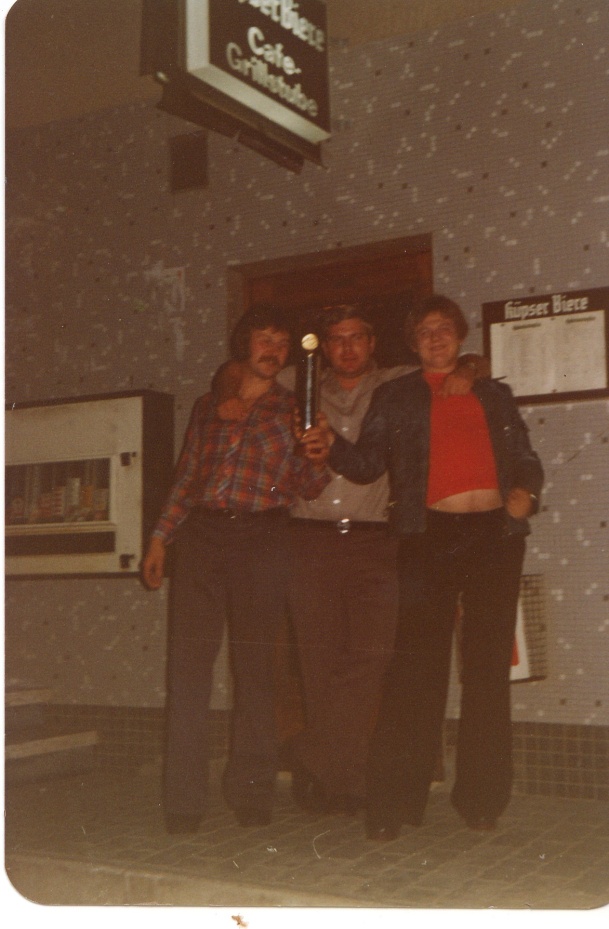 www.ttcau.de
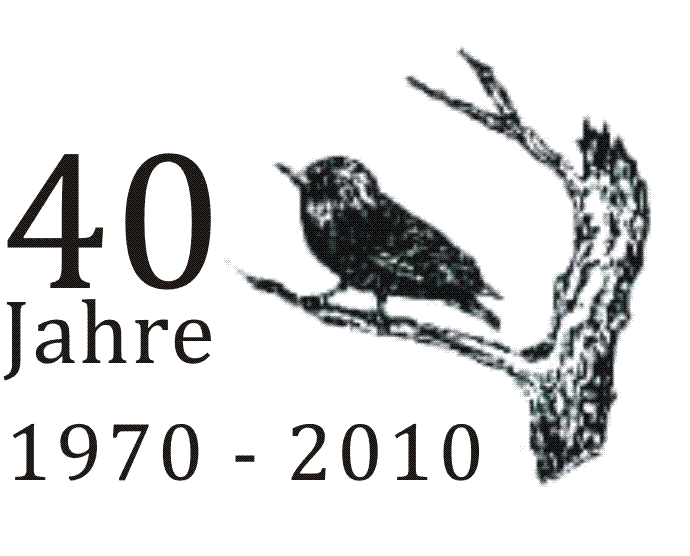 1. Mannschaft 1978
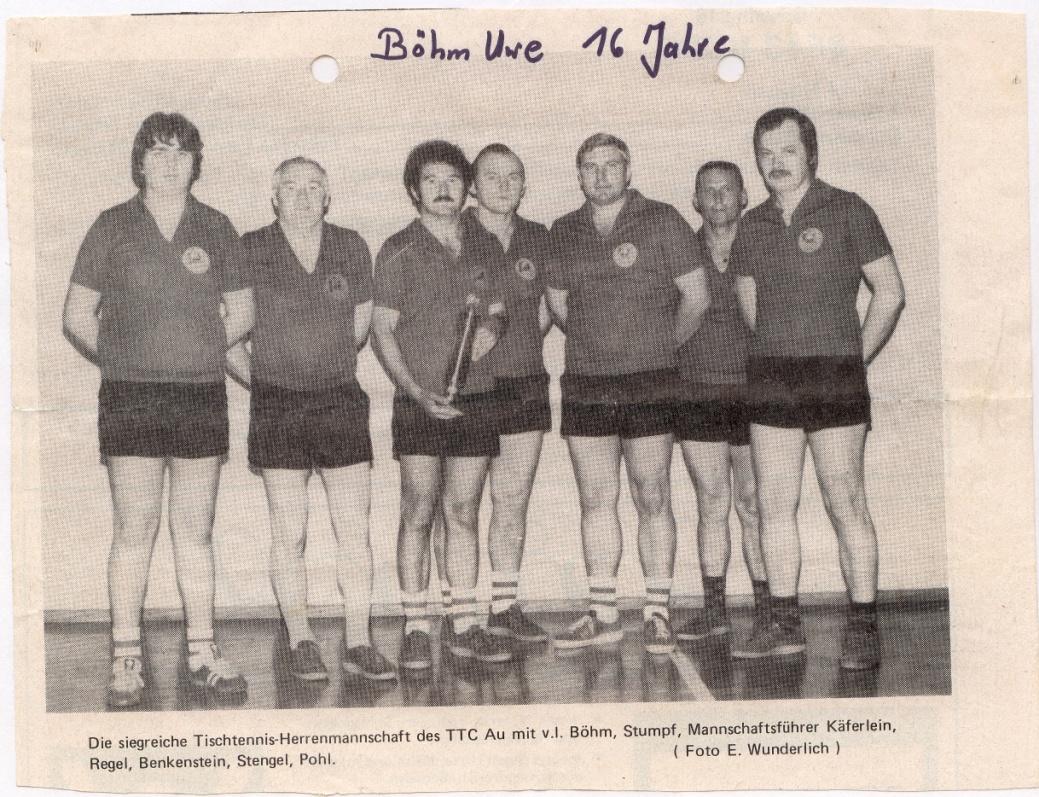 www.ttcau.de
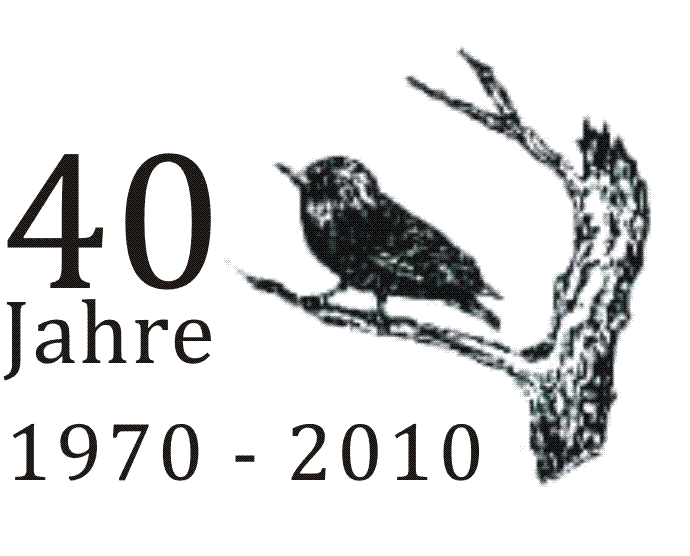 Lockeres Training
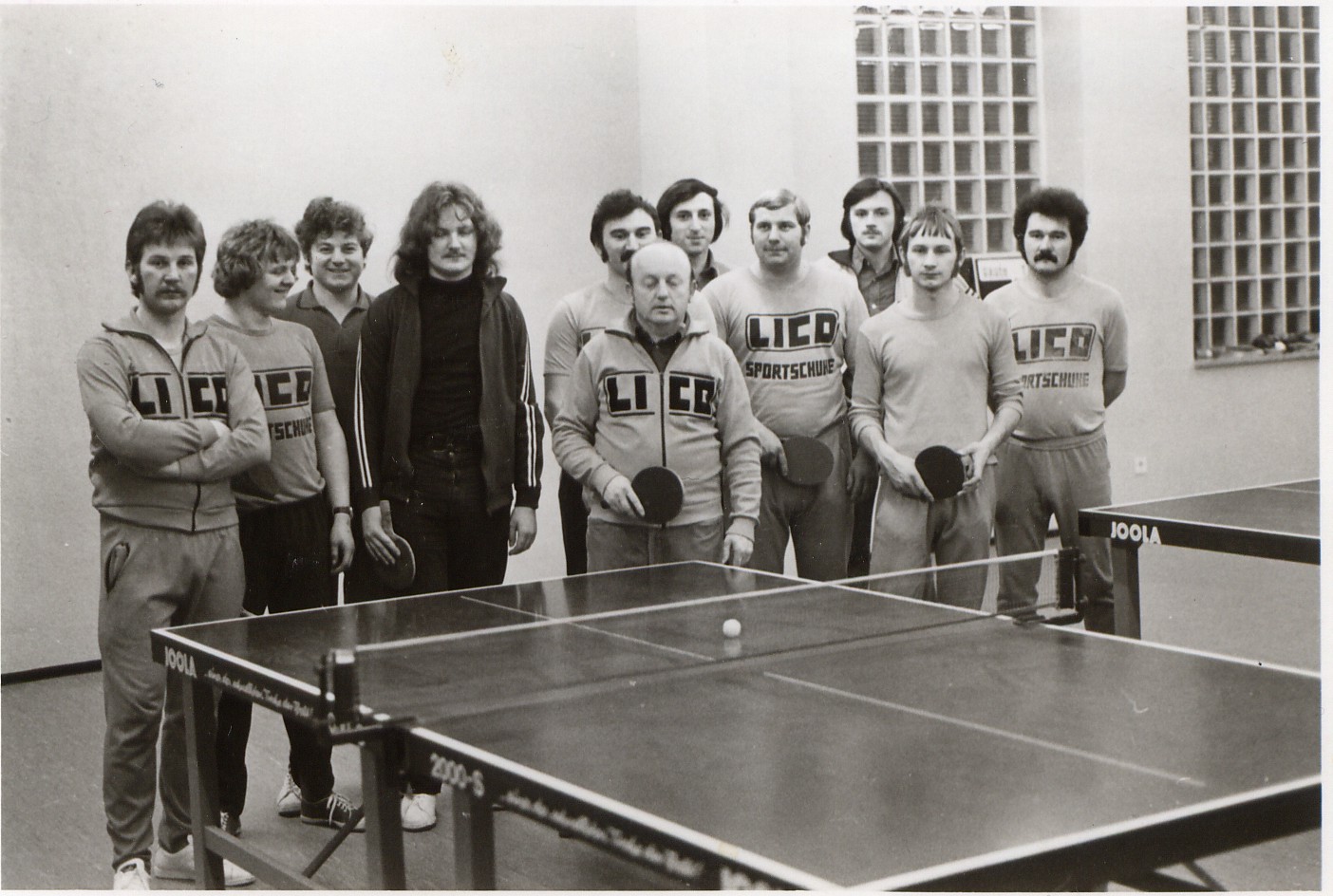 www.ttcau.de
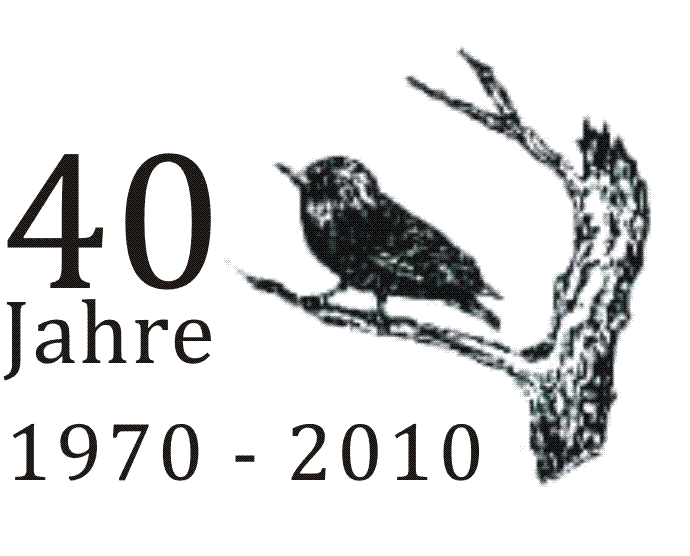 Die alte Arena
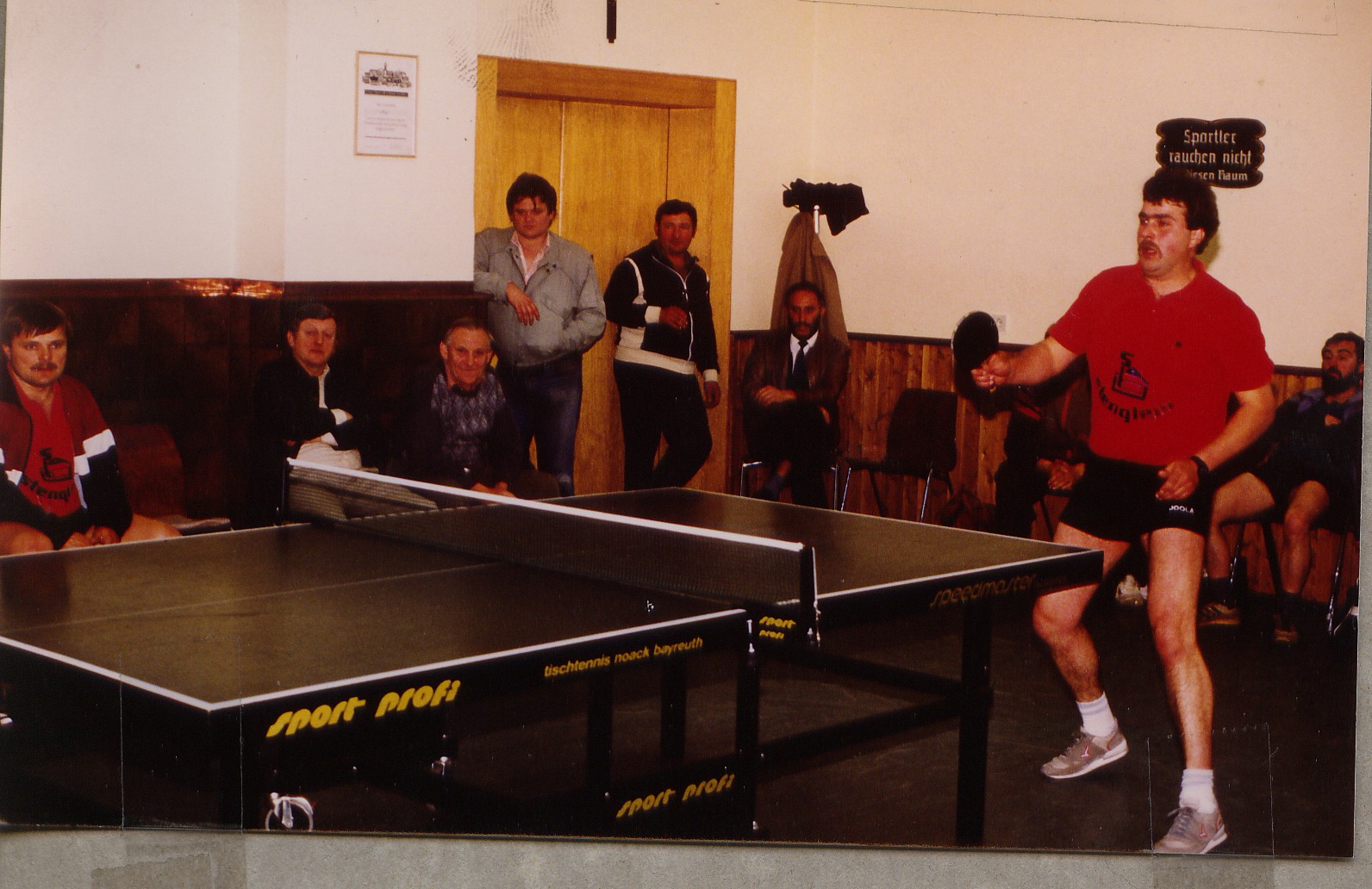 www.ttcau.de
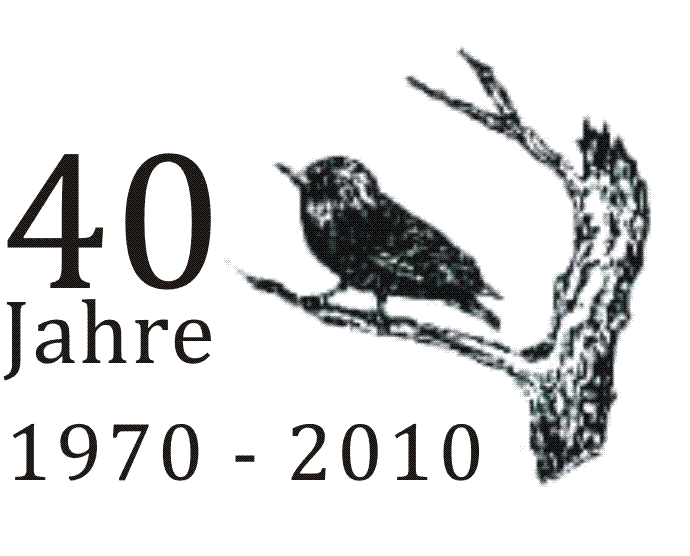 Meister 1981/82
Franz Käferlein, Uwe Böhm, Herbert Schedel, Rainer Thyroff, 
Bernd Benkenstein, Gustav Regel, Gerhard Stengel
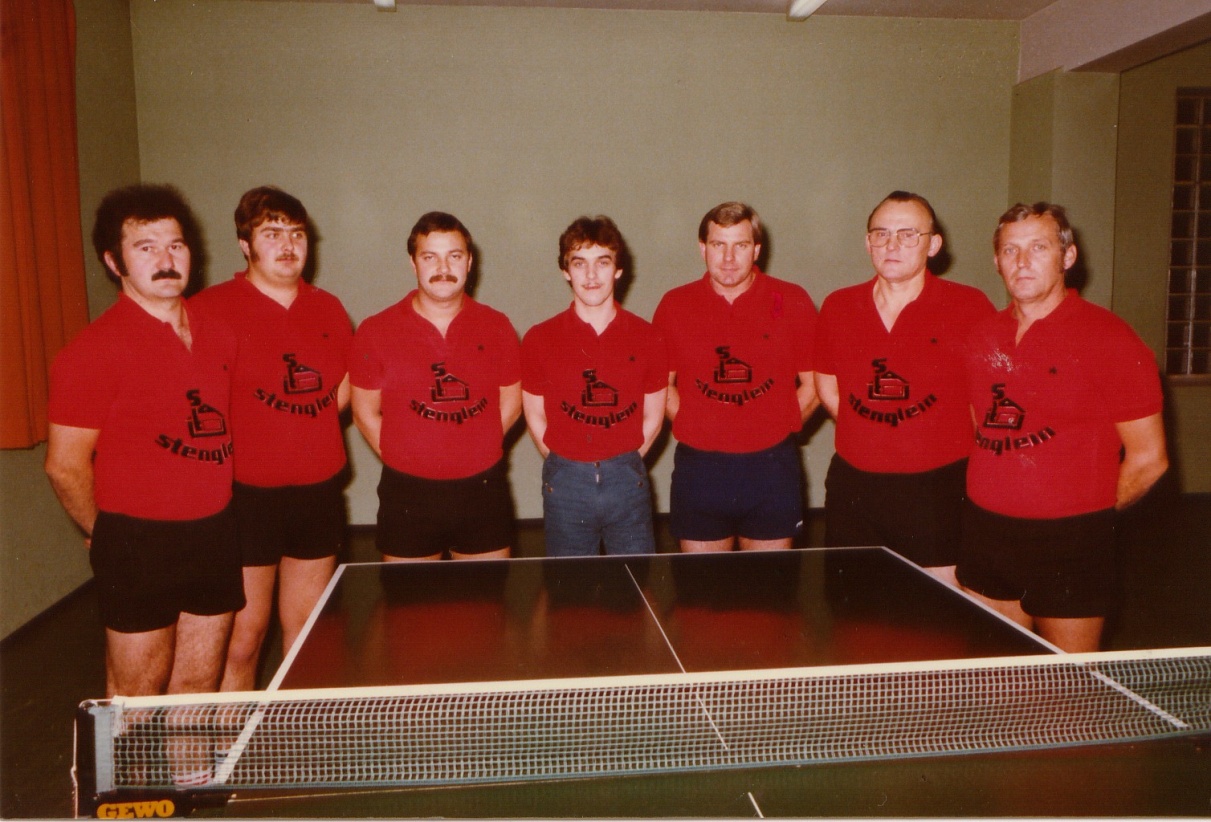 www.ttcau.de
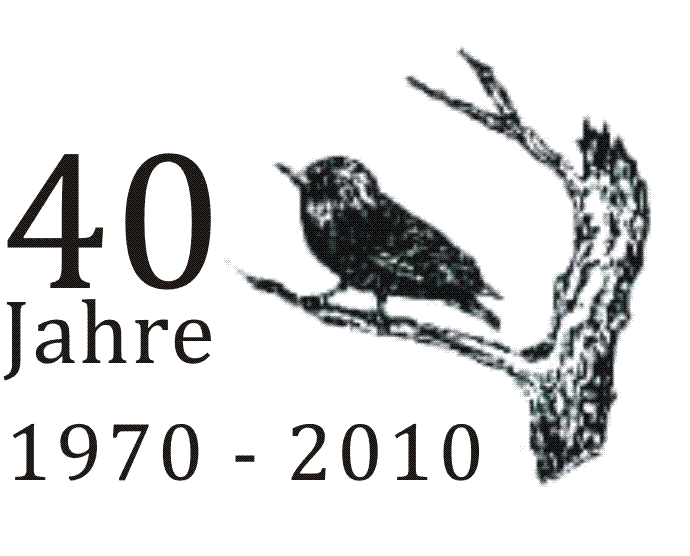 Zweiter 1. Vorstand
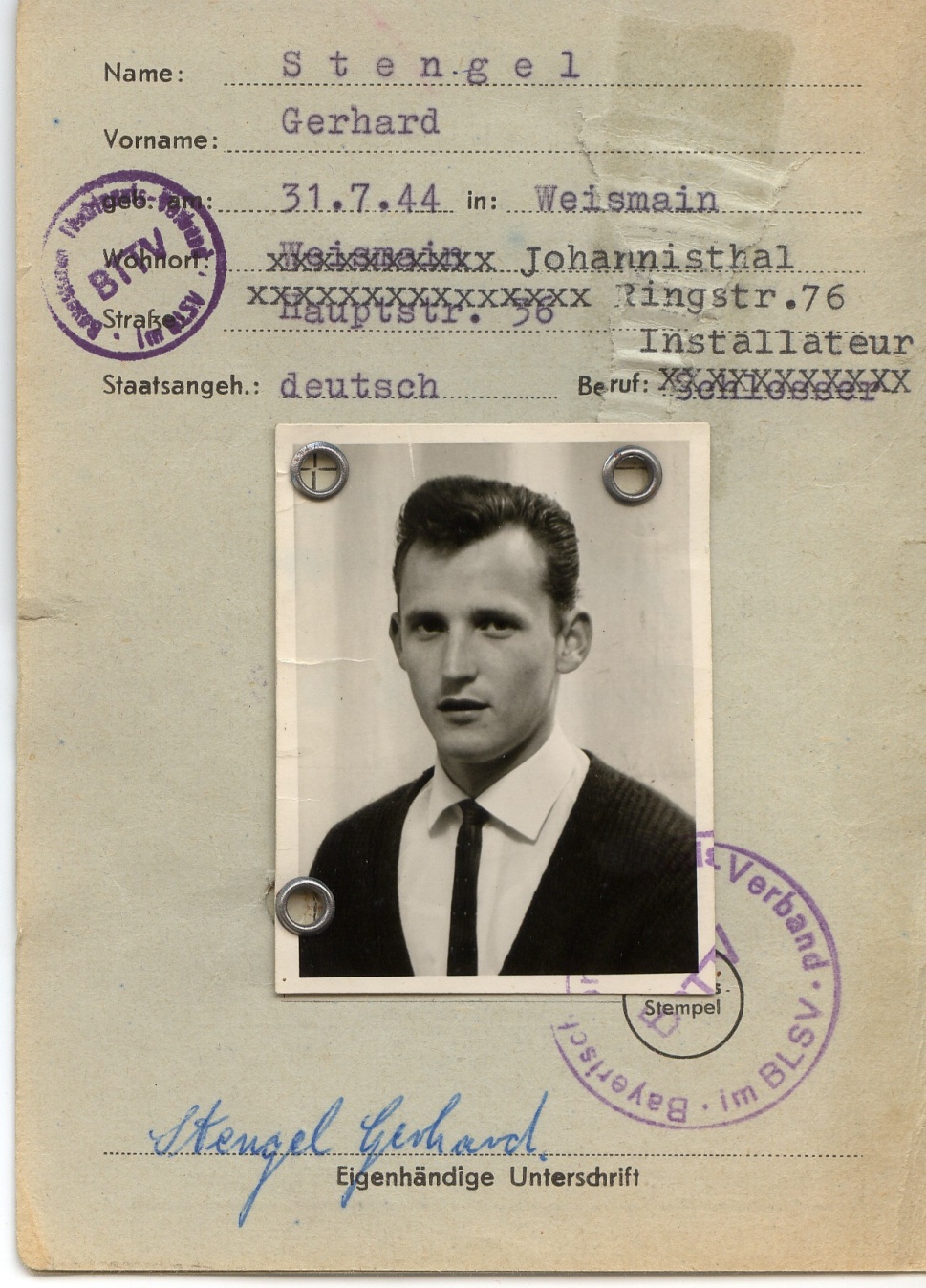 Gerhard Stengel

1982 - 1997
www.ttcau.de
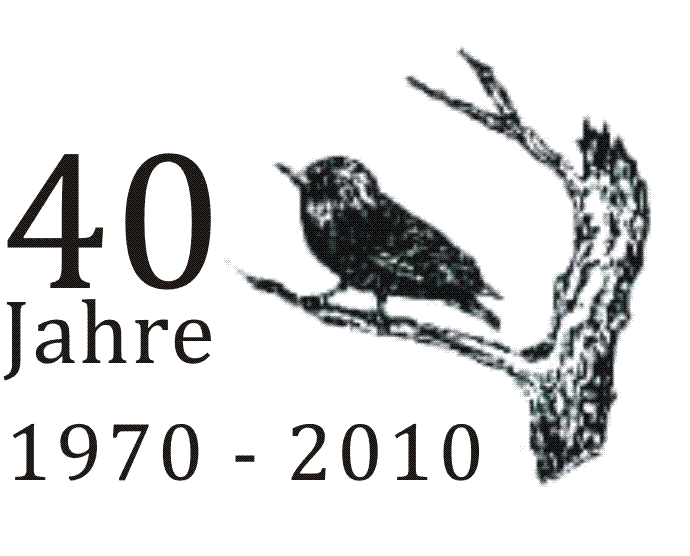 Jugend Ende der 80`er
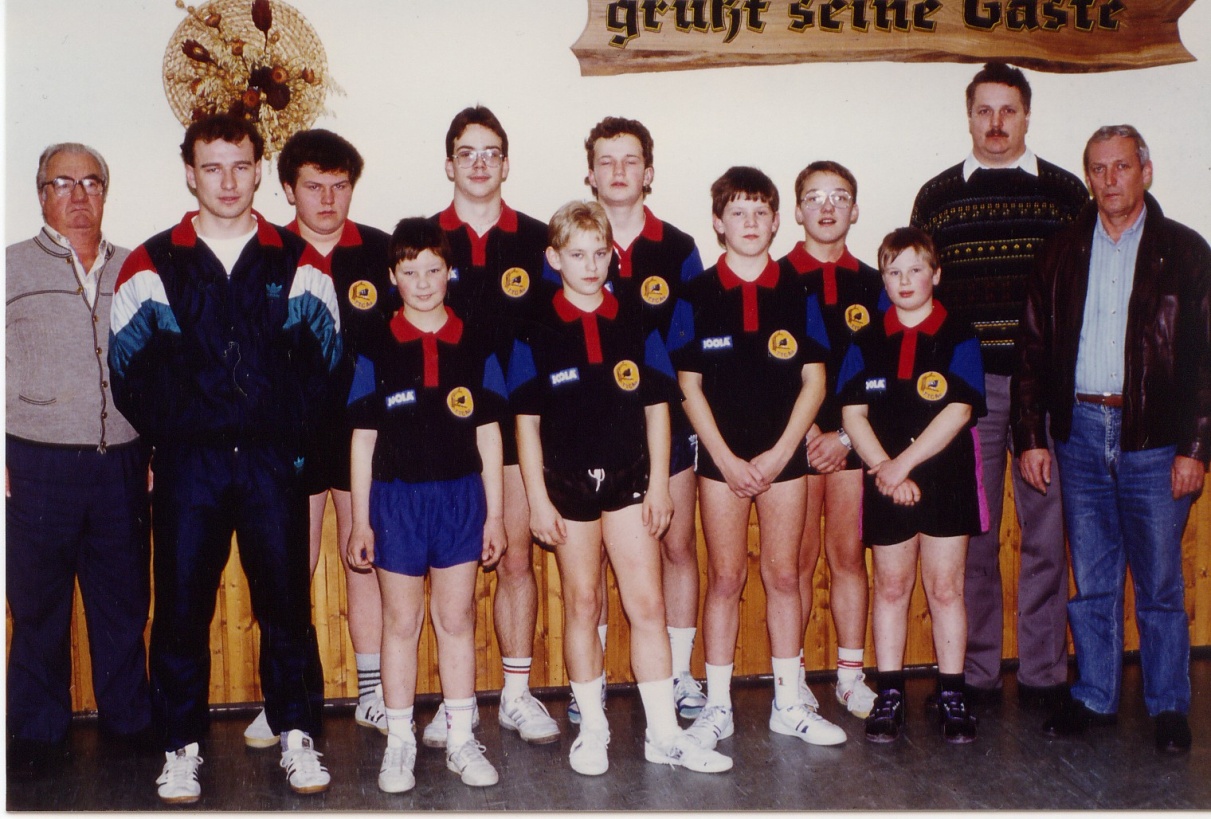 www.ttcau.de
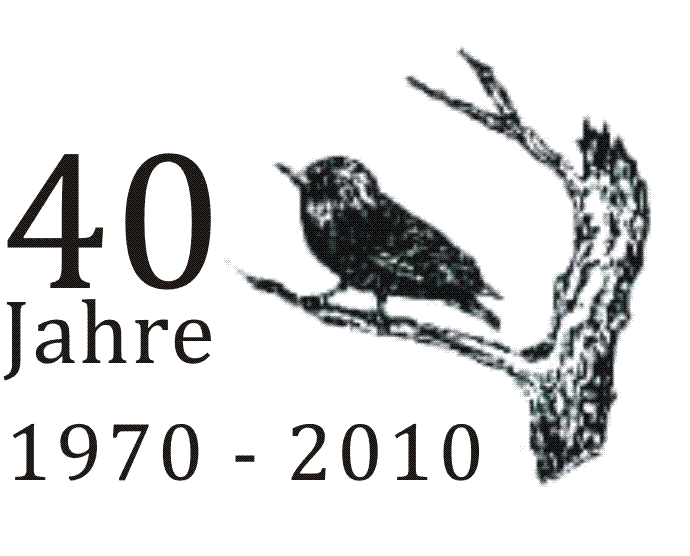 Jugend 1993
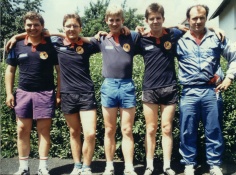 www.ttcau.de
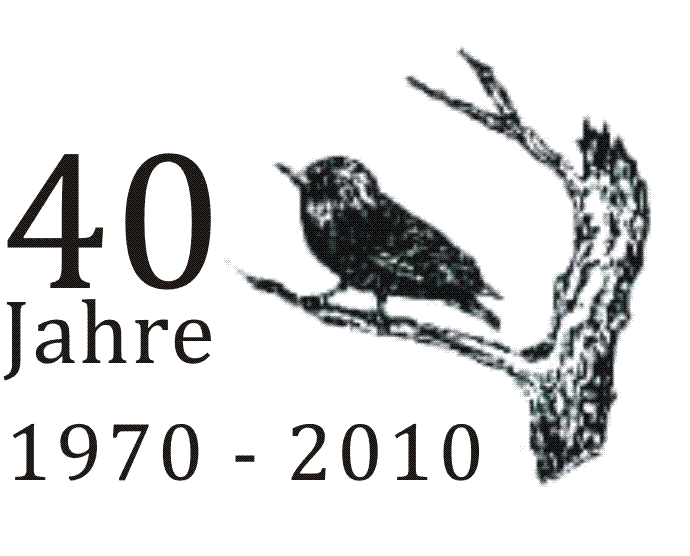 Herren in den 90`er
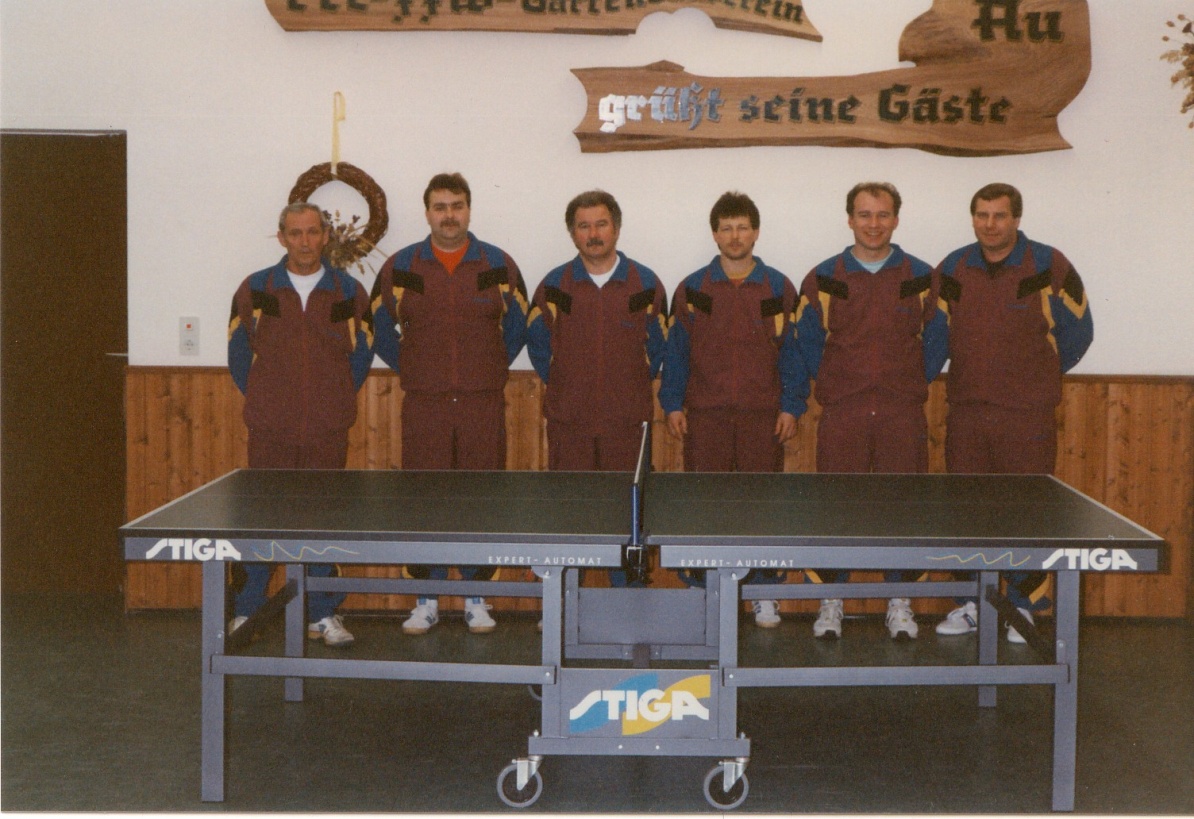 www.ttcau.de
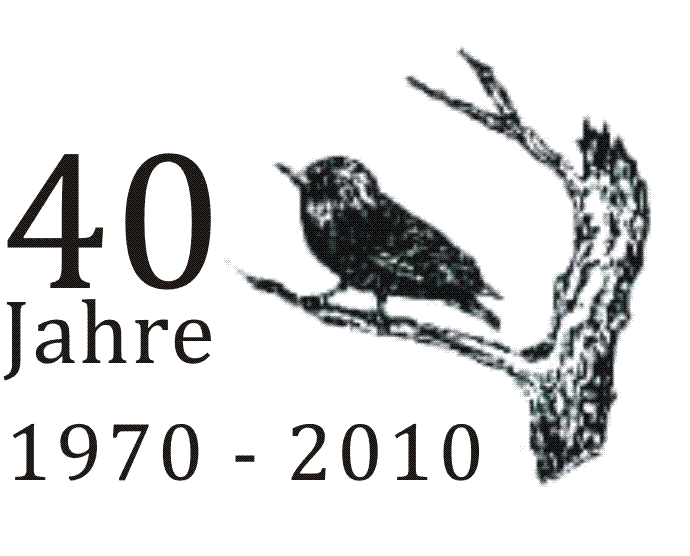 25 Jahre
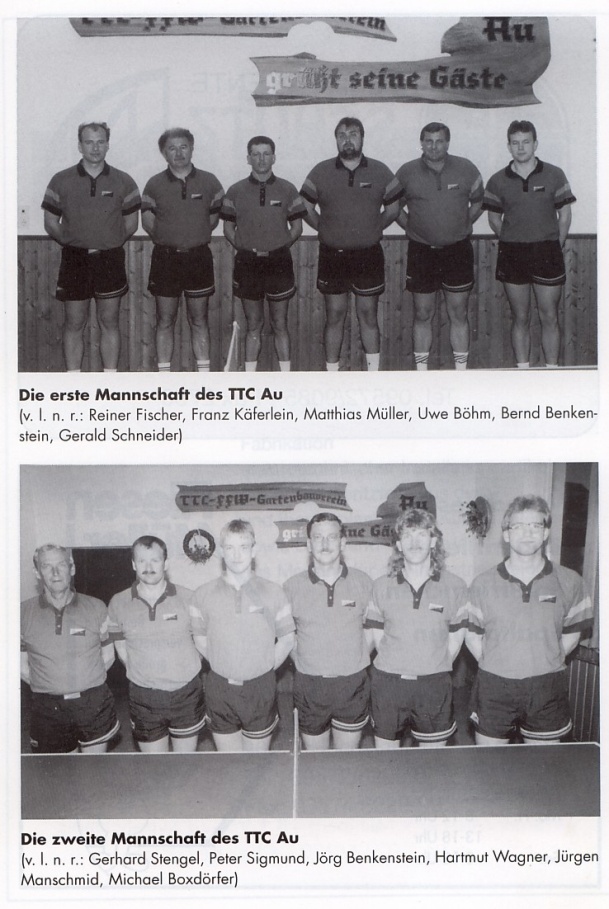 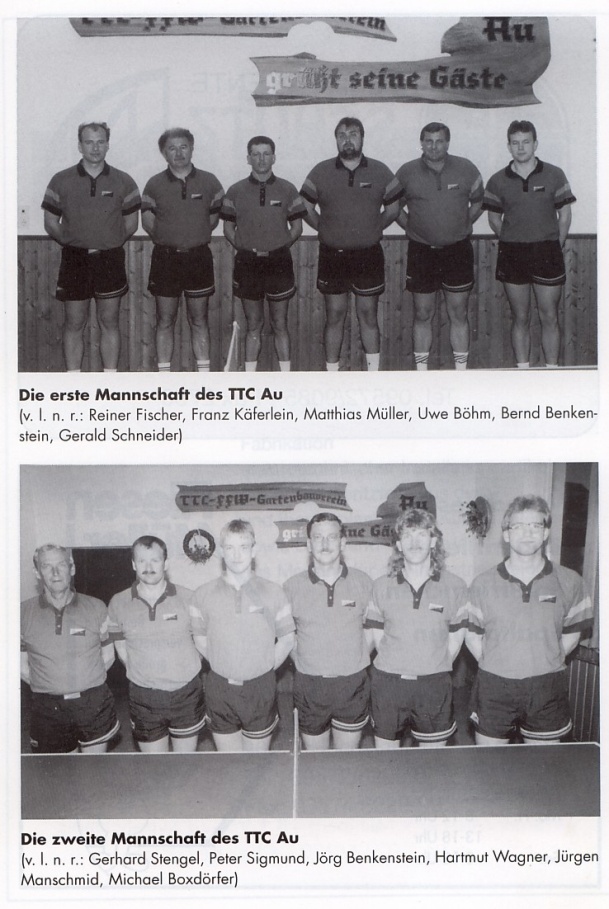 www.ttcau.de
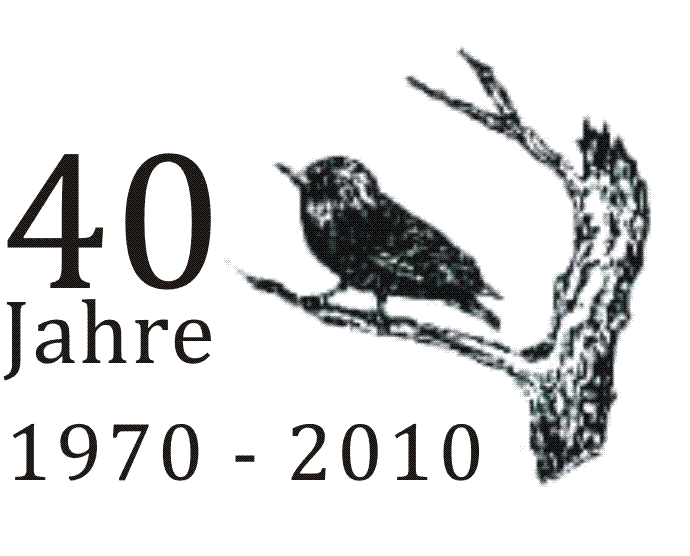 25 Jahre
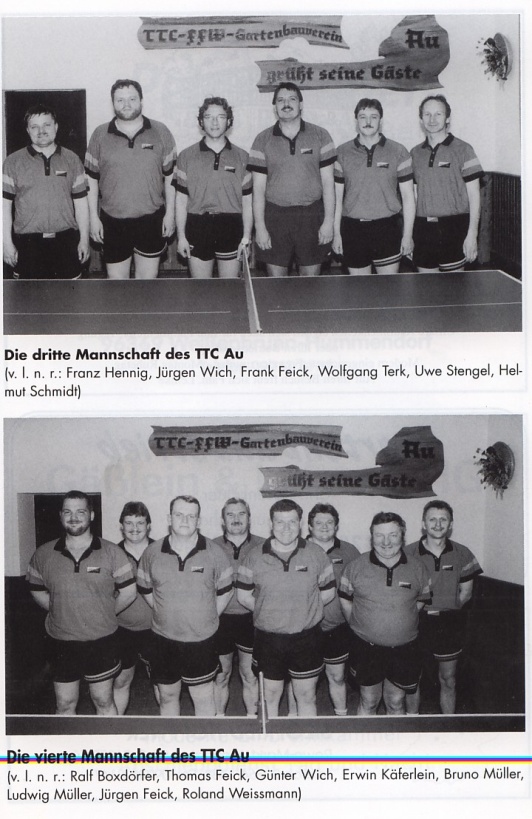 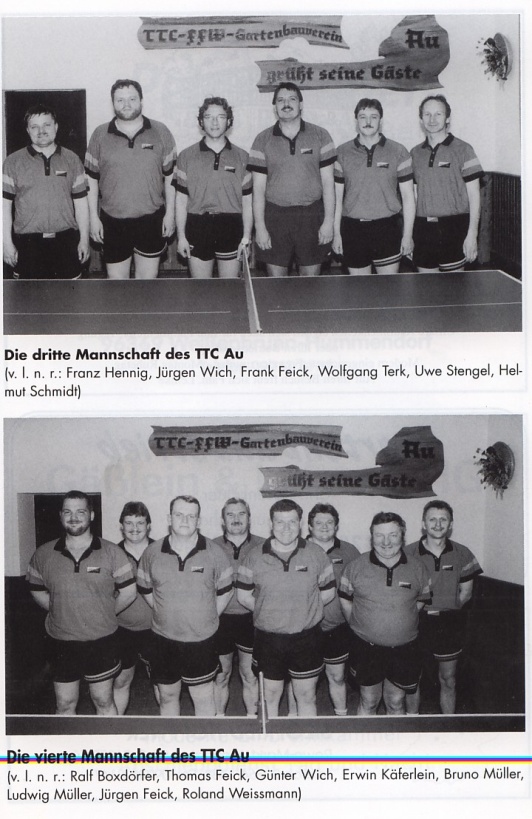 www.ttcau.de
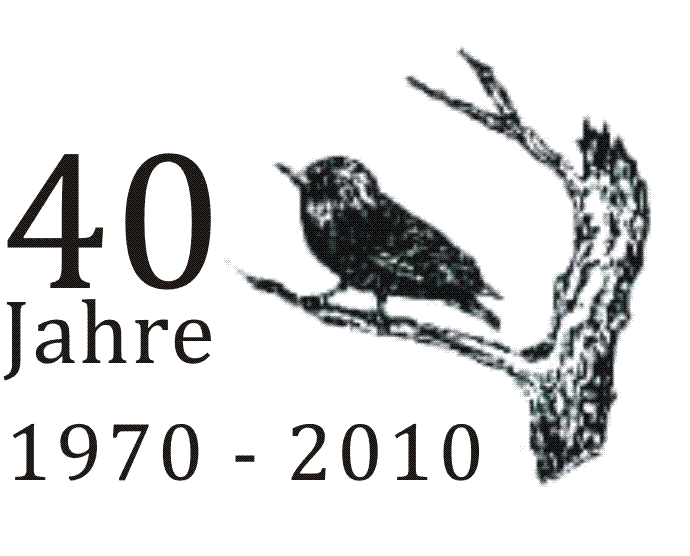 25 Jahre
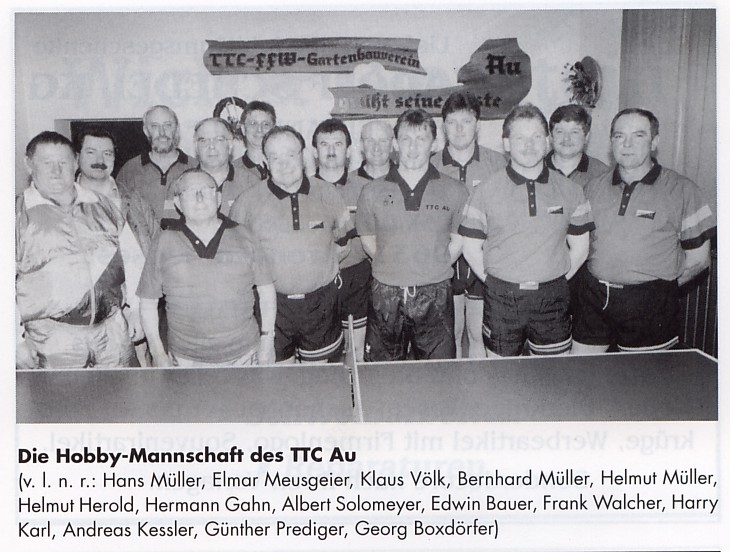 www.ttcau.de
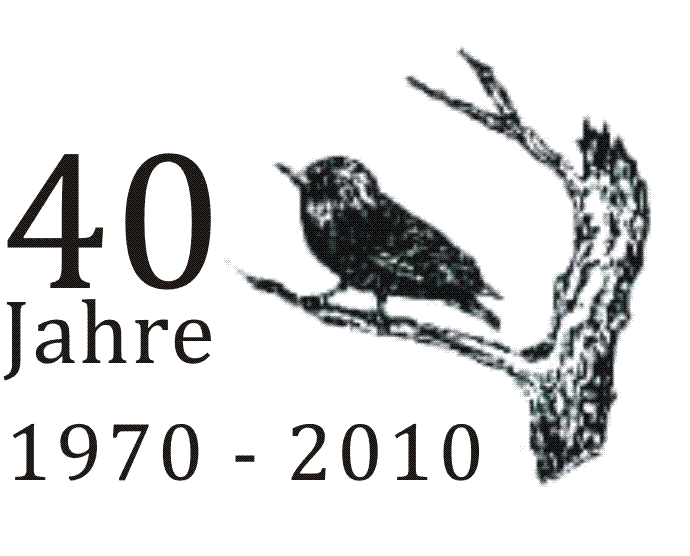 Die Raupe
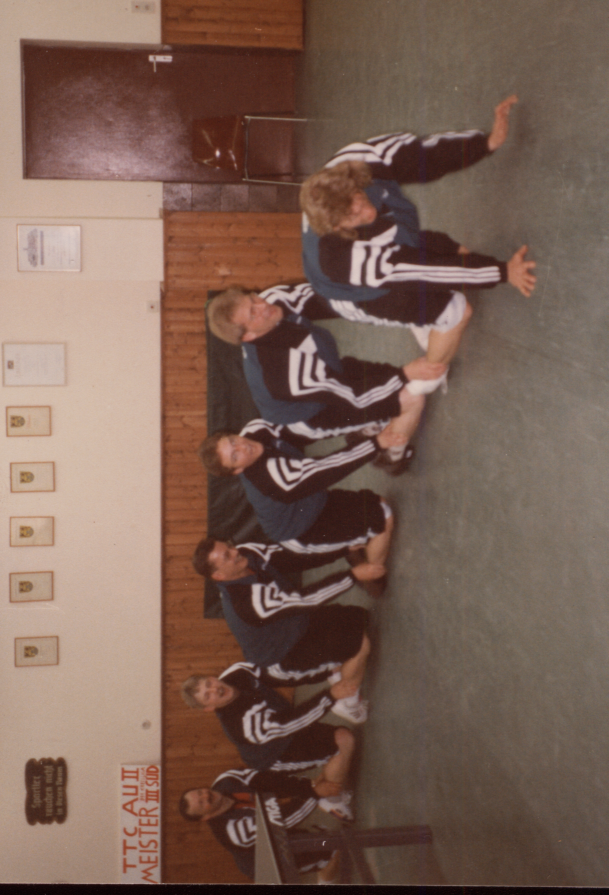 www.ttcau.de
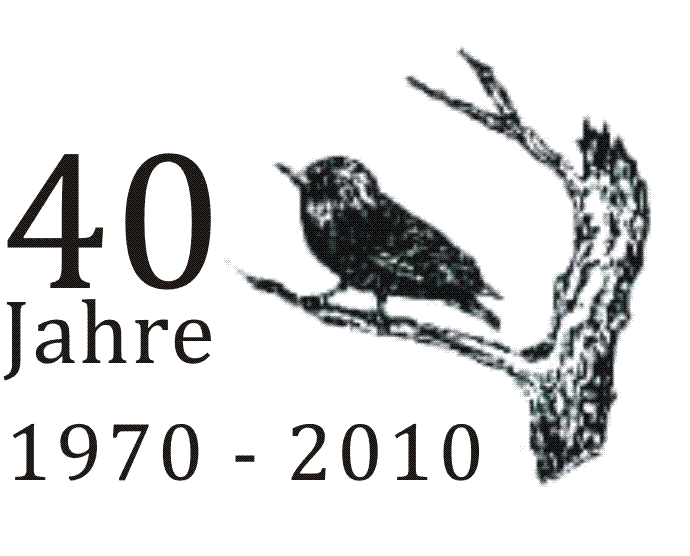 Dritter 1.Vorstand
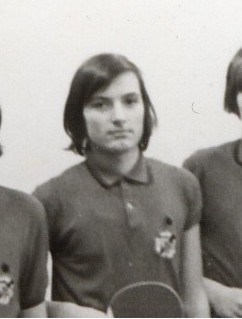 Wolfgang Terk

1997 - 2009
www.ttcau.de
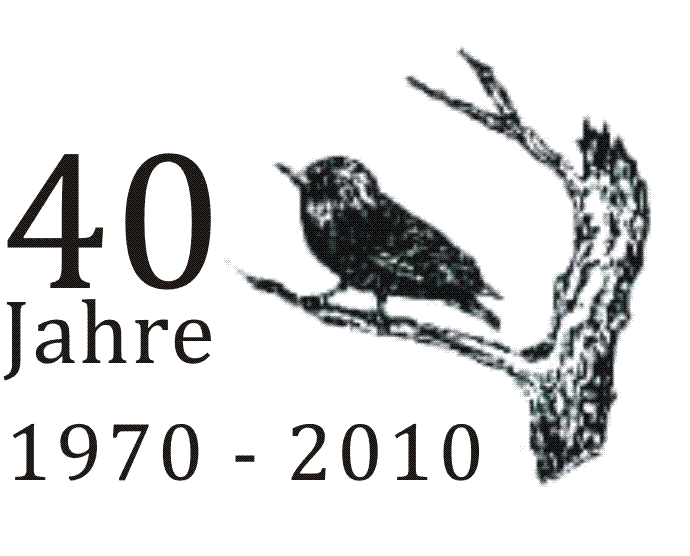 1. Geschäftsführer
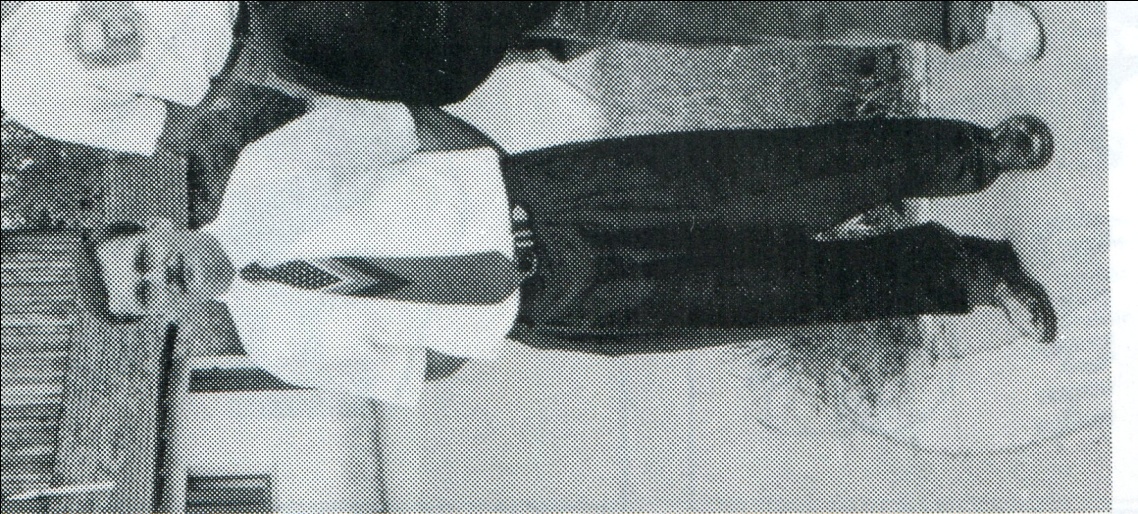 Hartmut Wagner

1997 - 2002
www.ttcau.de
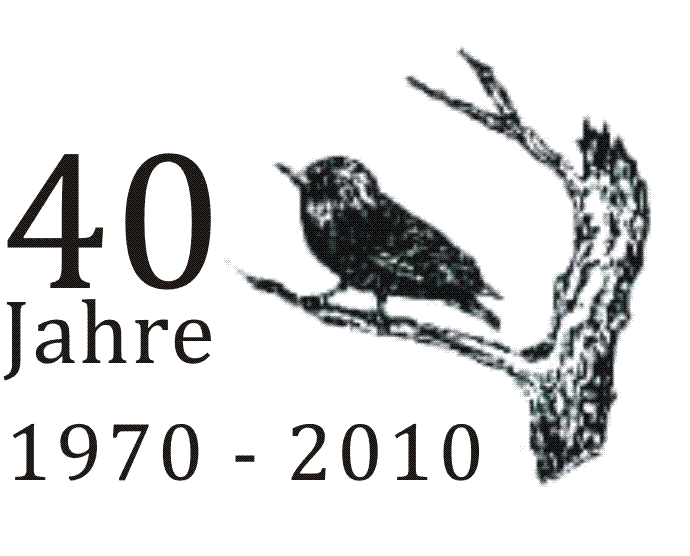 Mannschaft 2000/01
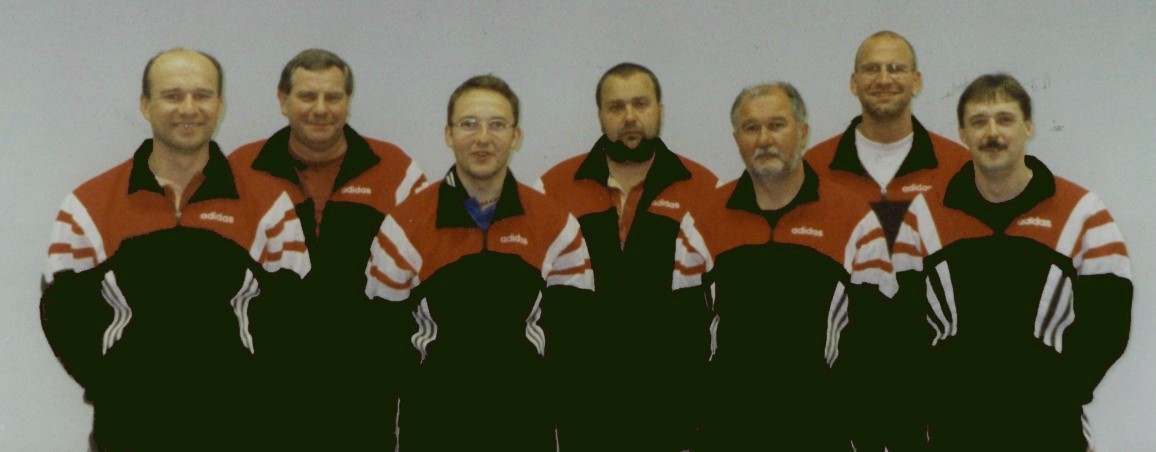 www.ttcau.de
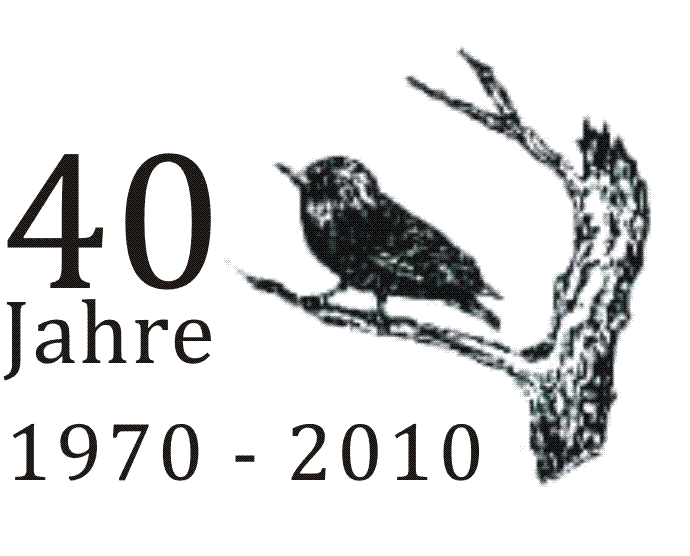 Jugend Anfang 2000
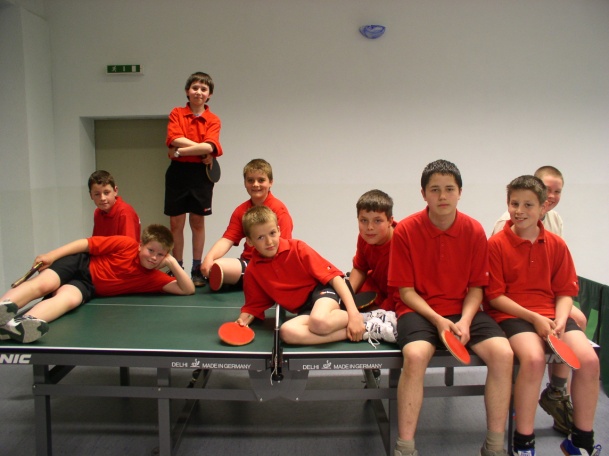 www.ttcau.de
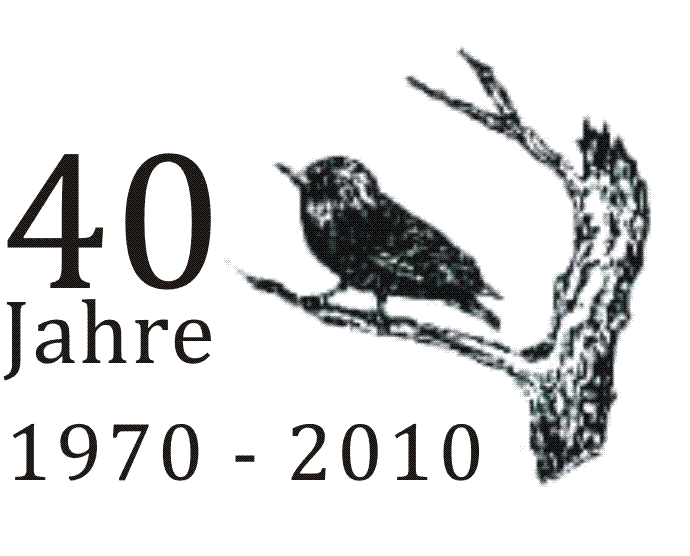 Gymnastikdamen
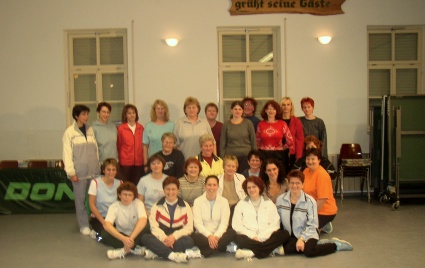 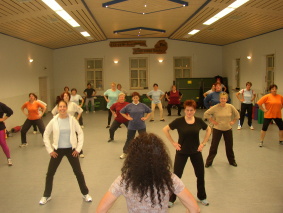 www.ttcau.de
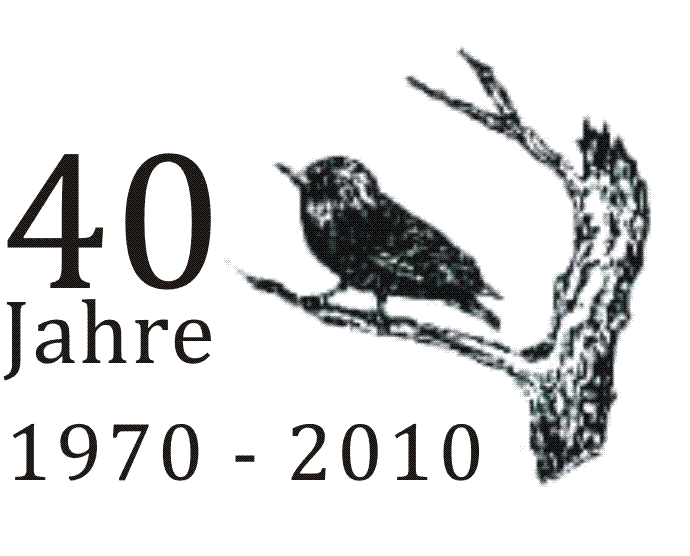 Aufstieg 2003
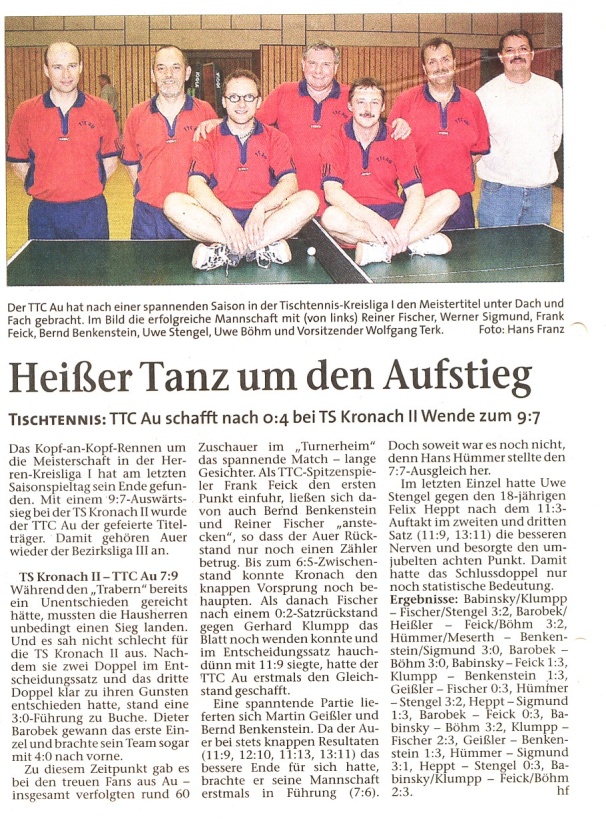 www.ttcau.de
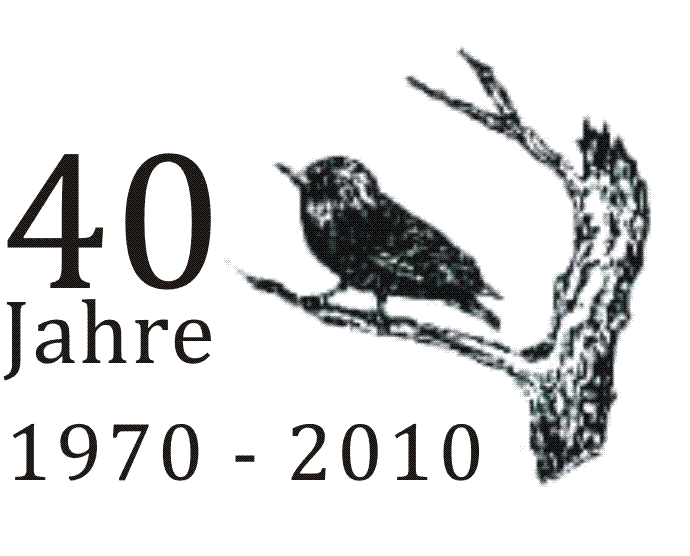 Pokalsieg 2003
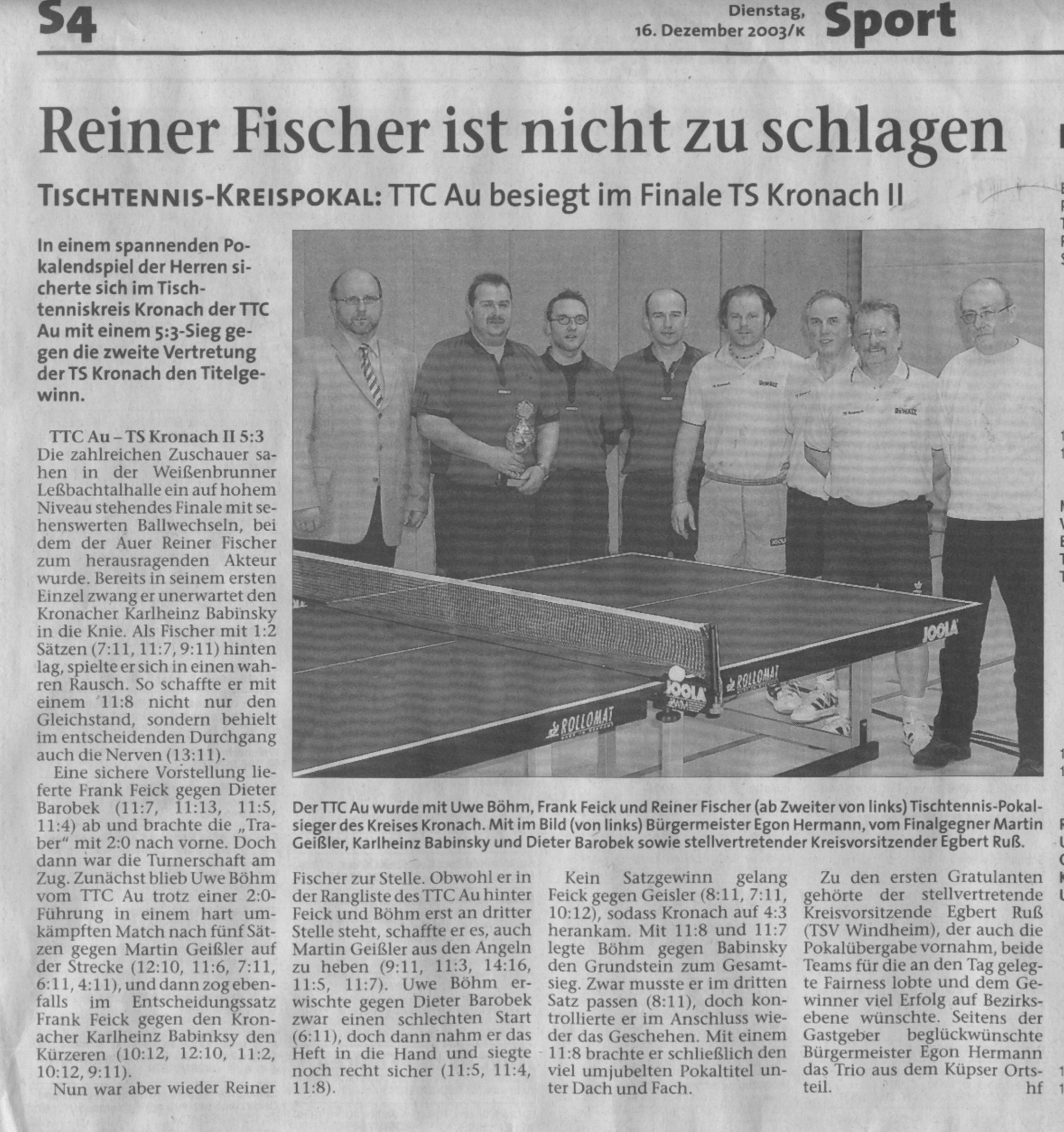 www.ttcau.de
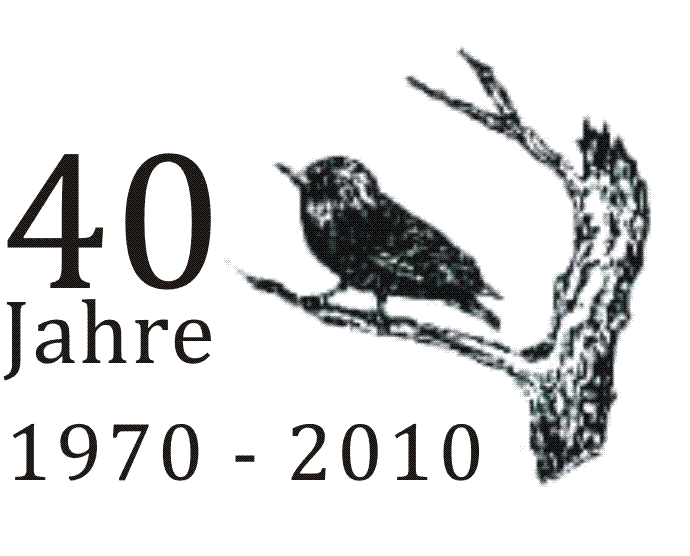 Pokalsieg 2006
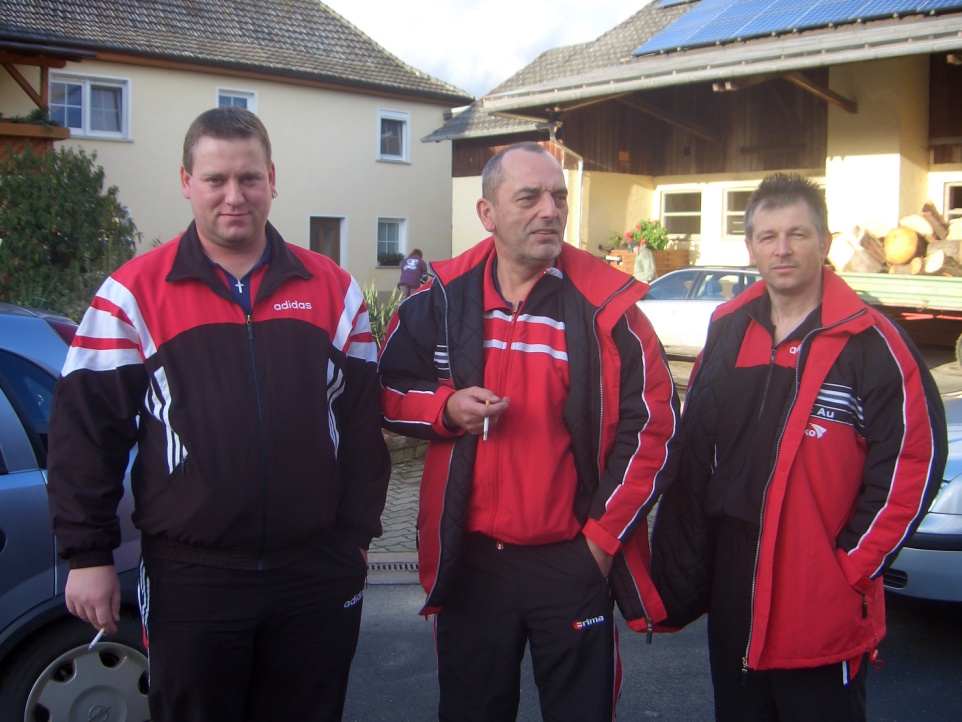 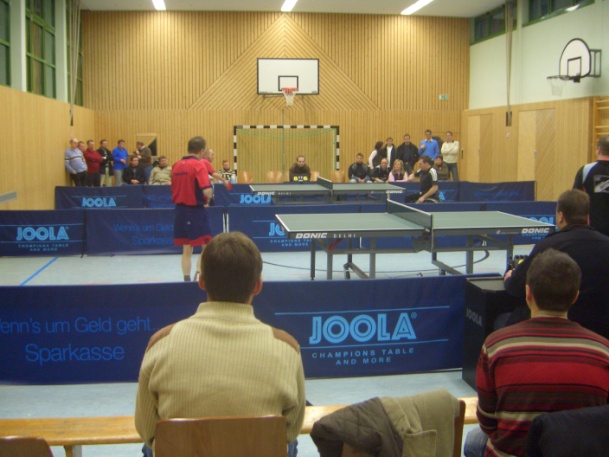 www.ttcau.de
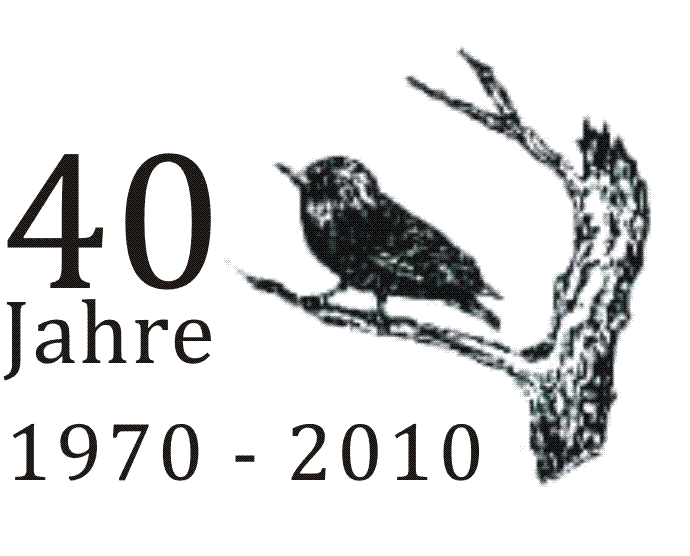 Pokalsieg 2006
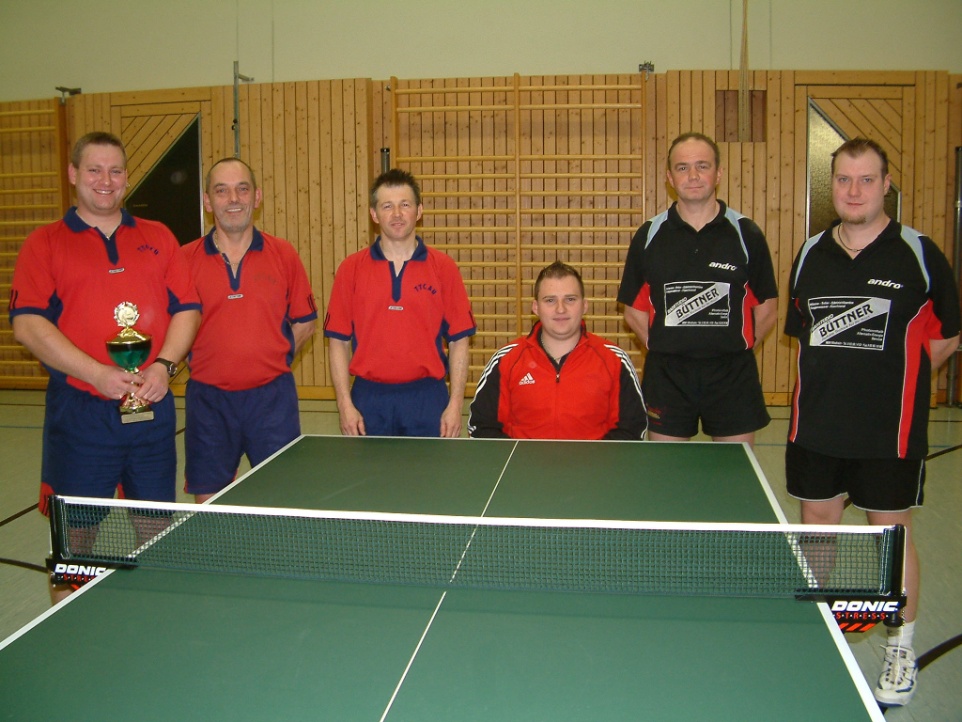 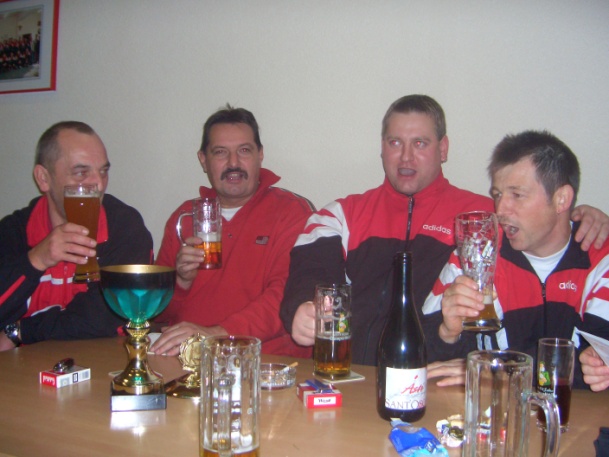 www.ttcau.de
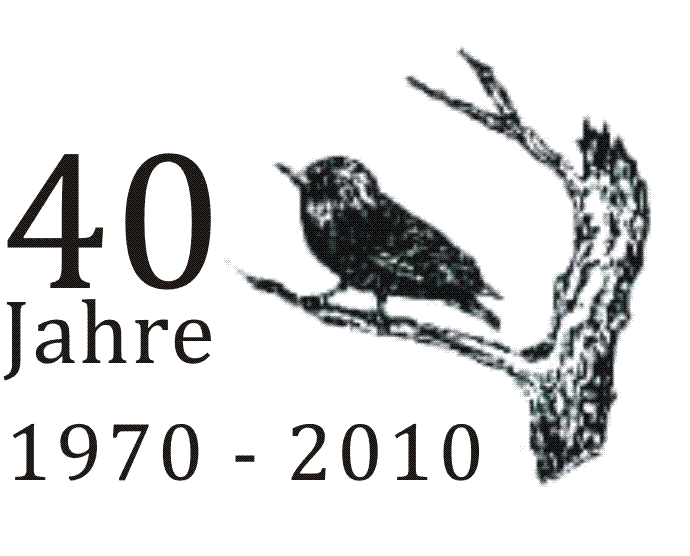 Die neuen Anzüge
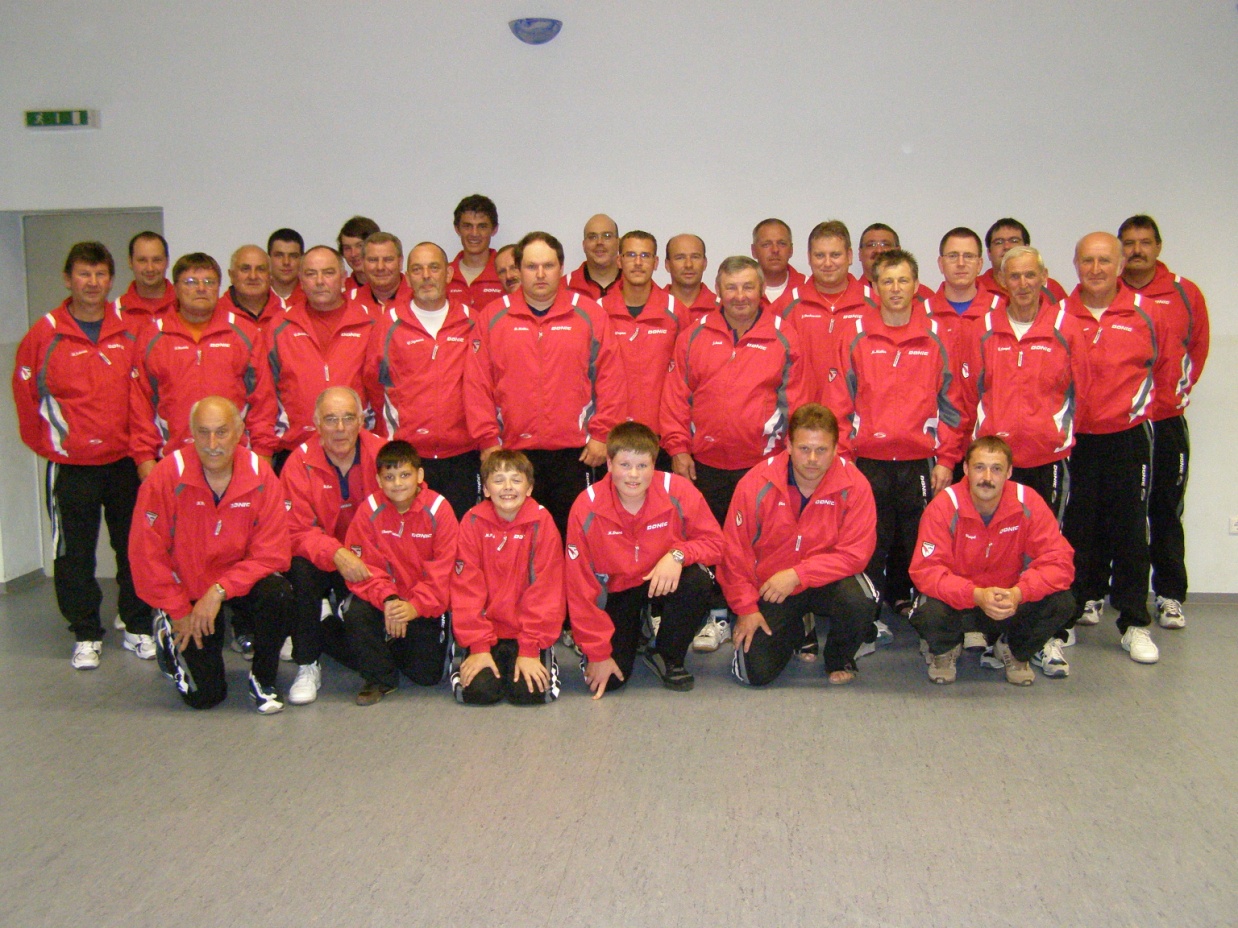 www.ttcau.de
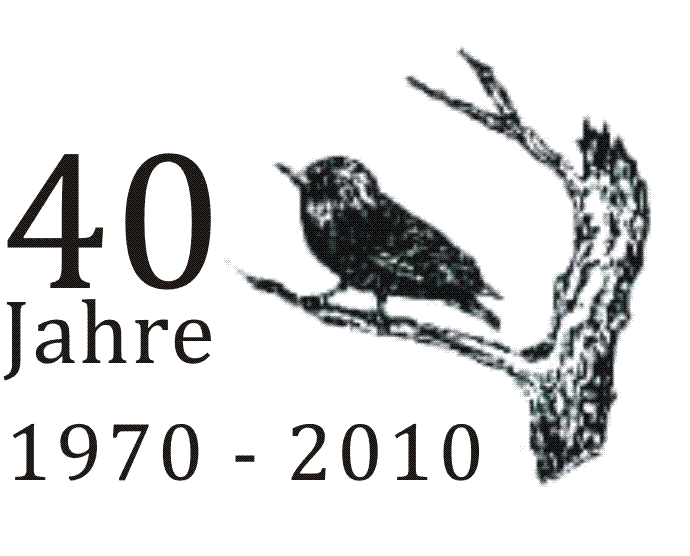 Vor acht Jahren….
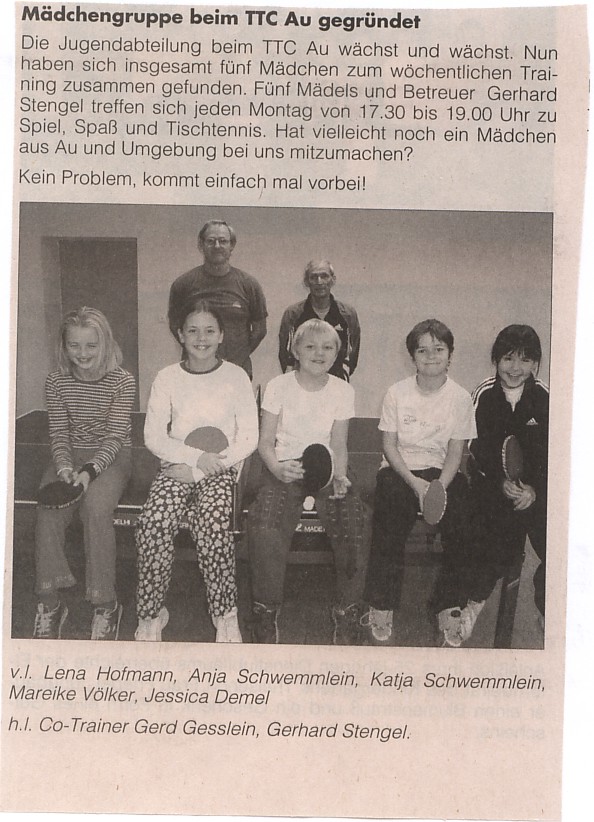 www.ttcau.de
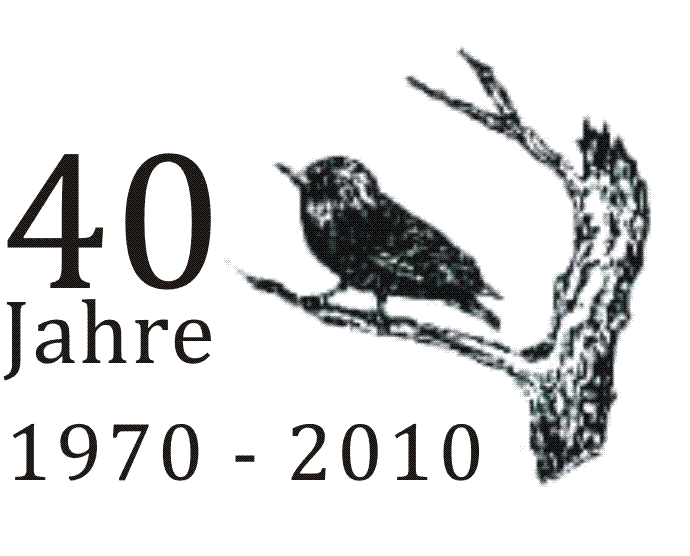 Unser Aushängeschild
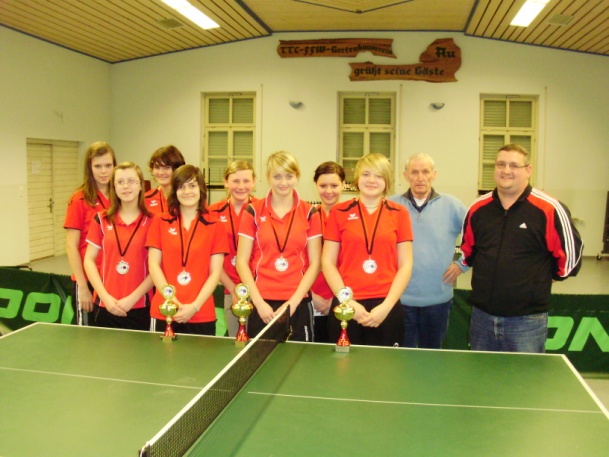 www.ttcau.de
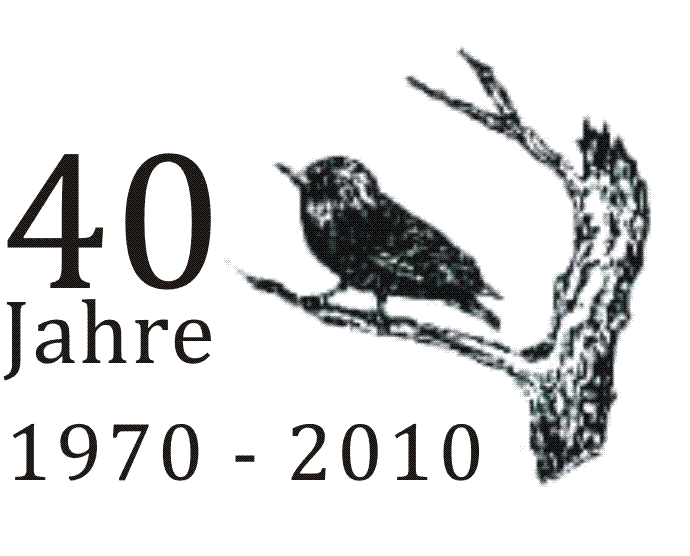 Kerwa in Trab
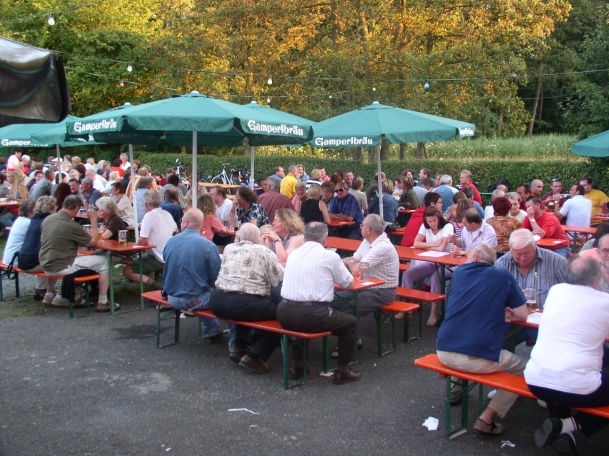 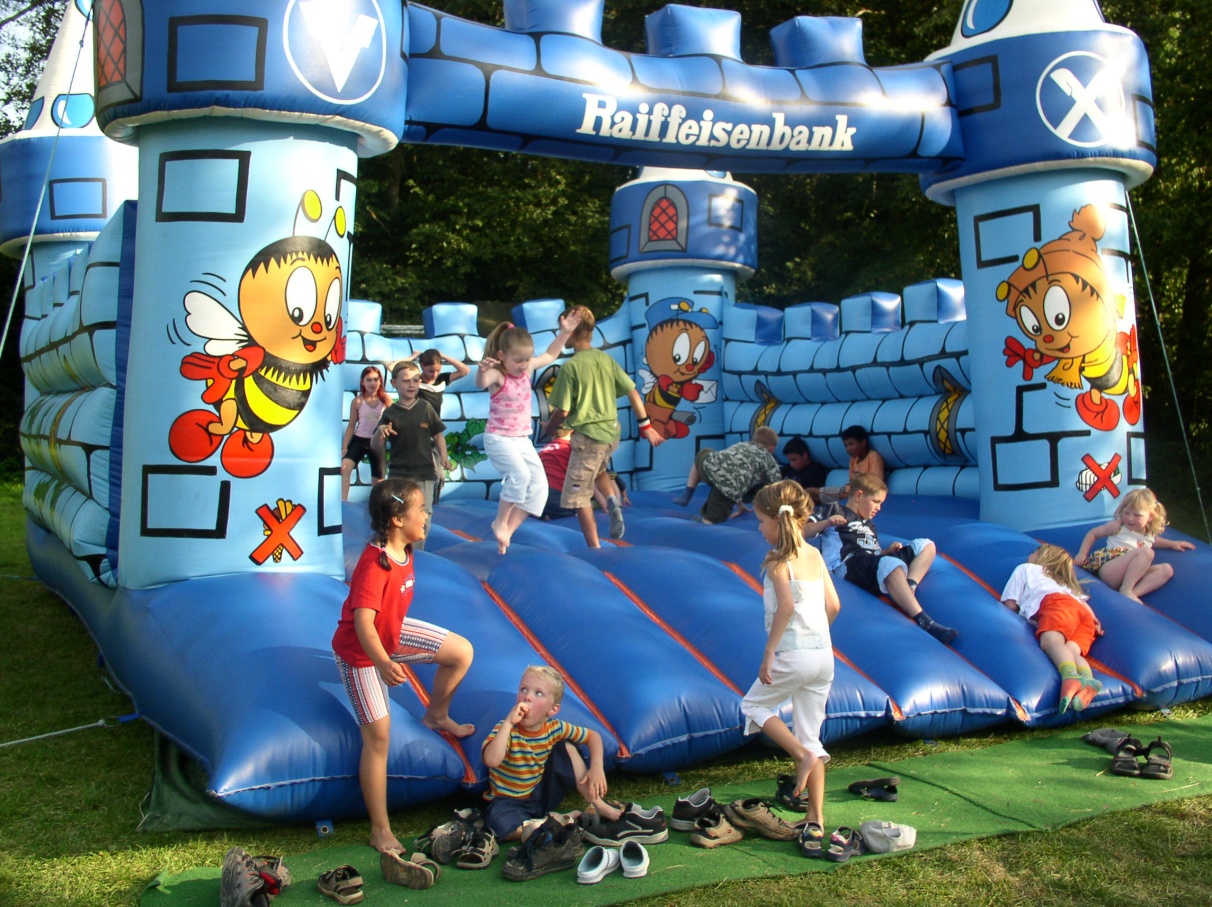 www.ttcau.de
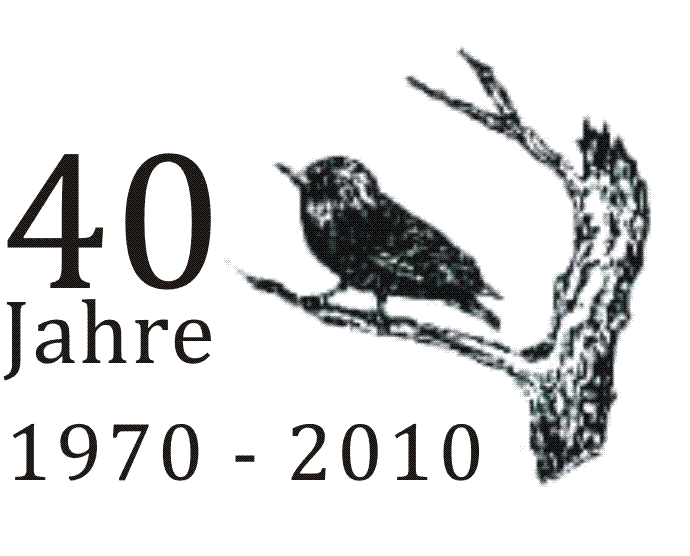 Schulbau
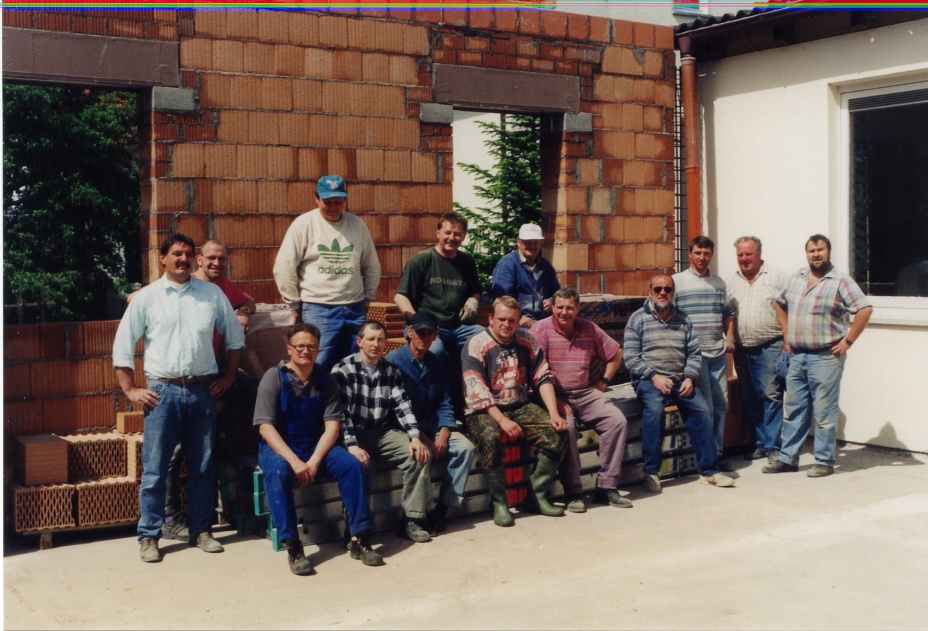 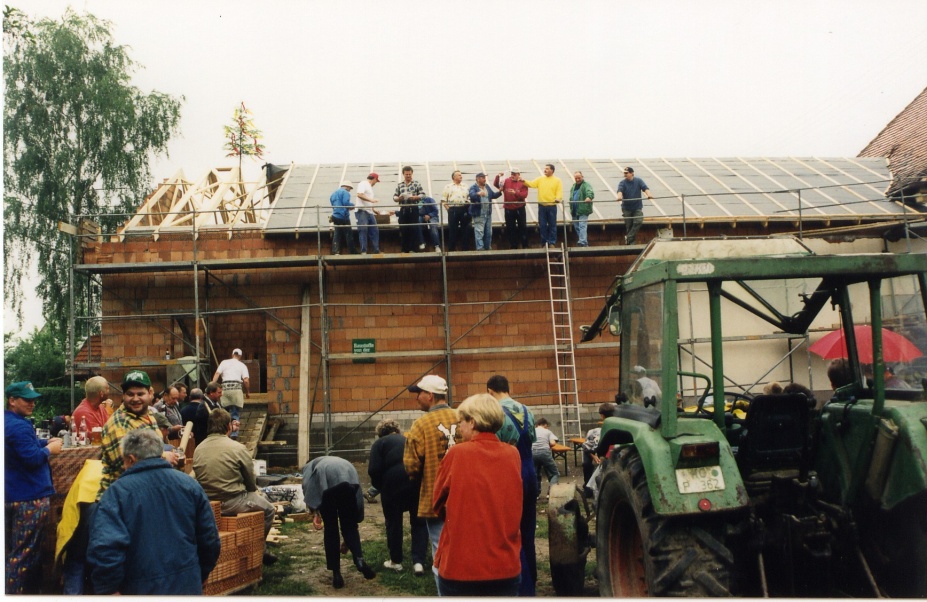 www.ttcau.de
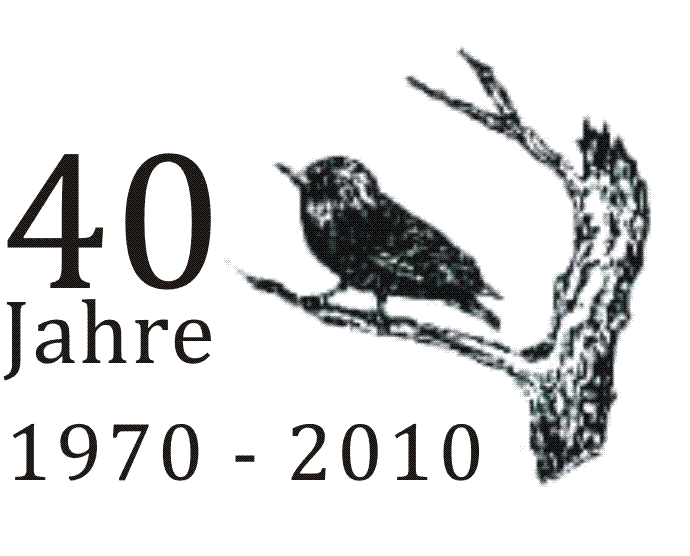 Ausflüge
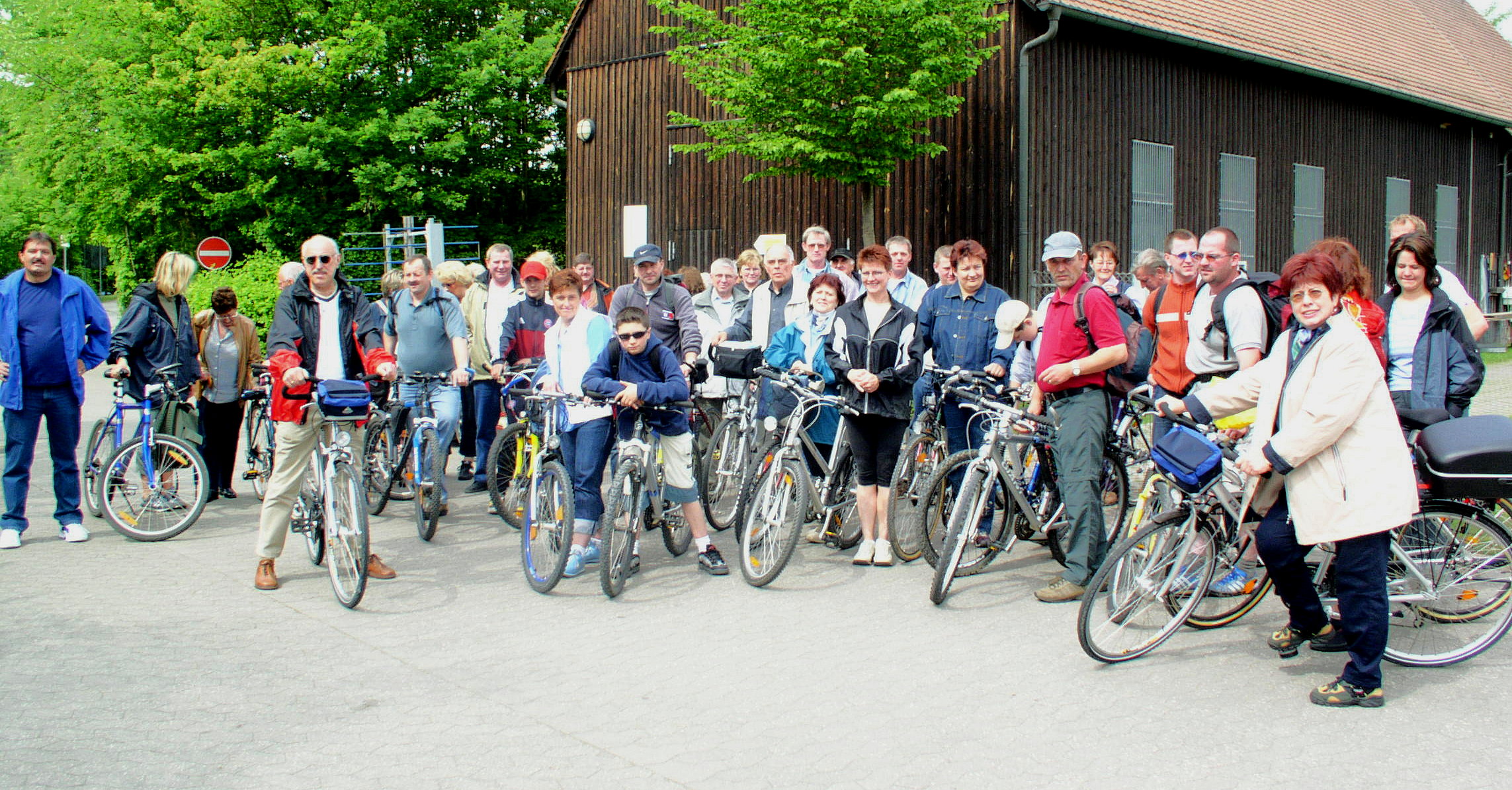 www.ttcau.de
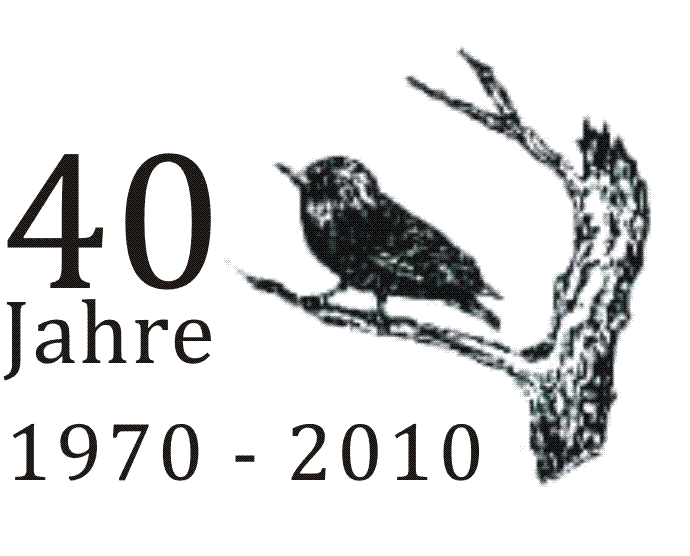 Ausflüge
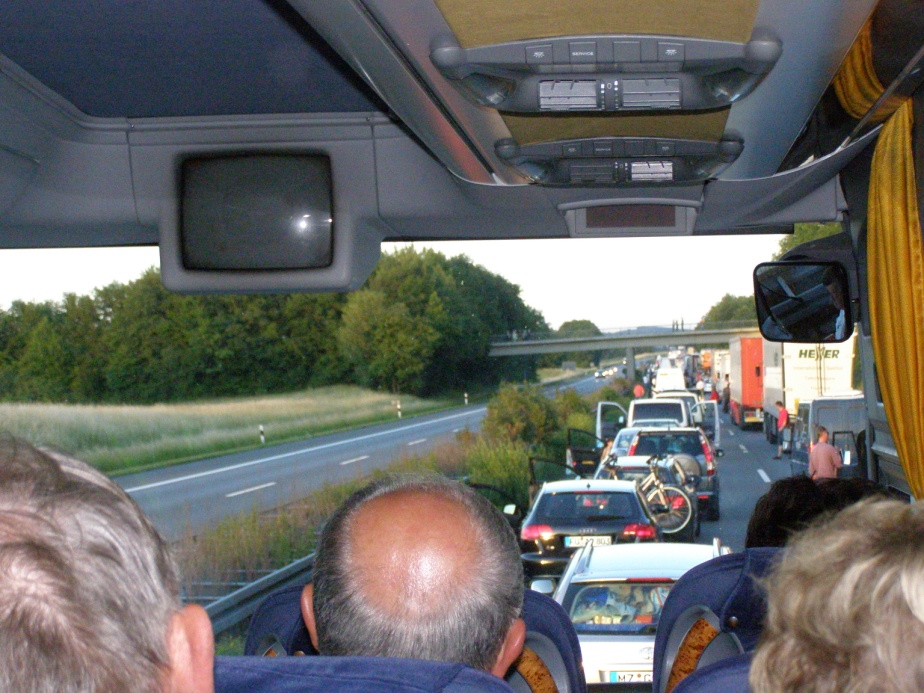 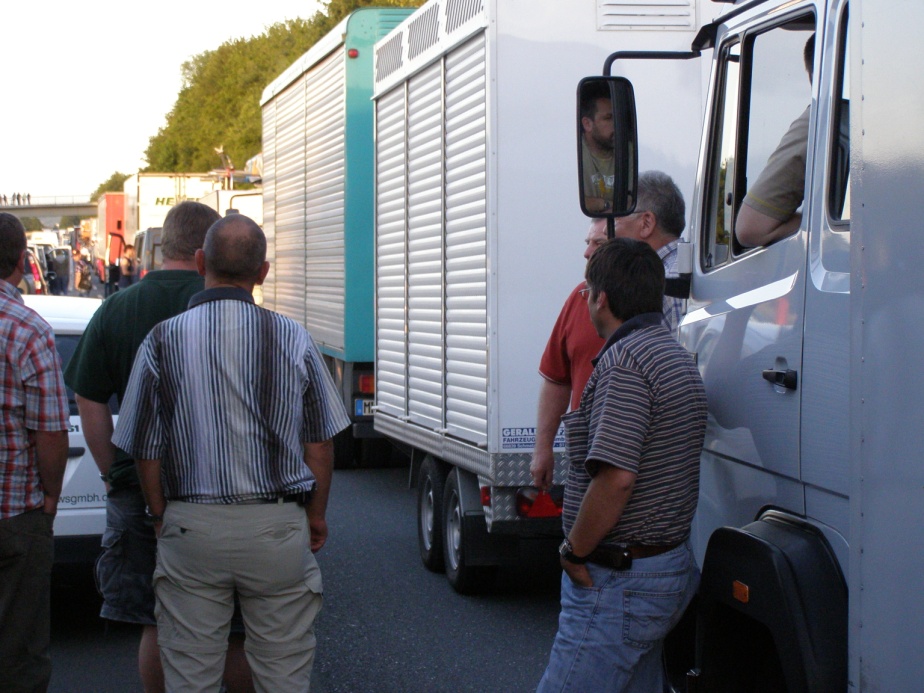 www.ttcau.de
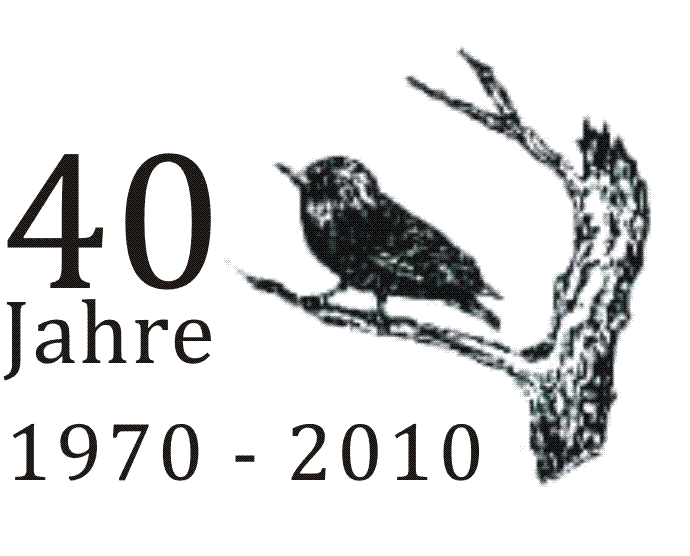 Fasching
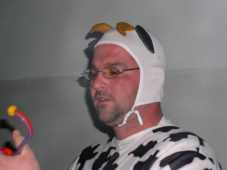 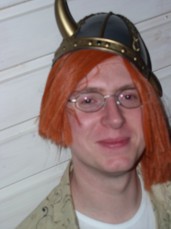 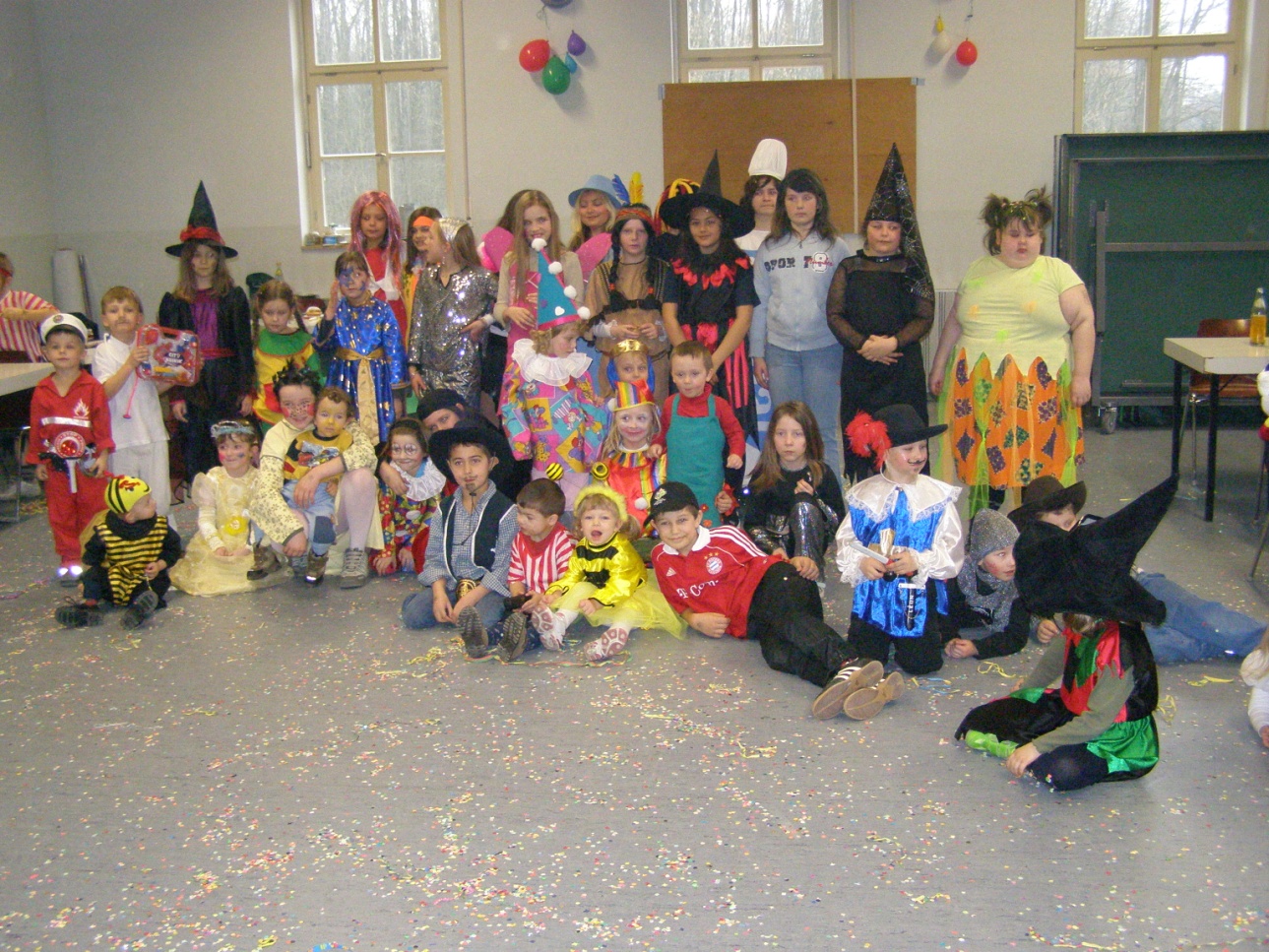 www.ttcau.de
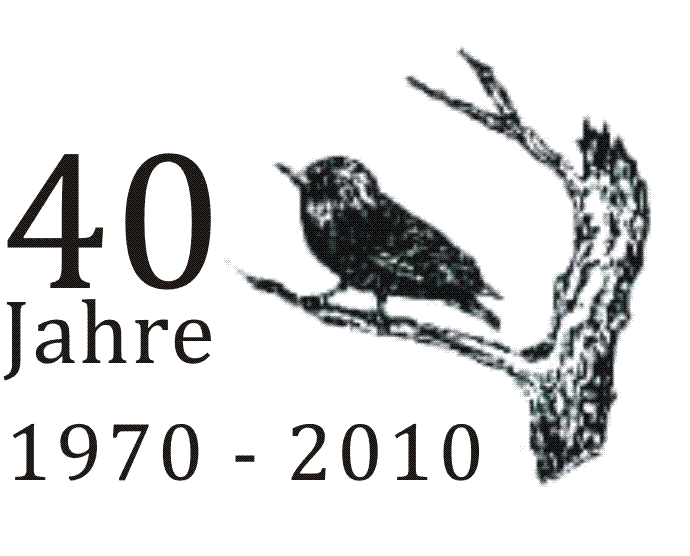 Kameradschaftsabend
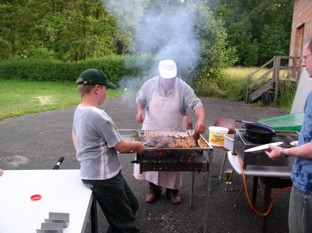 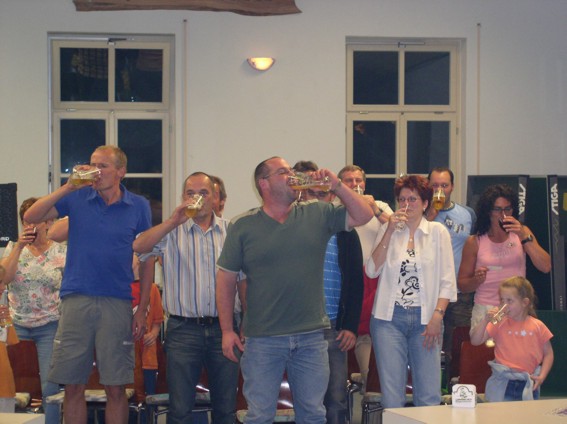 www.ttcau.de
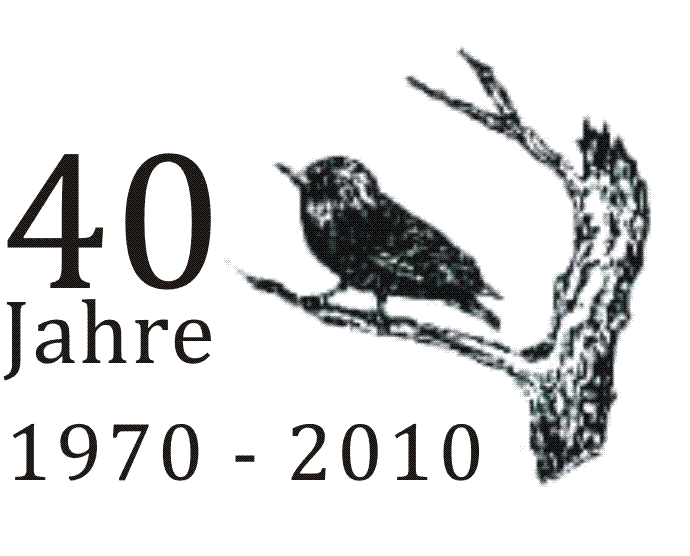 Ju-ma-mei-scha
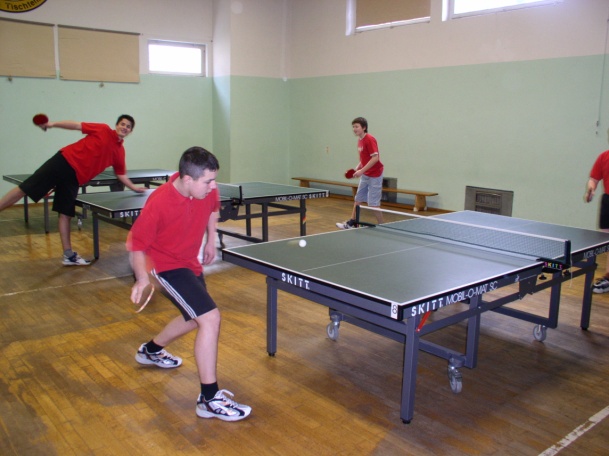 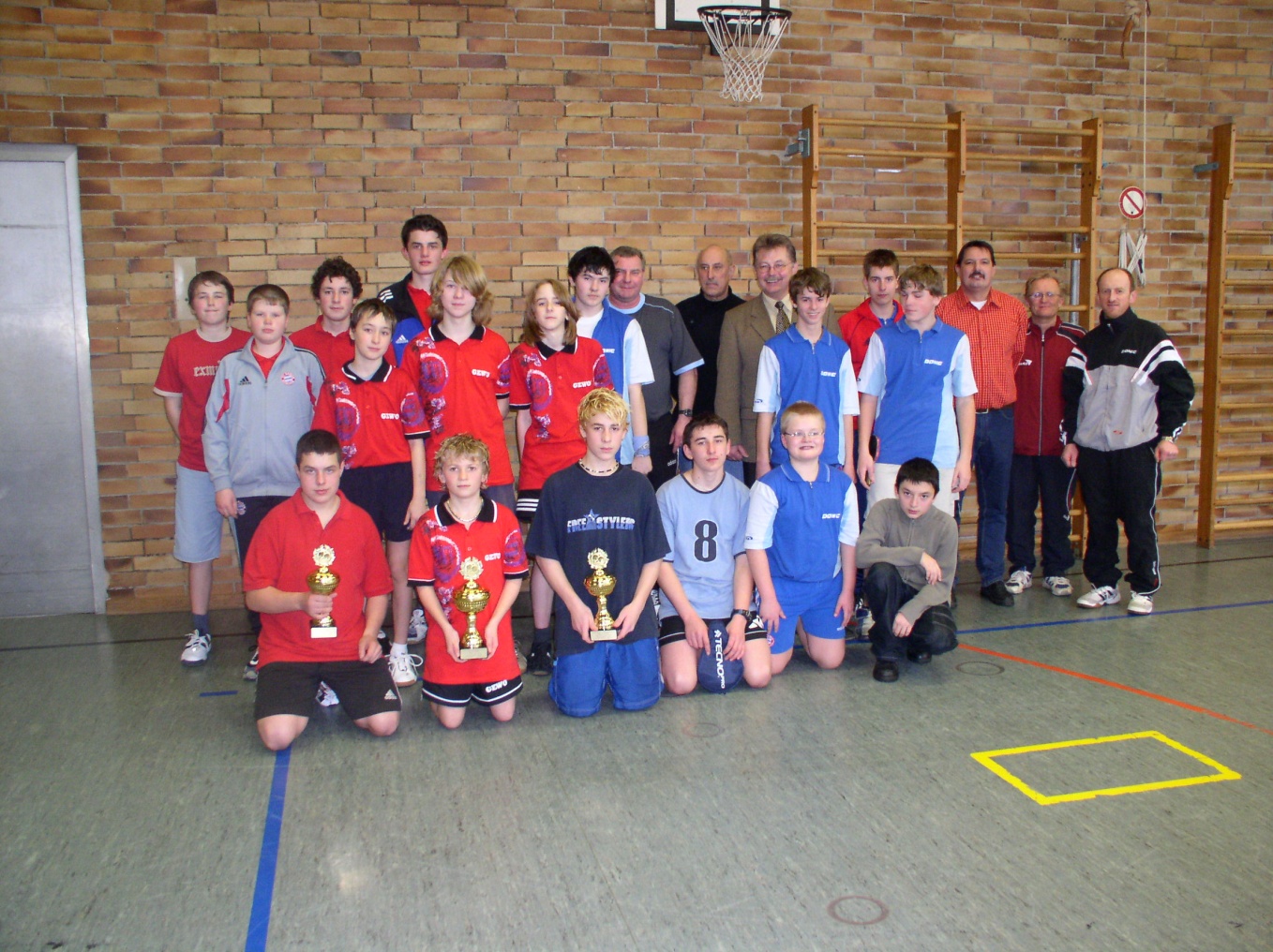 www.ttcau.de
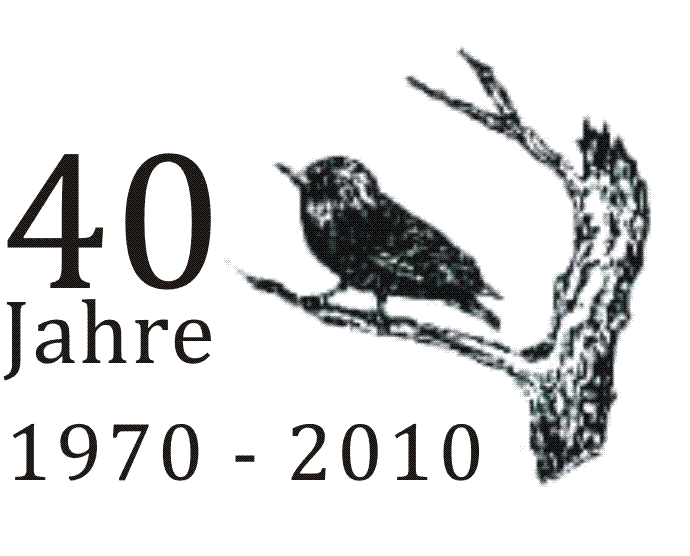 Mitglieder
www.ttcau.de
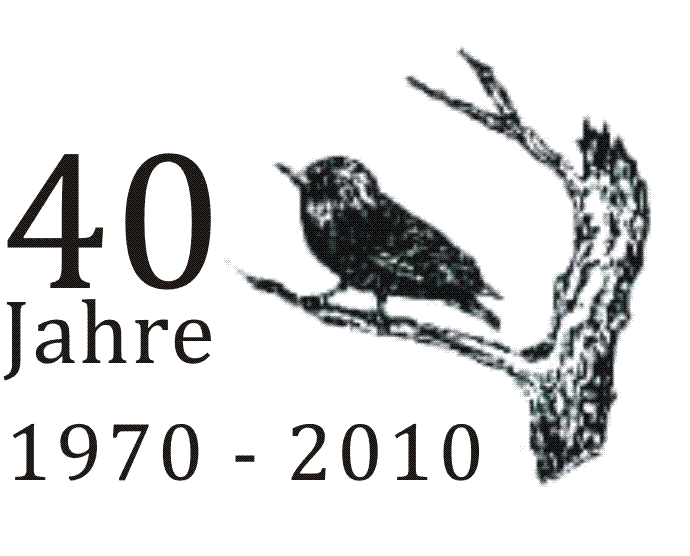 Mitglieder
www.ttcau.de
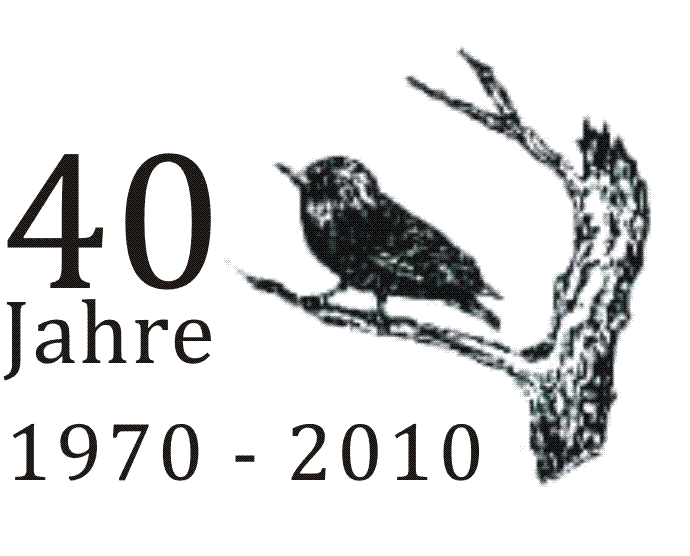 Mitglieder
Ältestes Mitglied: Aladar Müller

Jüngstes Mitglied: Valentin Feick
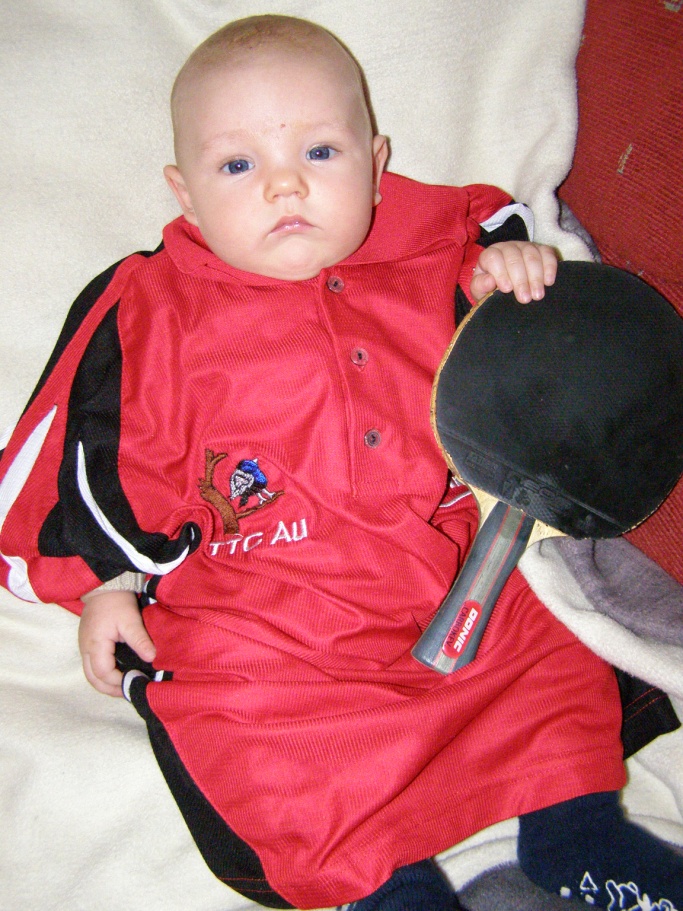 www.ttcau.de
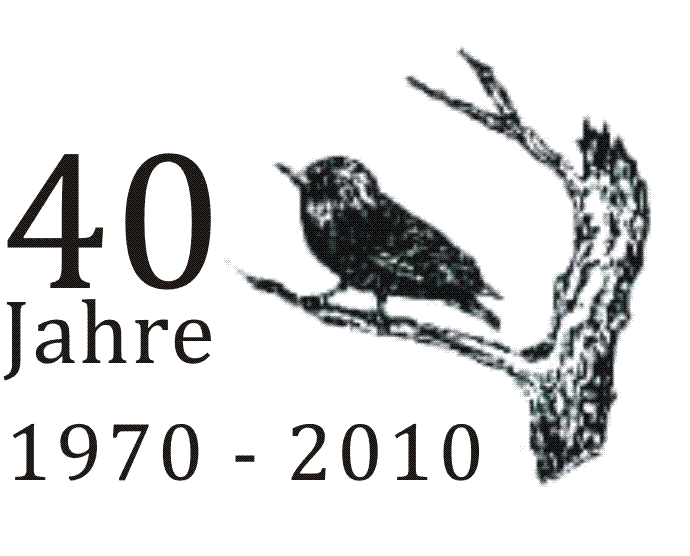 Mitglieder
www.ttcau.de
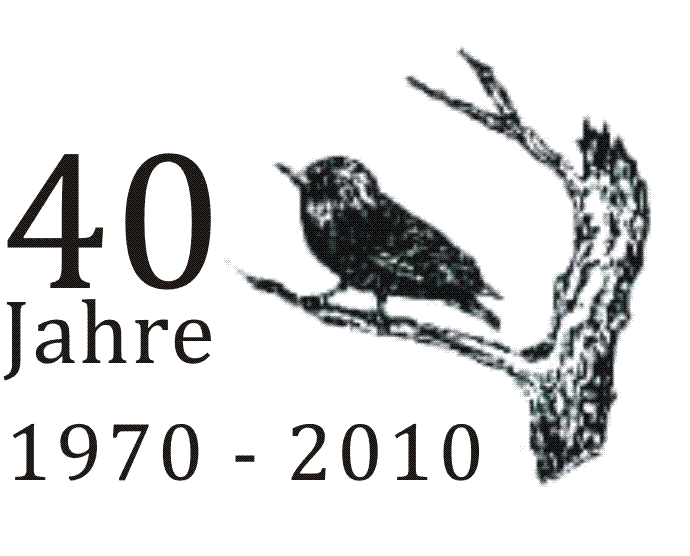 Mitglieder
www.ttcau.de
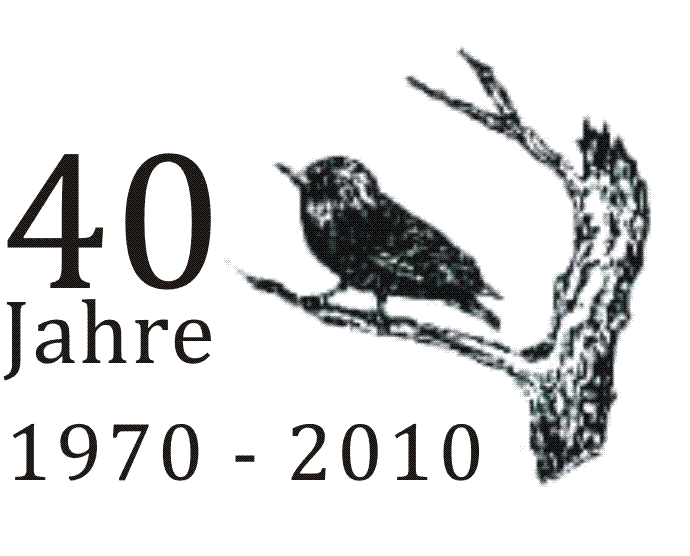 Vierter 1.Vorstand
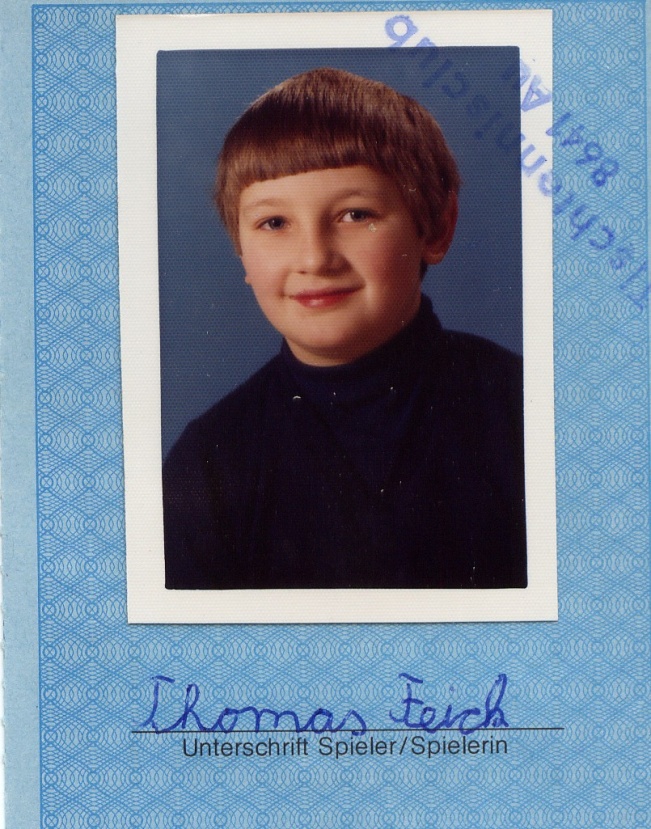 Thomas Feick

2009 - ???
www.ttcau.de
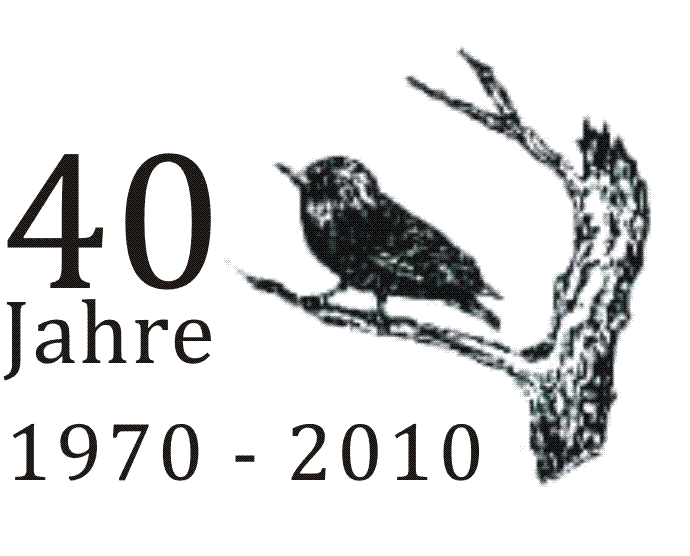 Unsere neuen Trikots
Gesponsert von Fa. Gampertbräu, Fa. Stenglein und Traber Beck
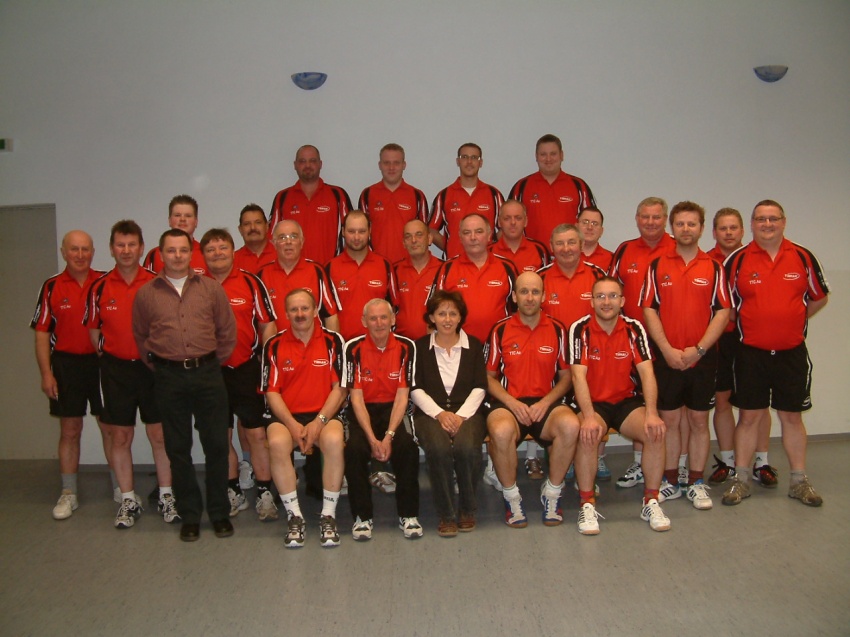 www.ttcau.de
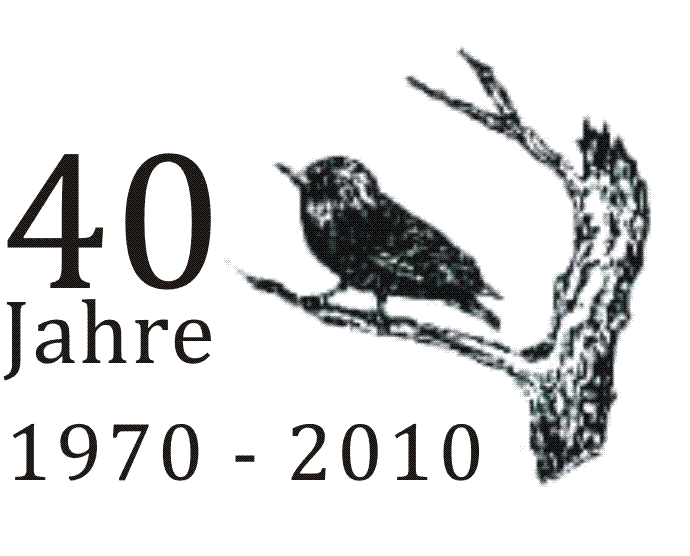 Unsere Mannschaften
1. Mannschaft Bezirksliga III KC/ Hof
2. Mannschaft Kreisliga II
3. Mannschaft Kreisliga III
4. Mannschaft Kreisliga IV
5. Mannschaft Kreisliga IV
Mädchenmannschaft: evtl. Bayernliga Nord?
Jungenmannschaft: Kreisliga I
Gymnastikdamen
www.ttcau.de
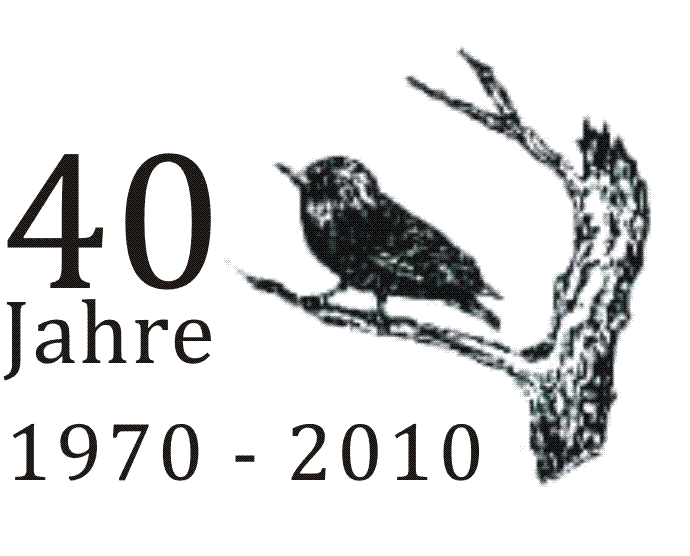 Die Vorstände
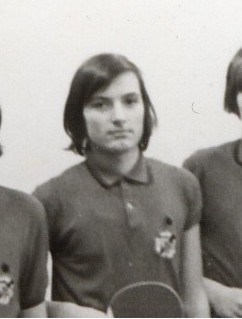 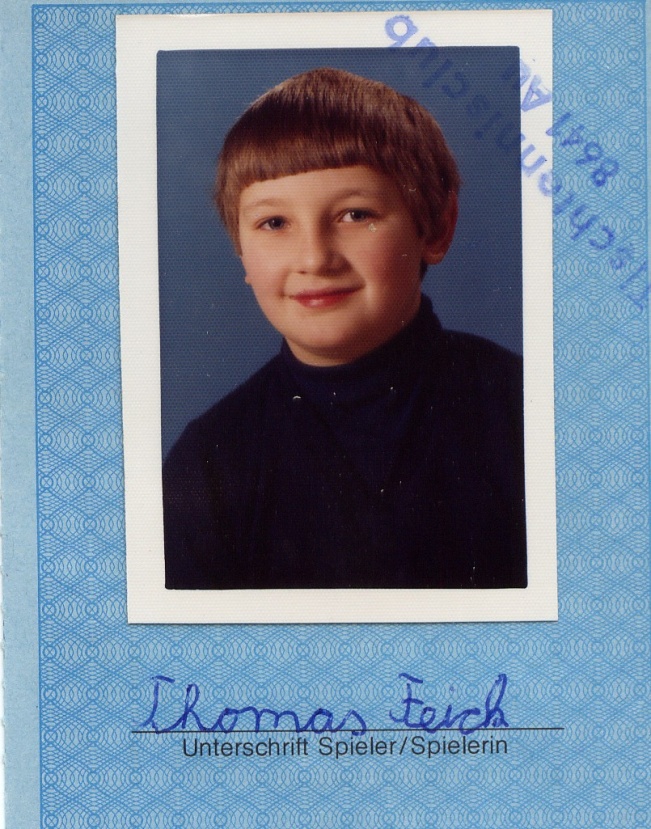 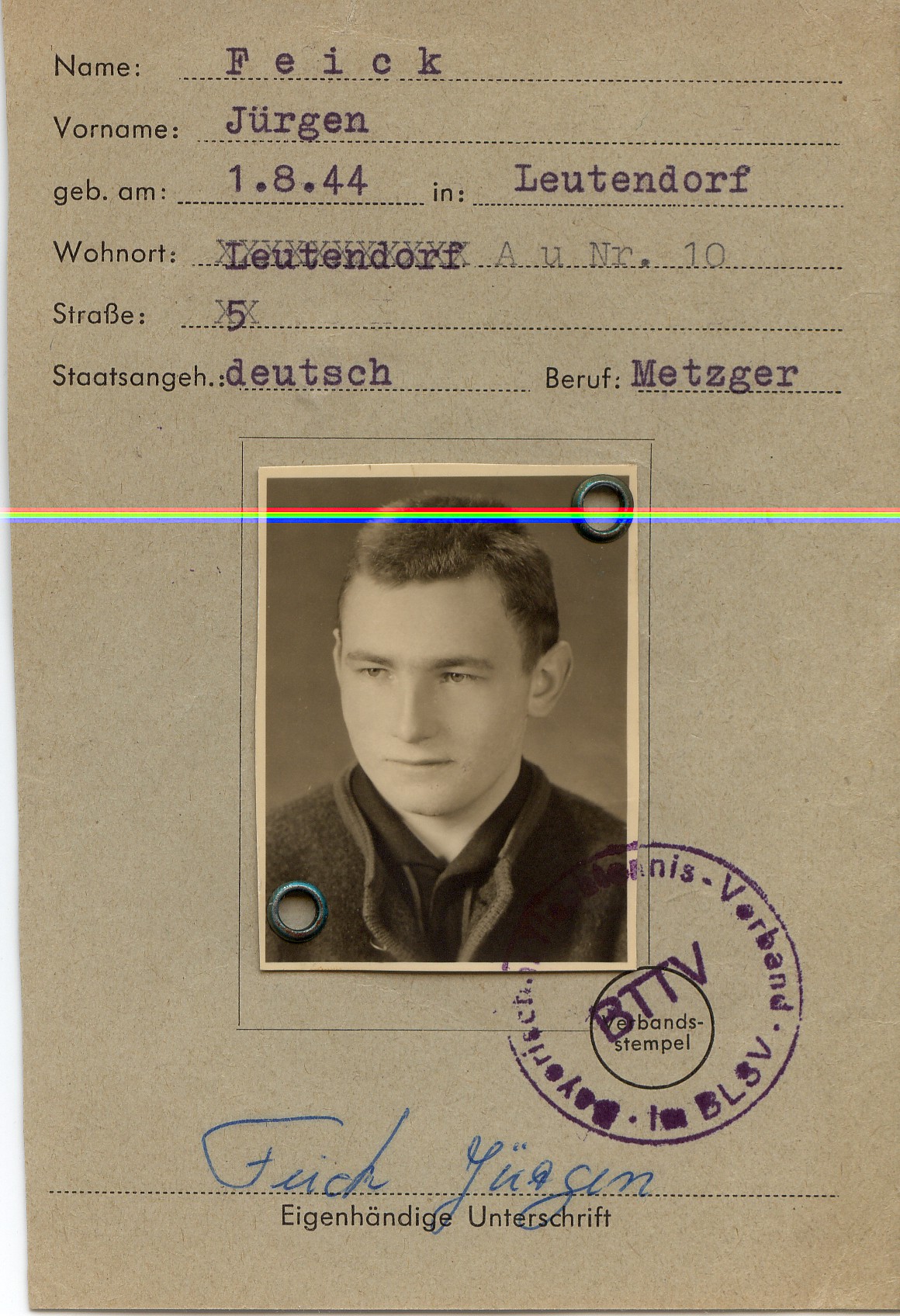 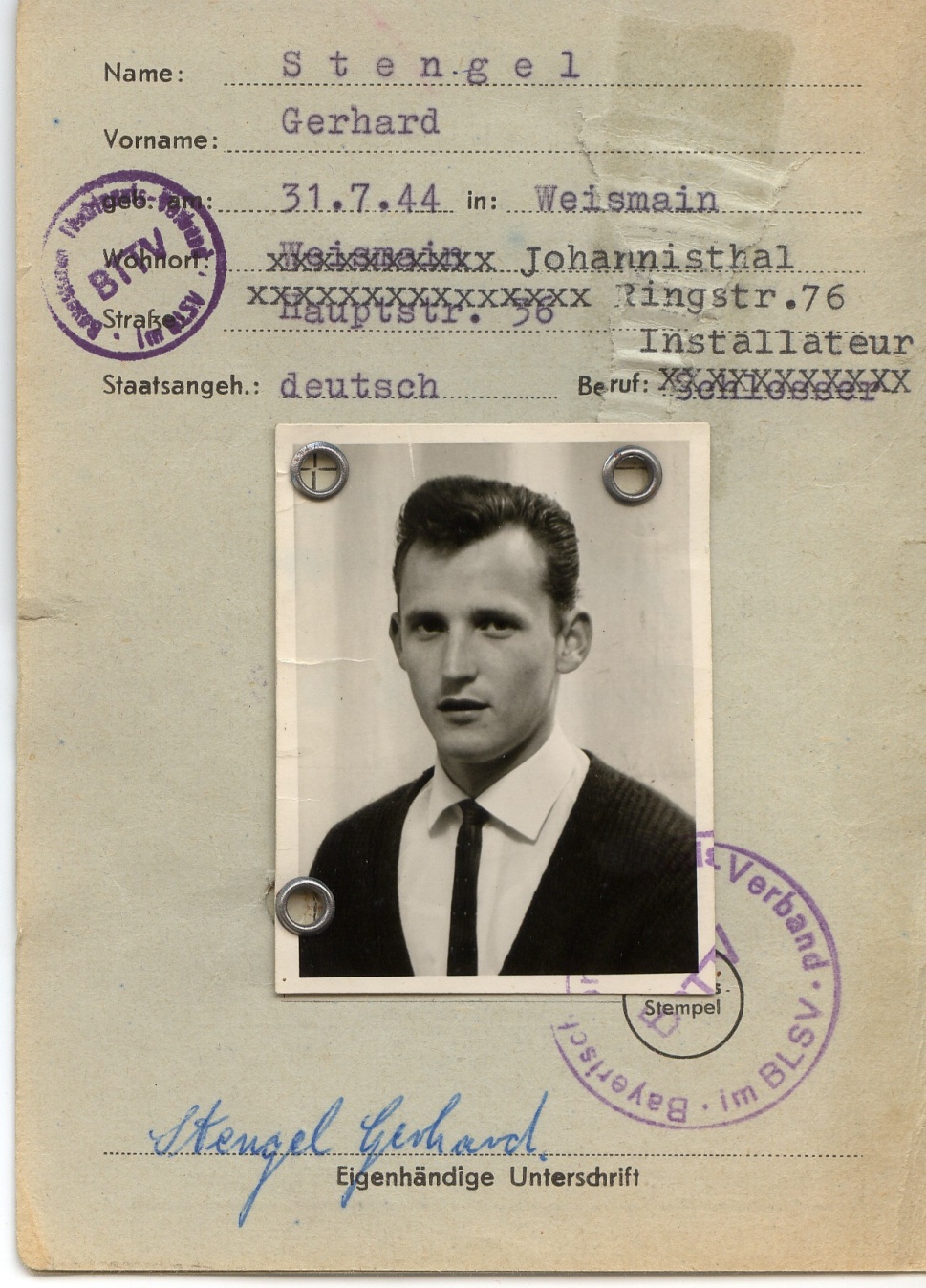 www.ttcau.de
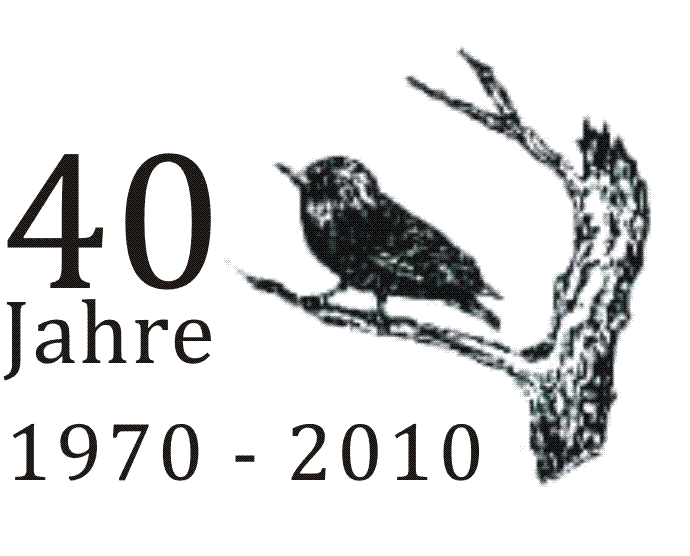 Vielen Dank….
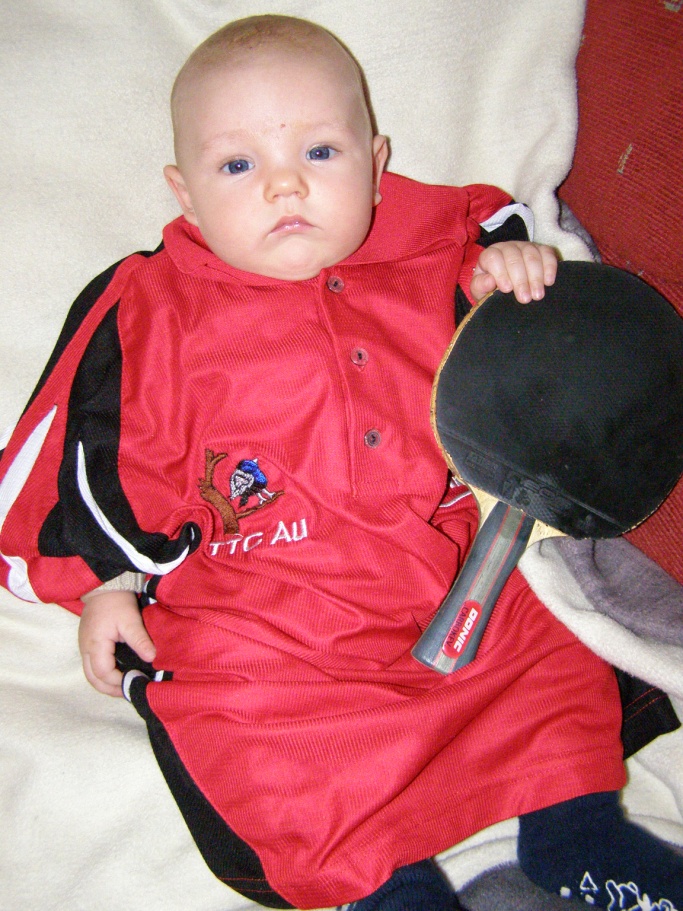 und bis in 10 Jahren!
www.ttcau.de
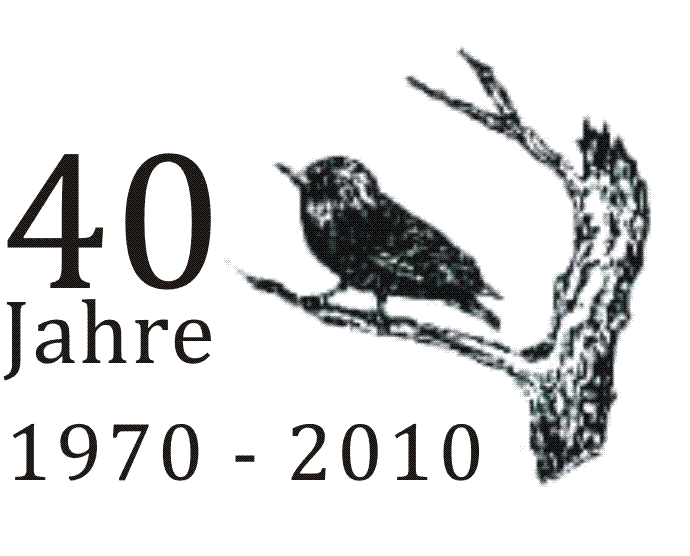 Eine Ehre…..
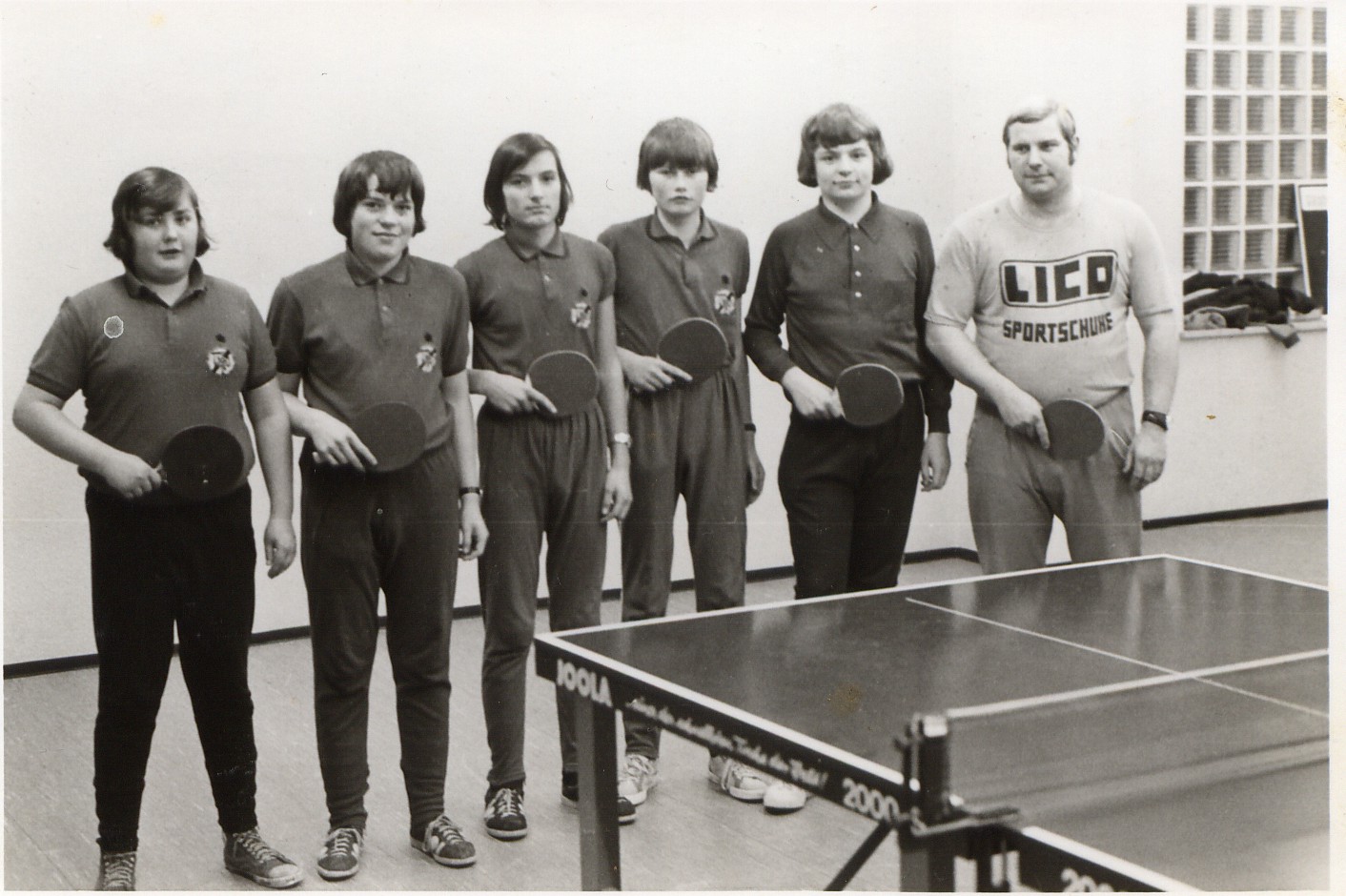 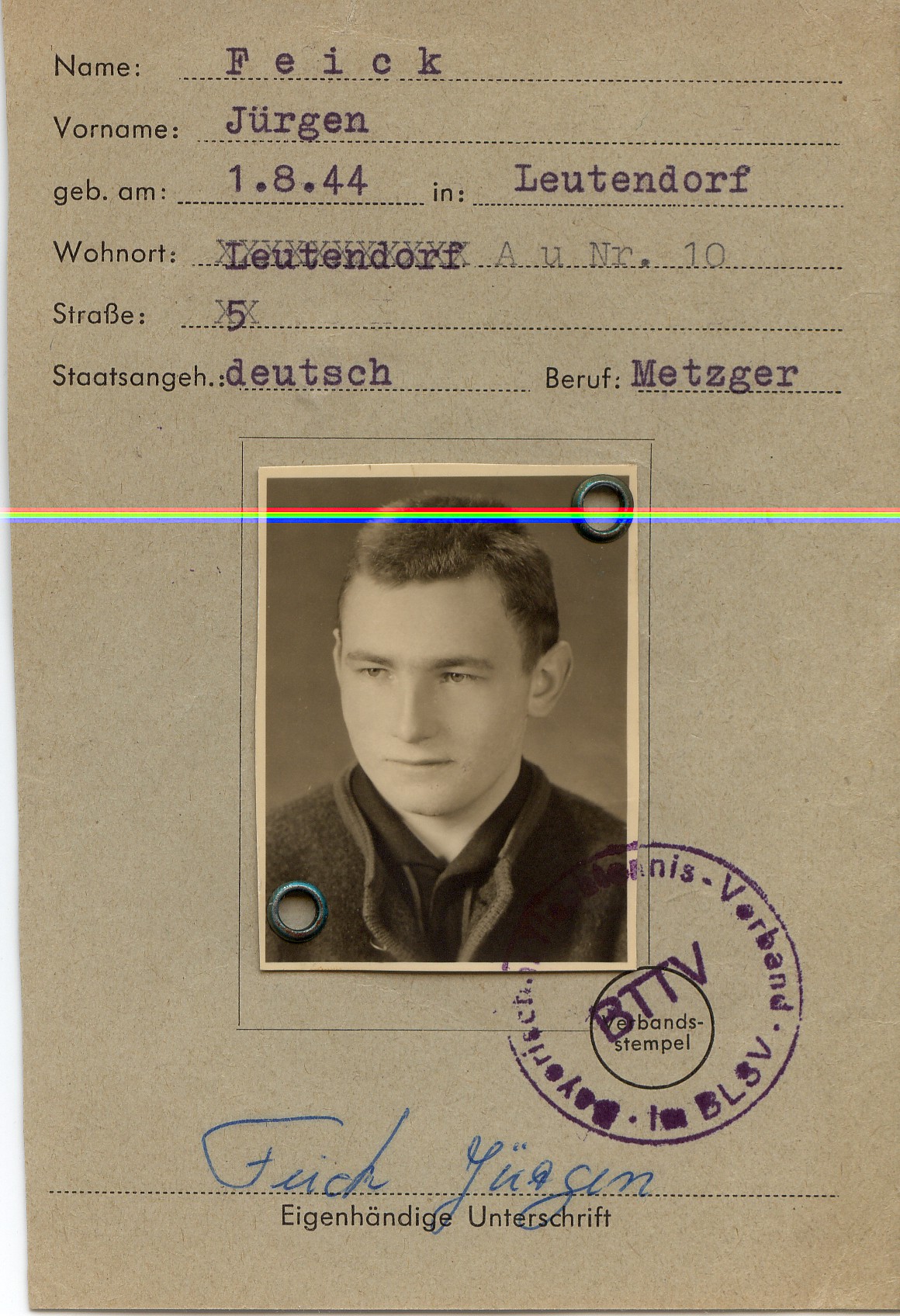 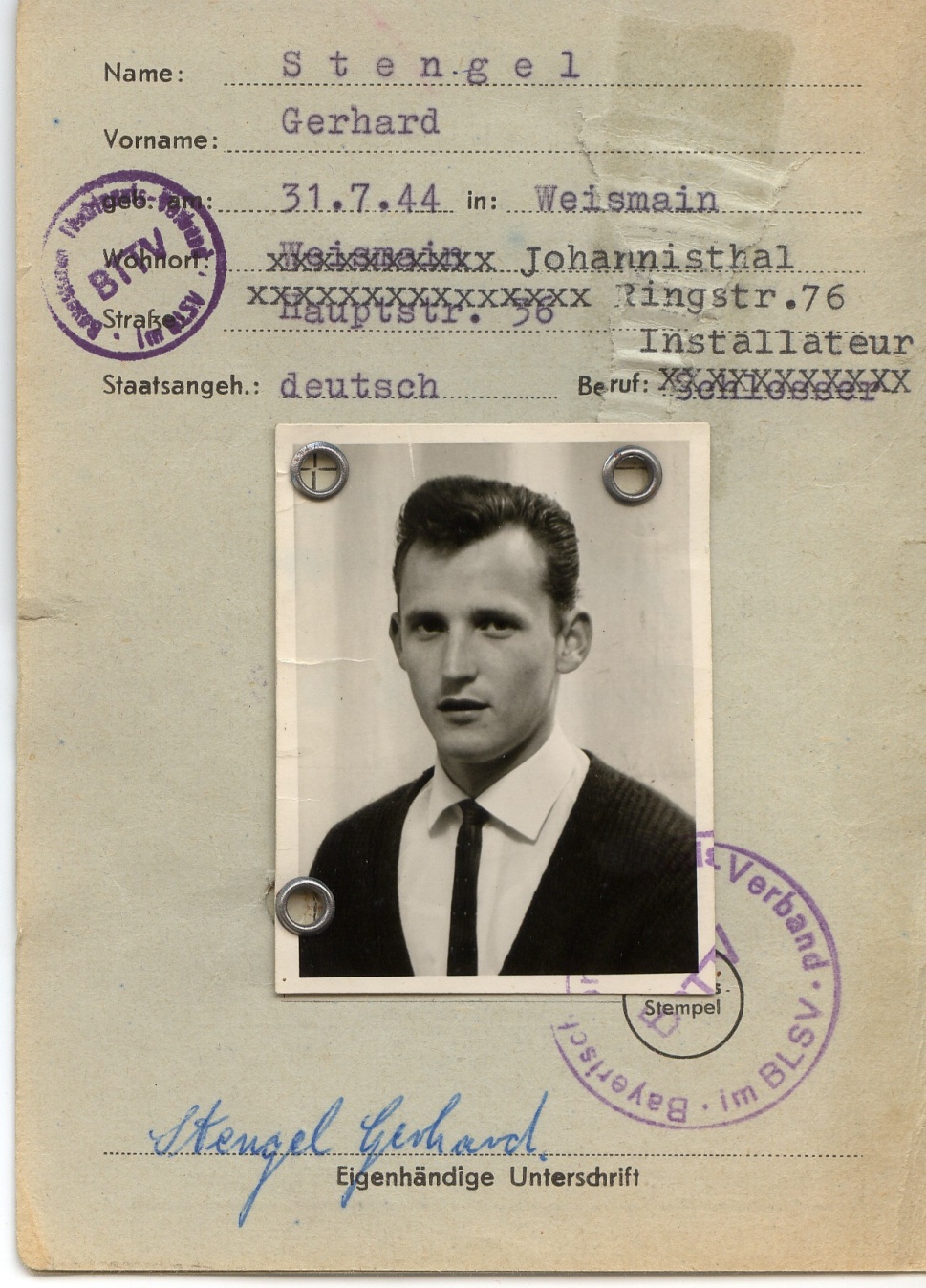 www.ttcau.de